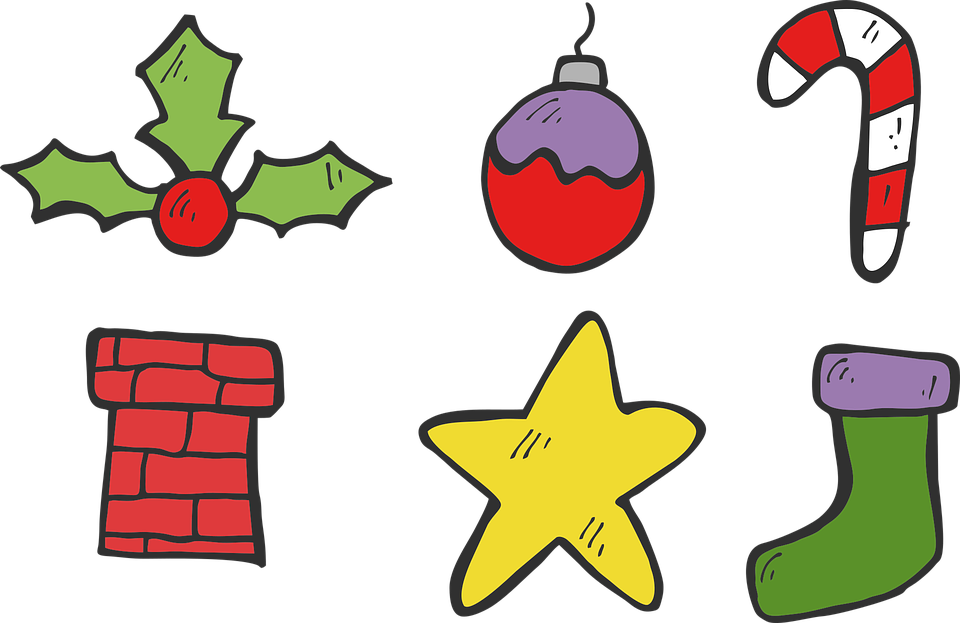 Saying what I and others have
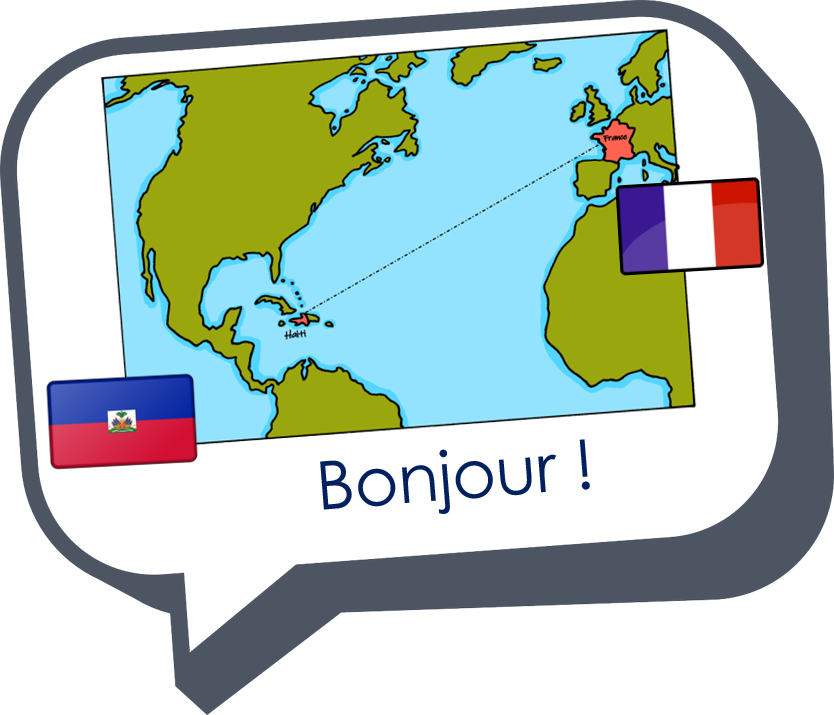 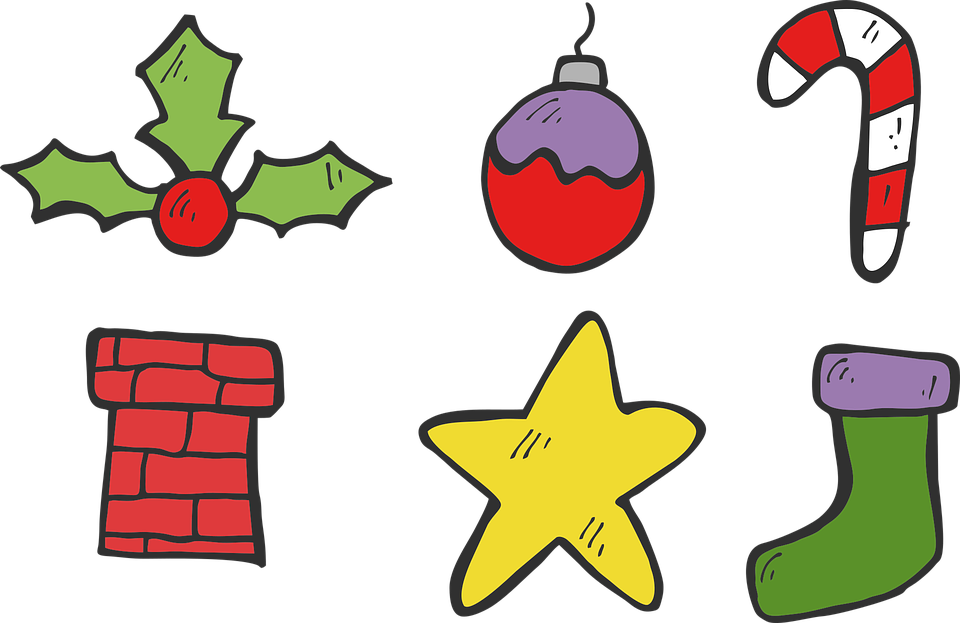 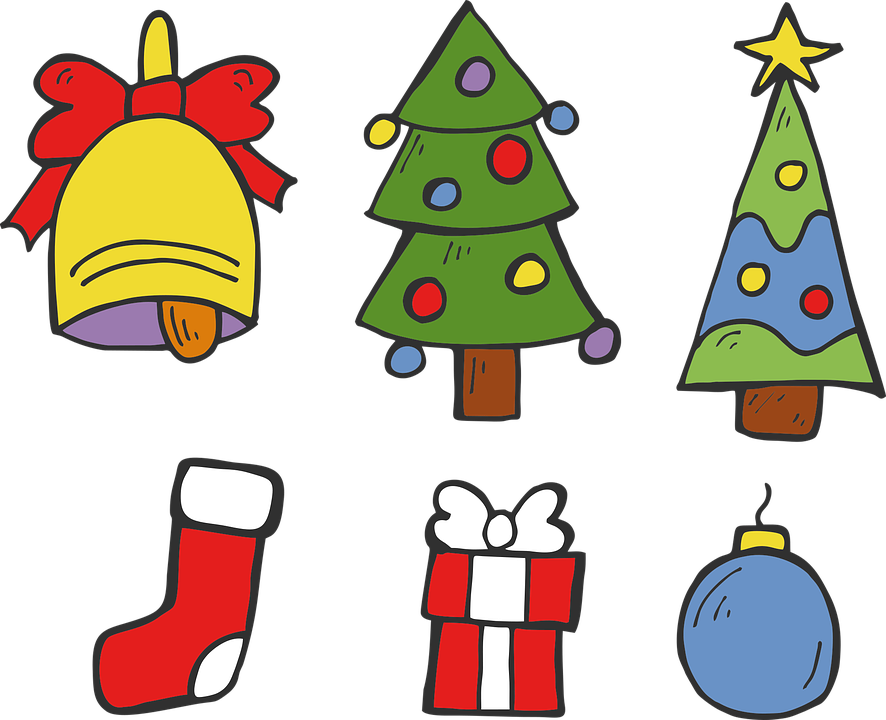 rouge
Phonics quiz
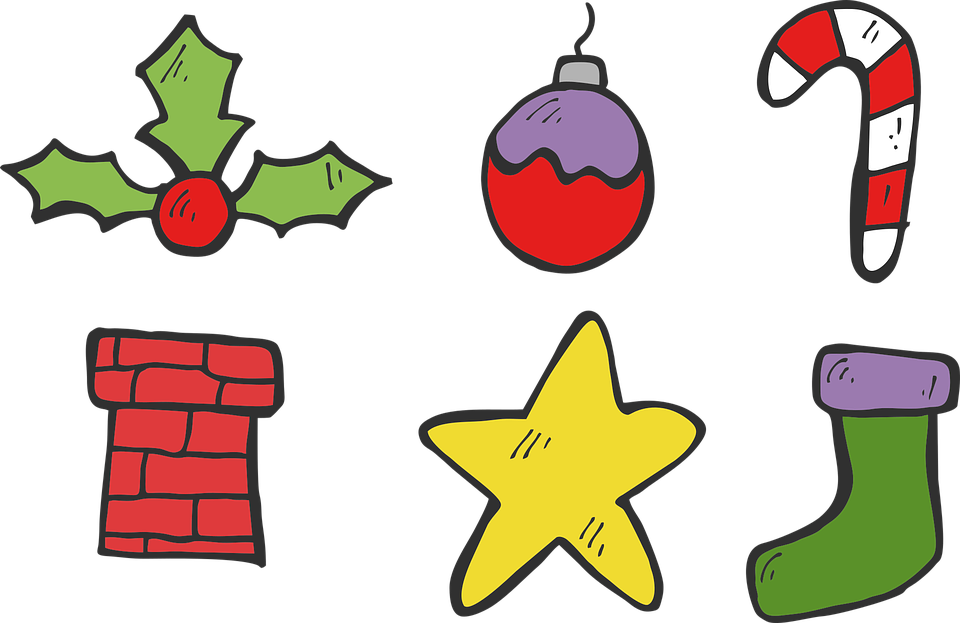 [Speaker Notes: Artwork by Steve Clarke. Pronoun pictures from NCELP (www.ncelp.org). All additional pictures selected from Pixabay and are
available under a Creative Commons license, no attribution required.

This lesson contains a phonics assessment to check progress in SSC practised in the first 12 weeks of this year’s course.

The frequency rankings for words that occur in this PowerPoint which have been previously introduced in these resources are given in the SOW and in the resources that first introduced and formally re-visited those words.  For any other words that occur incidentally in this PowerPoint, frequency rankings will be provided in the notes field wherever possible.]
Joyeux Noël !
Read aloud the Christmas present and the French name. They have the same final sound.
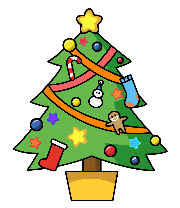 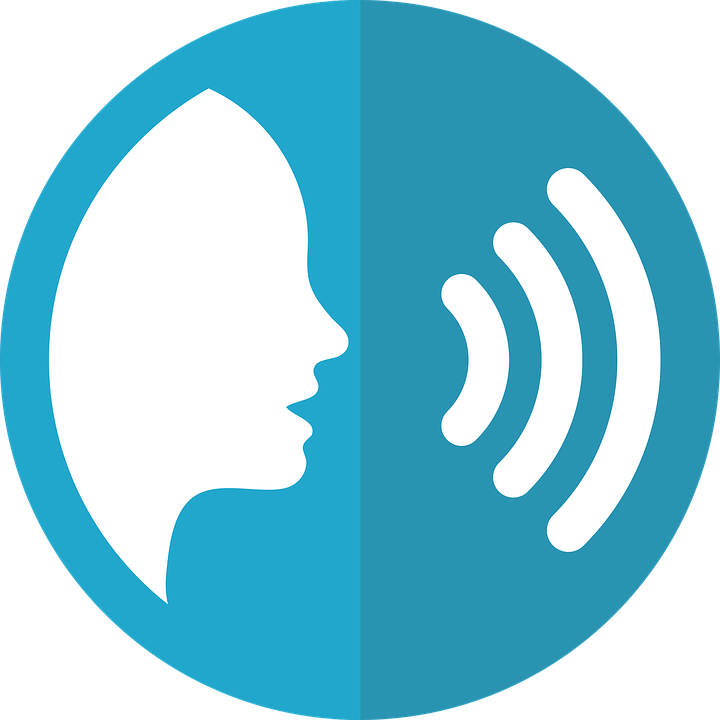 prononcer
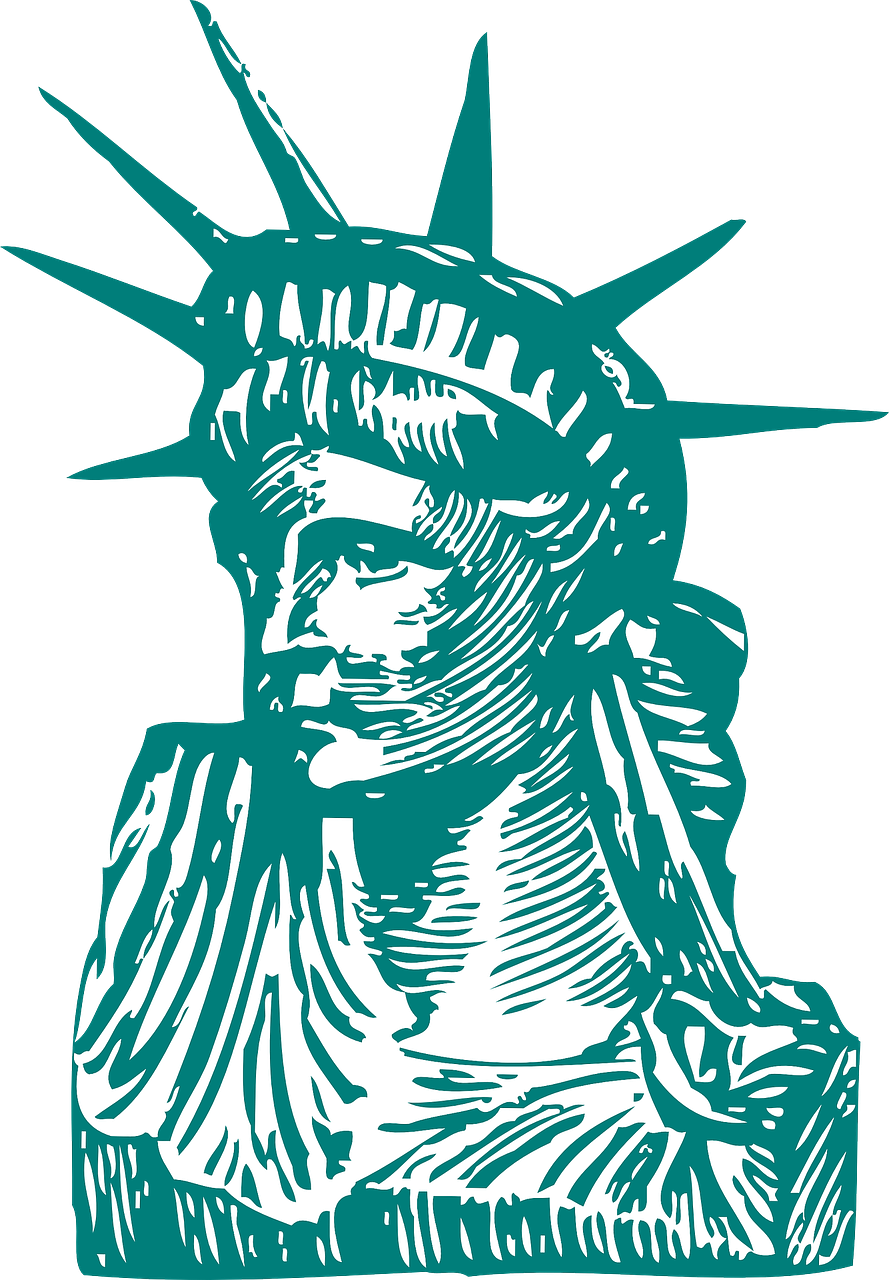 You have not learnt these words so use what you know about how to pronounce French.
statue
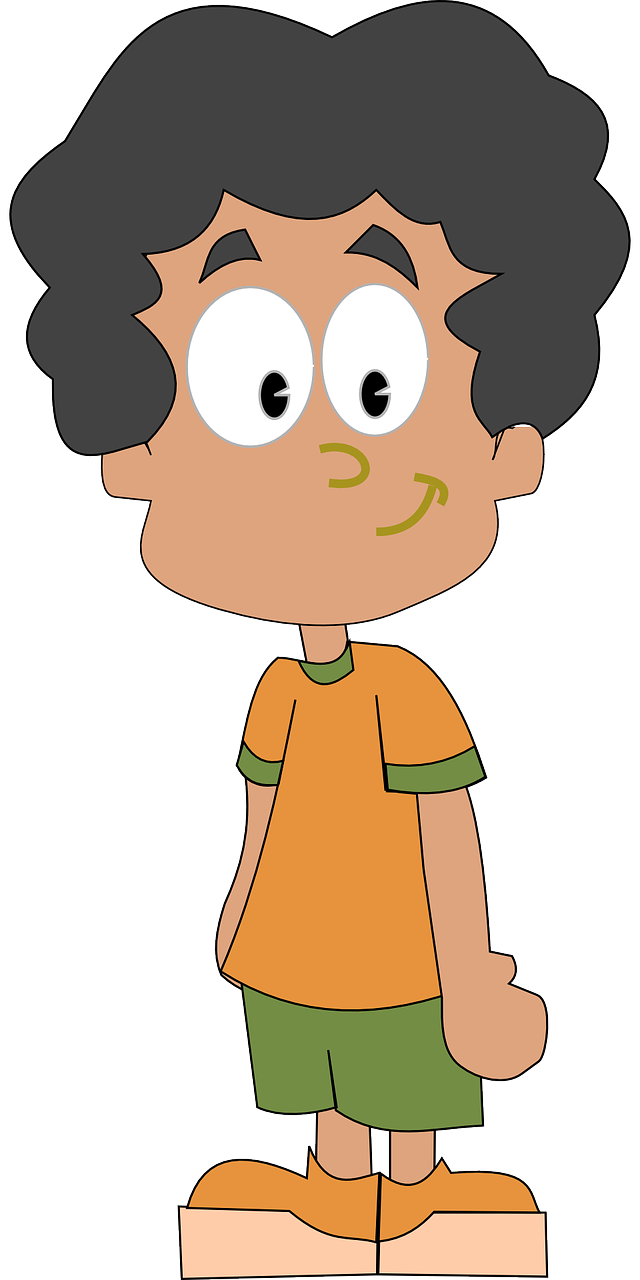 Remember Silent Final Consonants!
Artus
[Speaker Notes: Phonics assessment Week 14Prior preparation: print out one set of phonics slides and cut in half; print out sufficient pupil feedback sheets to have one per pupil.
Timing: 1 minute
Aim: to introduce the phonics quiz to pupils and model an example

Procedure: 1. Click to bring up the SSC, the name and the present item.
2. Elicit the item and the name.
3. Click the words to hear them pronounced.

Note: 
there are no follow up lessons this week, so it would be possible to continue the speaking assessments in the follow up time during this week, as needed.
if preferred, and the resources are available, pupils could record their answers (e.g. on computer or ipad) though this would involve the teacher listening back to assess them.

Frequency of unknown words:statue [4020] 
Londsale, D., & Le Bras, Y.  (2009). A Frequency Dictionary of French: Core vocabulary for learners London: Routledge.]
[SFC]
[(e)au/o]
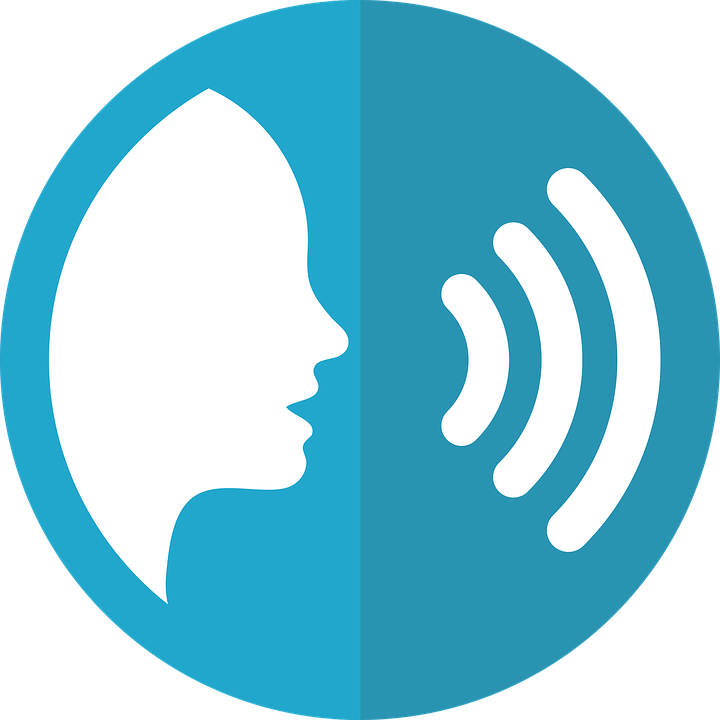 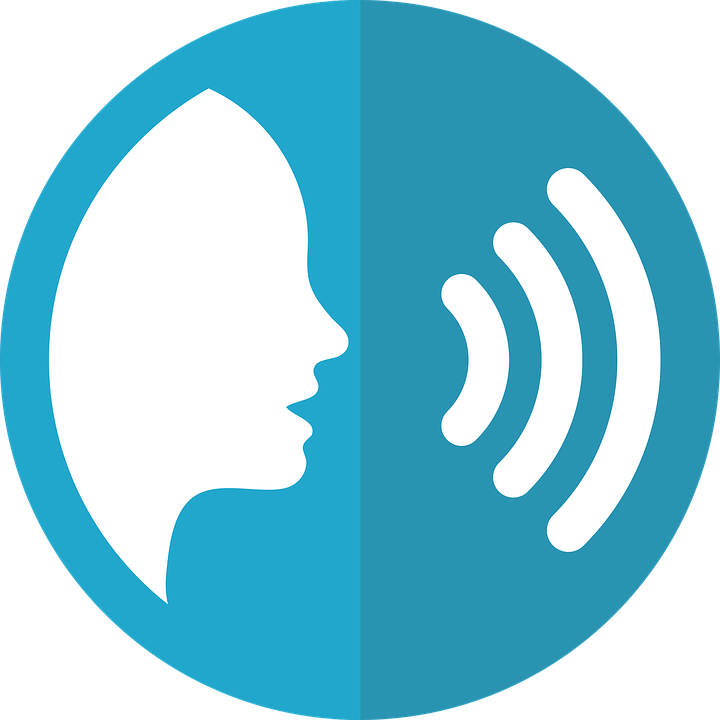 prononcer
prononcer
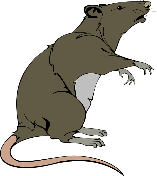 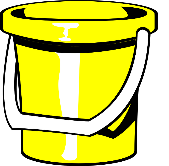 seau
rat
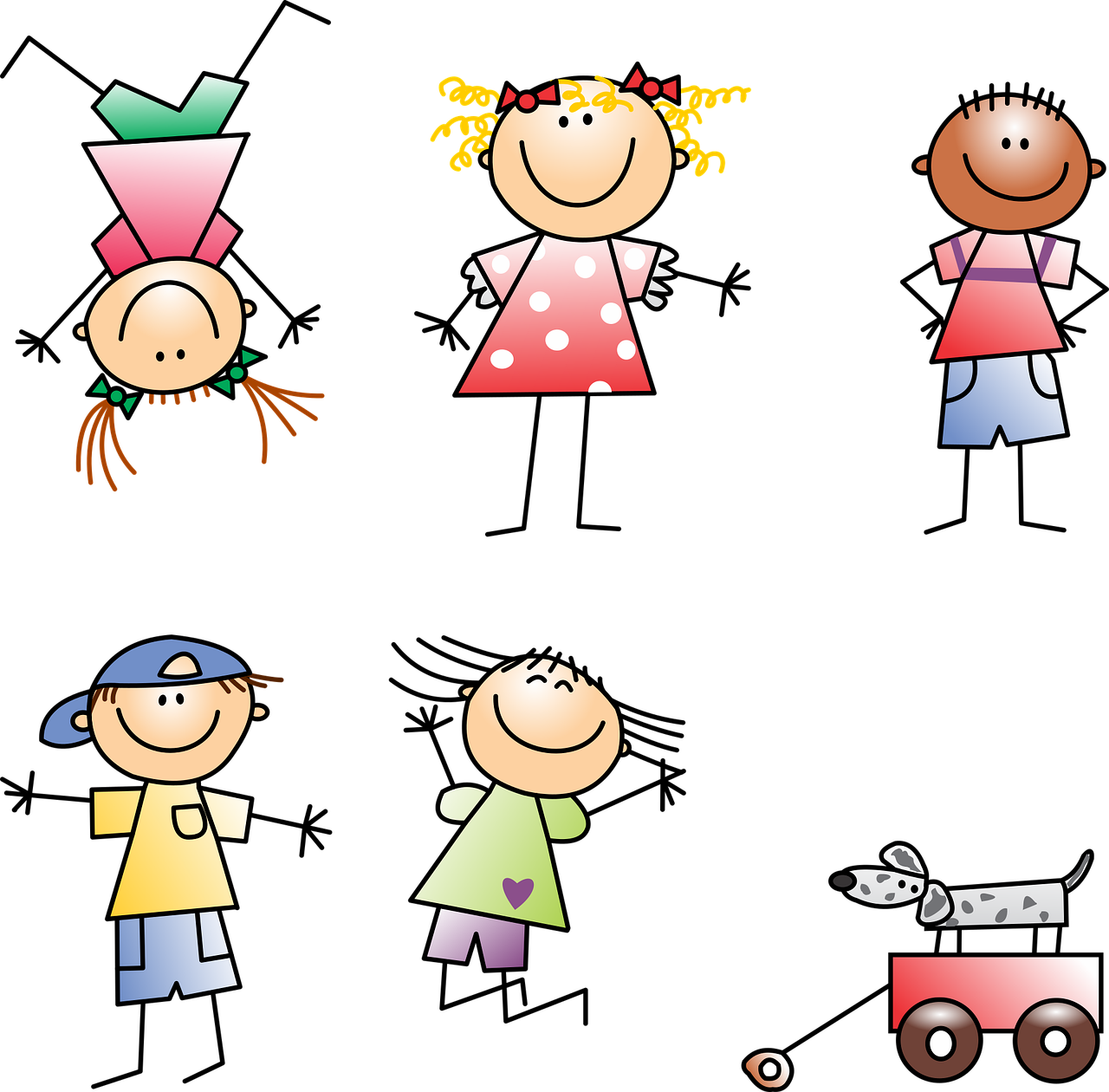 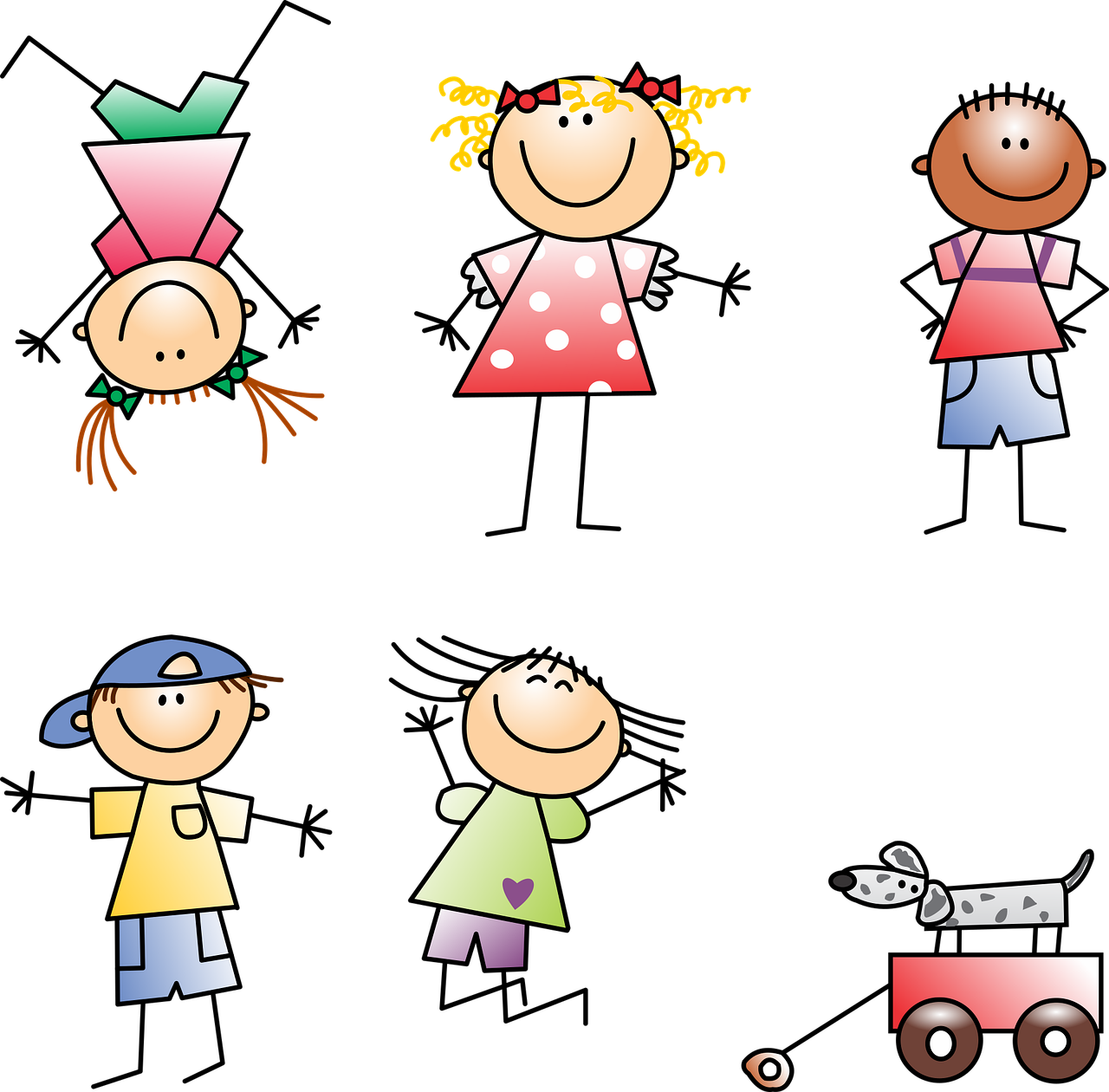 Lilas
Coco
[Speaker Notes: Timing: 1 minute per pupil

Aim: to assess pupils’ ability to read aloud the SSC taught this term.Procedure: 1. Give out the independent task that pupils will work on during the lesson.2. Listen to individual pupils reading the words aloud.  Mark in real time.  
3. If desired, teachers can listen to the audio versions in preparation.

Note: 
there are no follow up lessons this week, so it would be possible to continue the speaking assessments in the follow up time during this week, as needed.
if preferred, and the resources are available, pupils could record their answers (e.g. on computer or ipad) though this would involve the teacher listening back to assess them.

Frequency of unknown words:rat [4290] seau [>5000]
Londsale, D., & Le Bras, Y.  (2009). A Frequency Dictionary of French: Core vocabulary for learners London: Routledge.]
[u]
[eu]
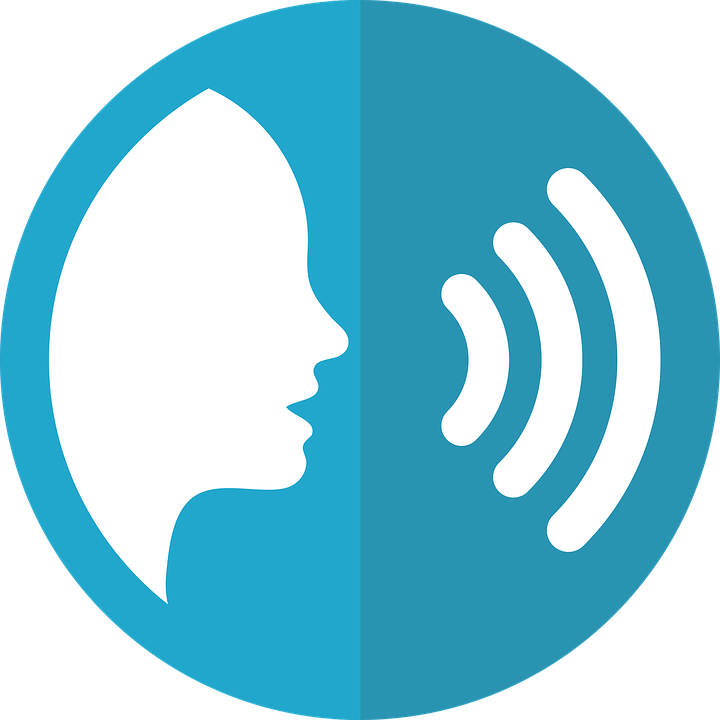 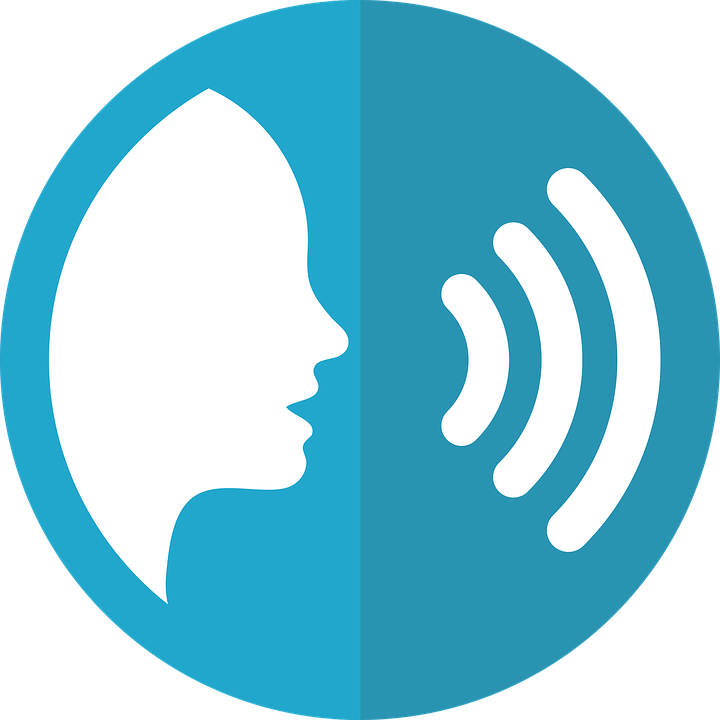 prononcer
prononcer
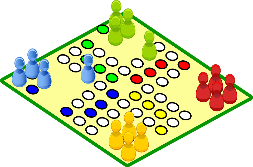 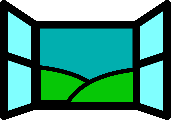 vue
jeu
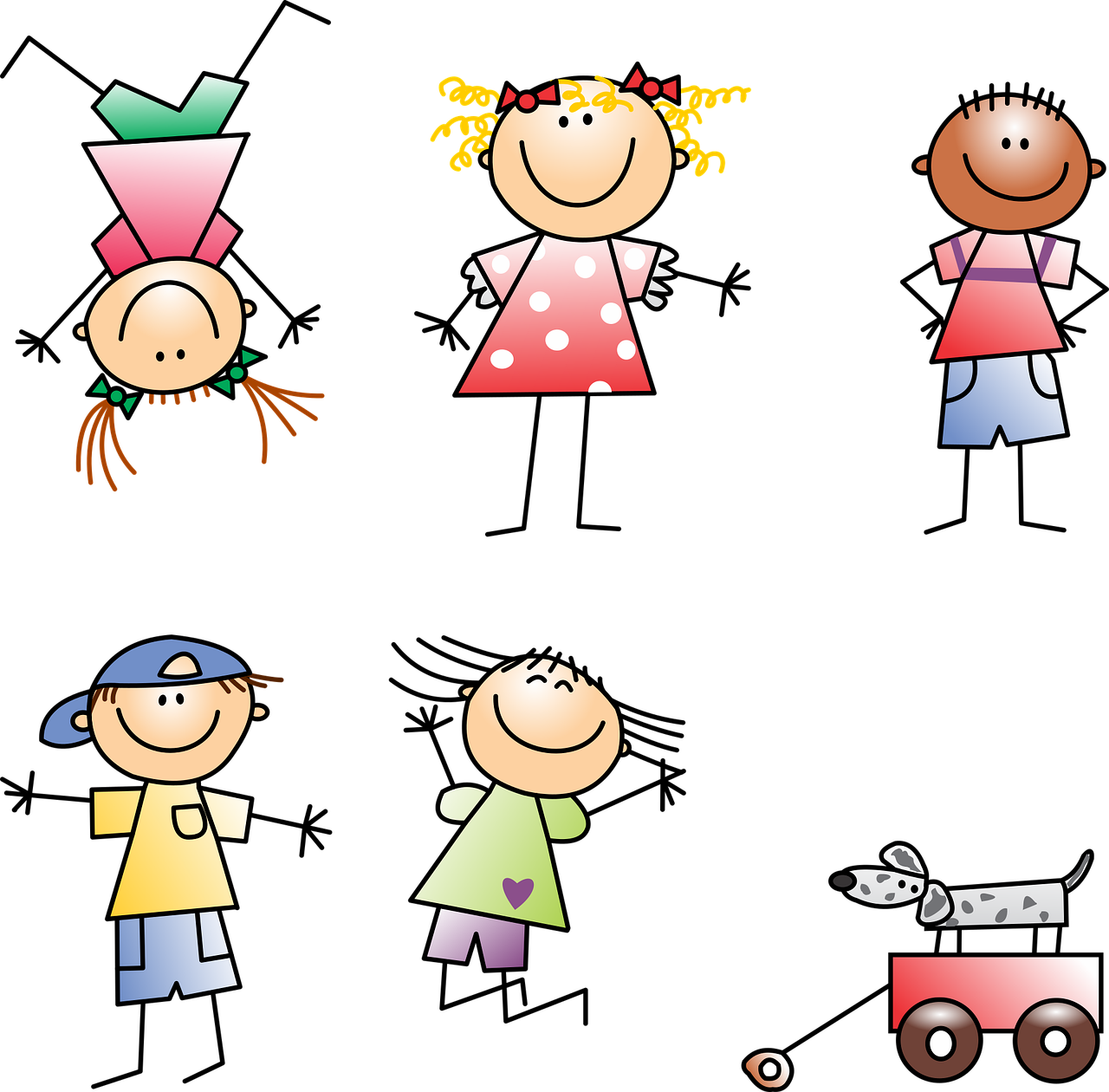 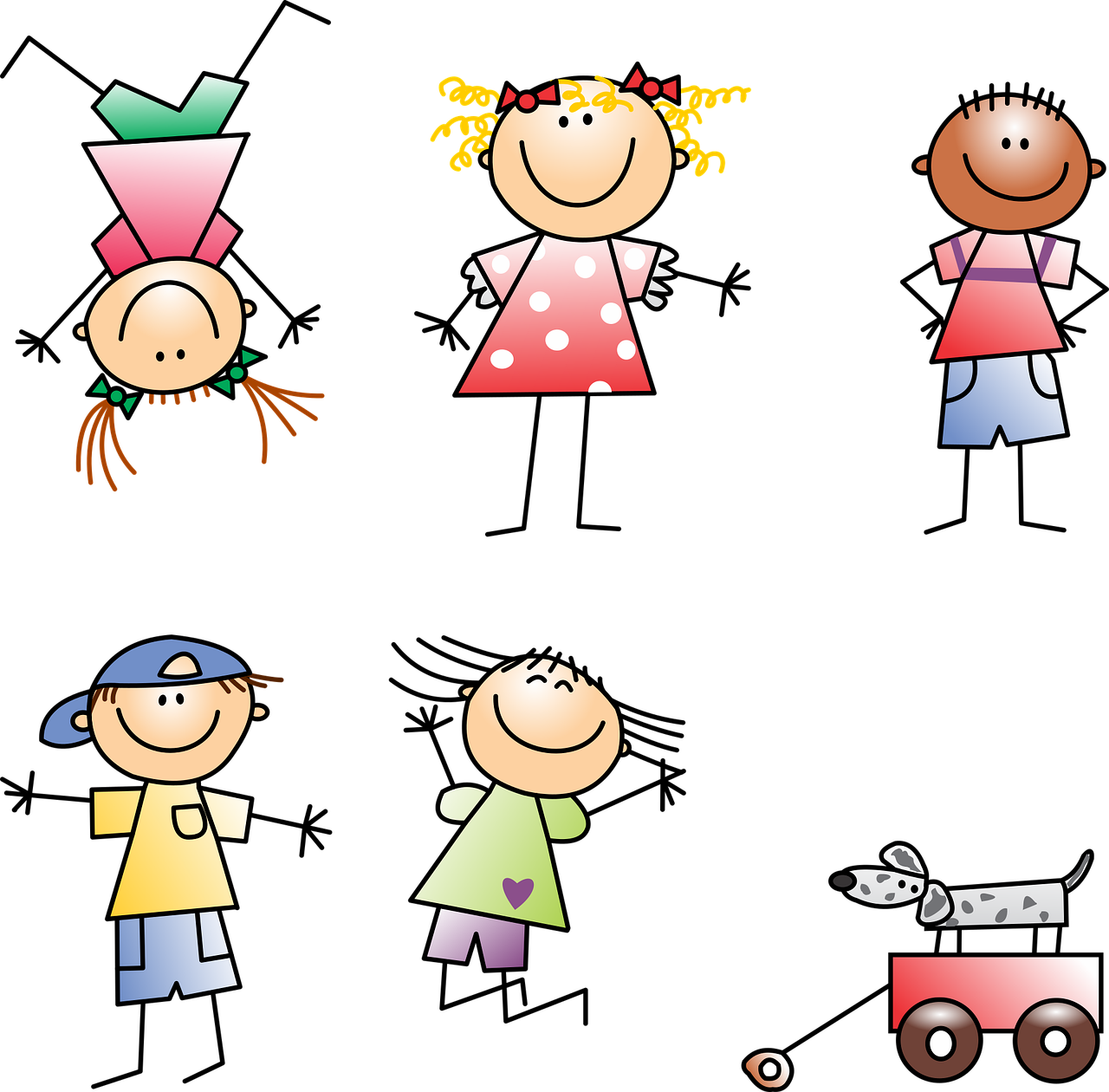 Mathieu
Prue
[Speaker Notes: Frequency of unknown words:jeu [291] vue [191]
Londsale, D., & Le Bras, Y.  (2009). A Frequency Dictionary of French: Core vocabulary for learners London: Routledge.]
[ou]
[on]
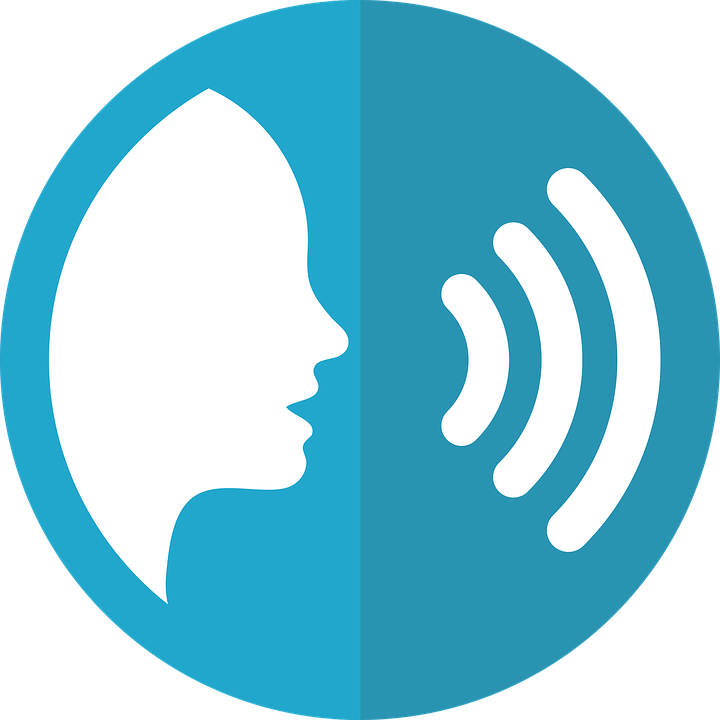 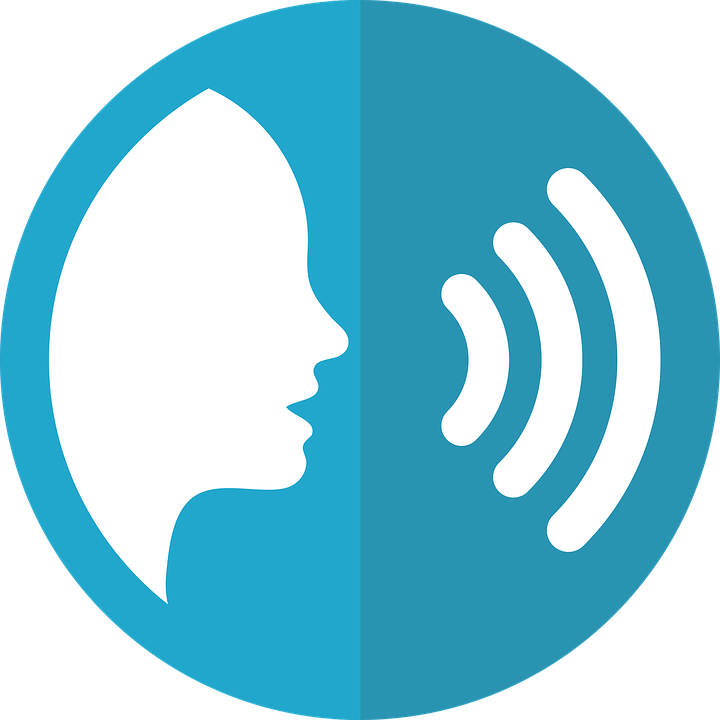 prononcer
prononcer
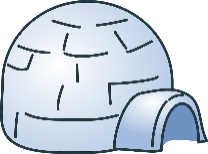 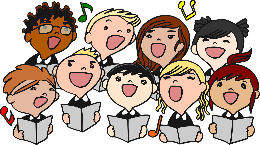 chanson
iglou
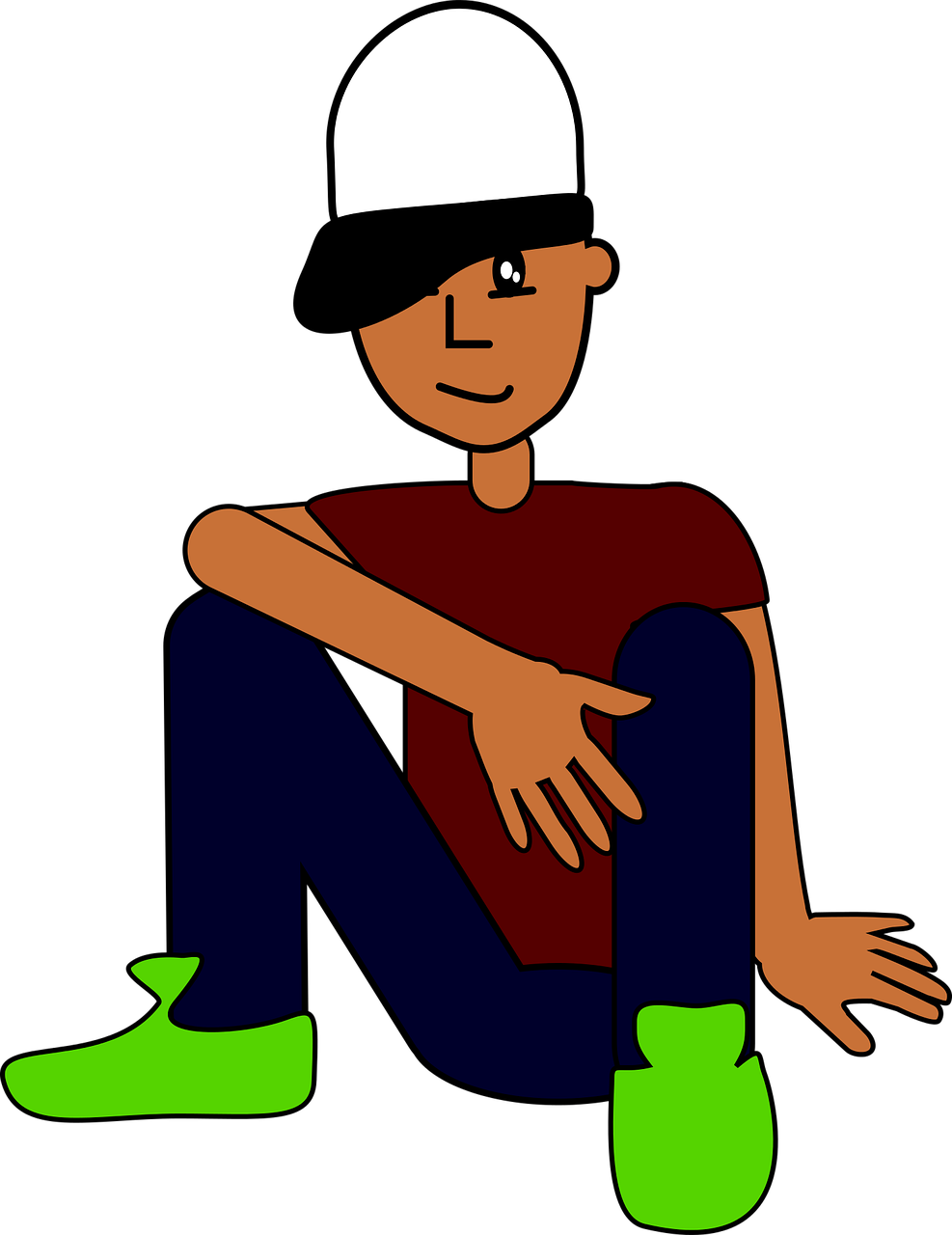 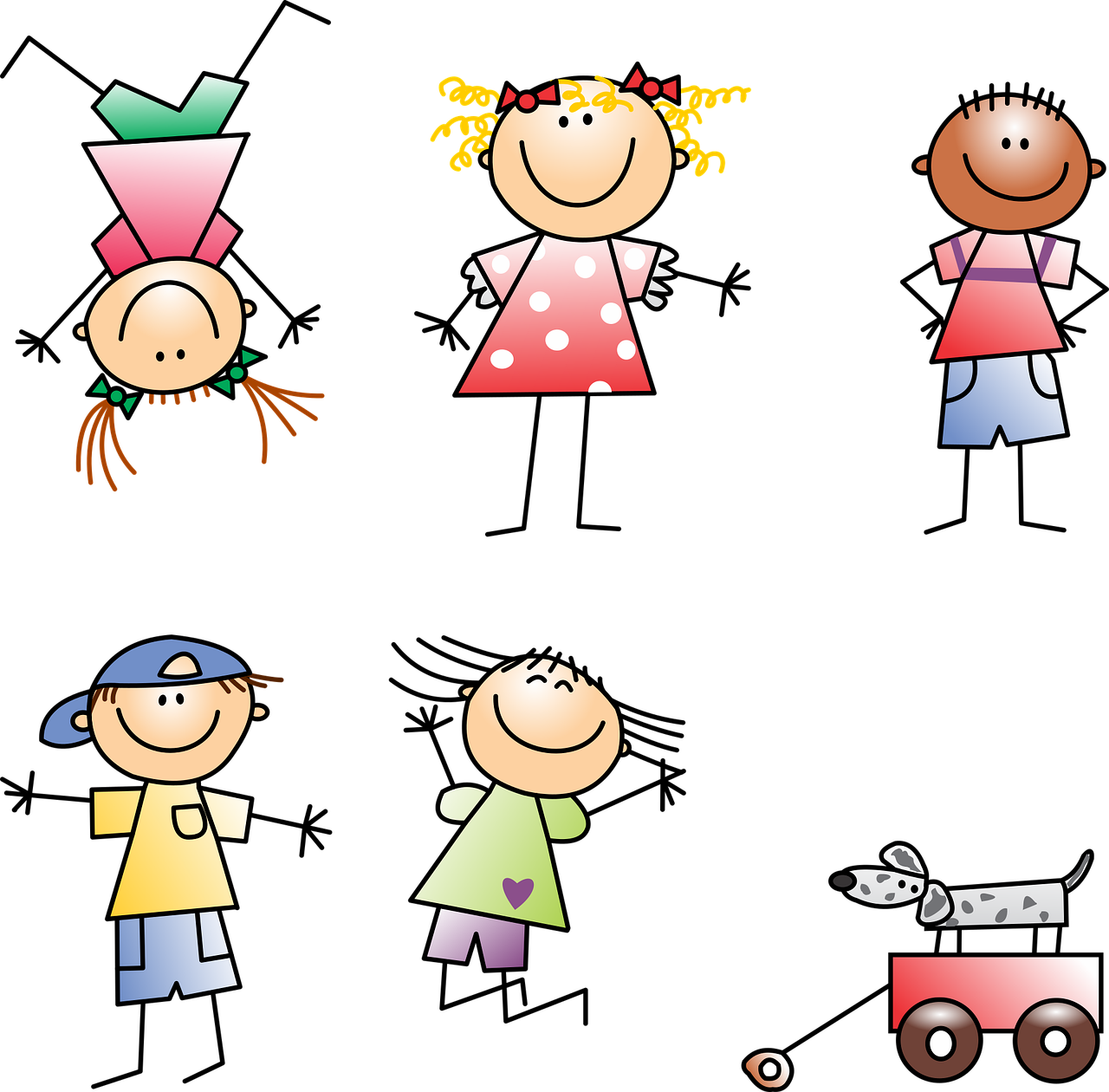 Vardon
Ballou
[Speaker Notes: Frequency of unknown words:iglou [>5000] chanson [2142] 
Londsale, D., & Le Bras, Y.  (2009). A Frequency Dictionary of French: Core vocabulary for learners London: Routledge.]
[an/en]
[ch]
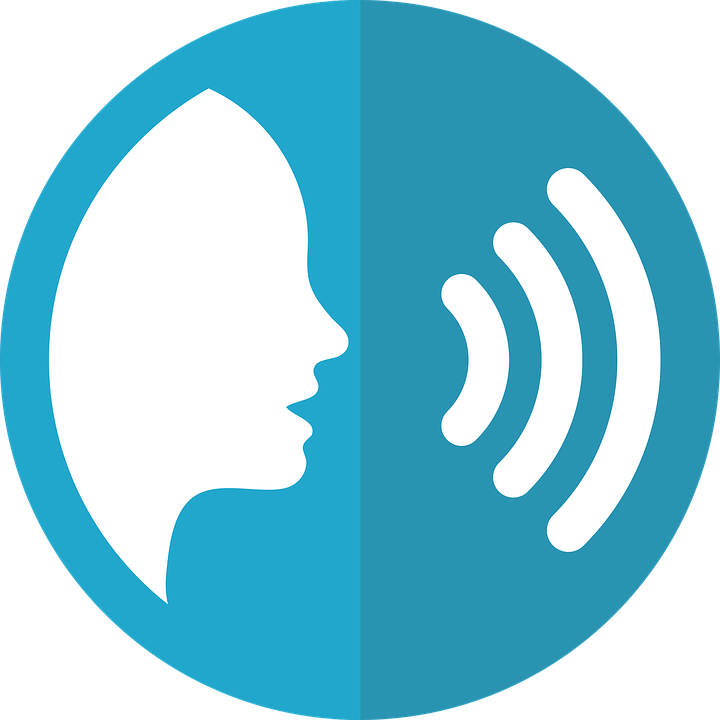 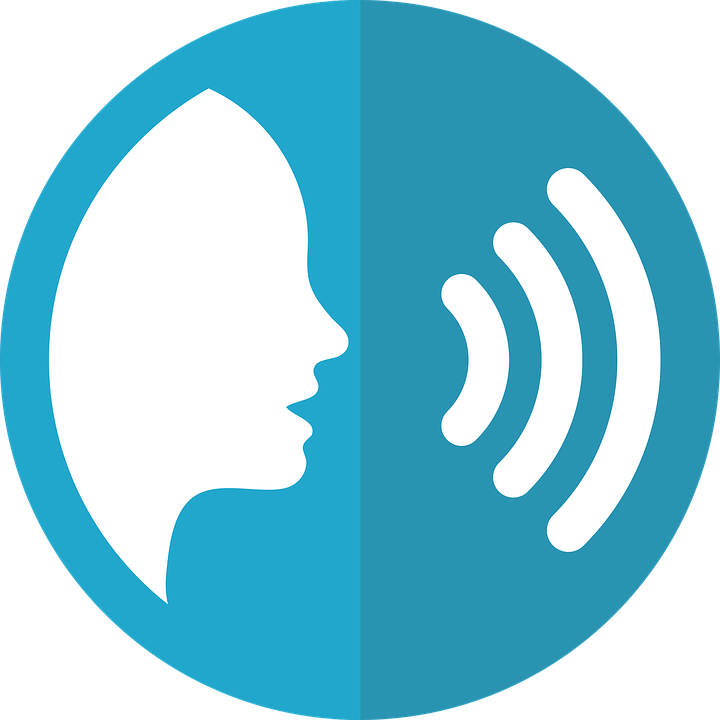 prononcer
prononcer
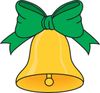 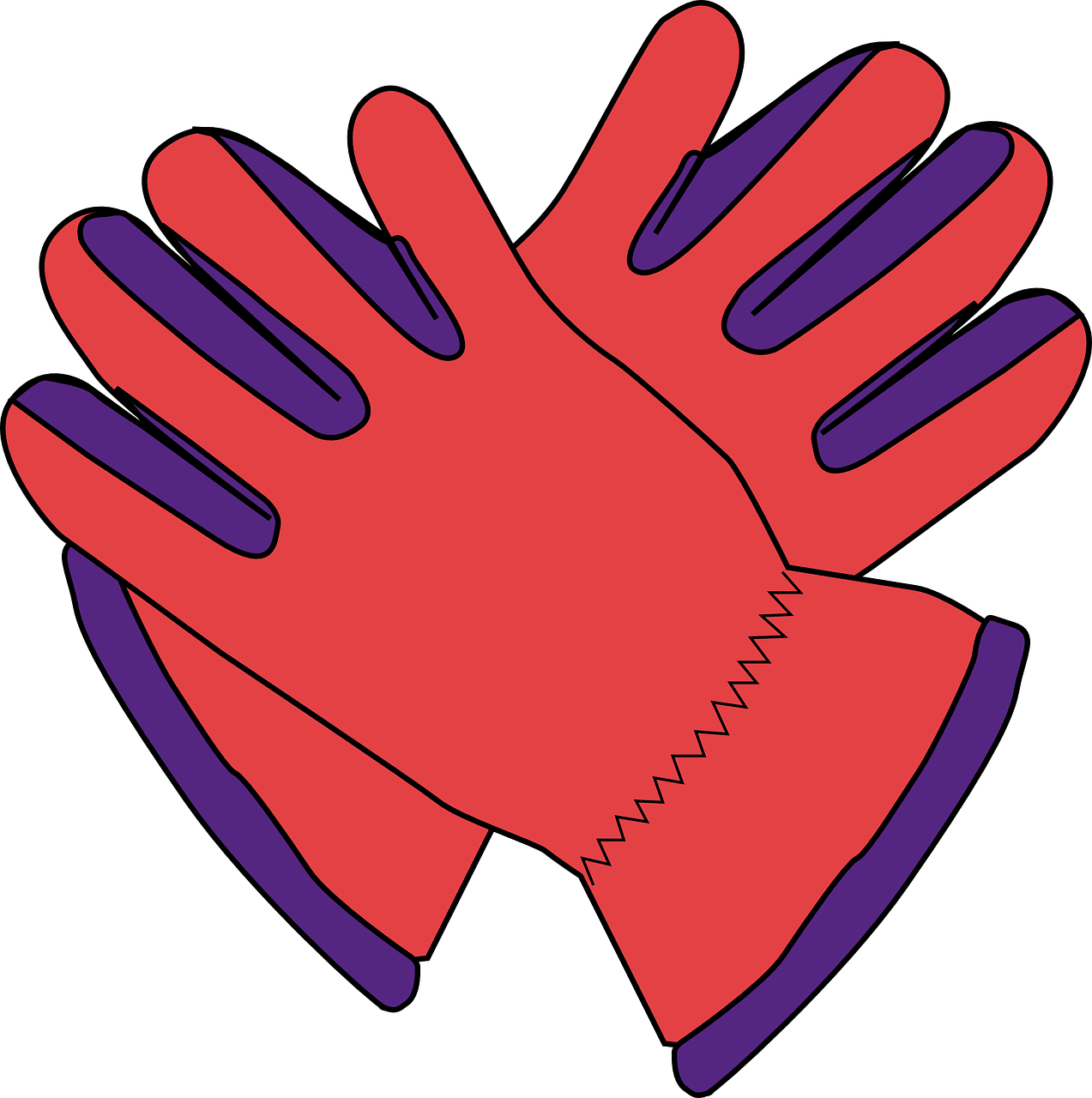 cloche
gants
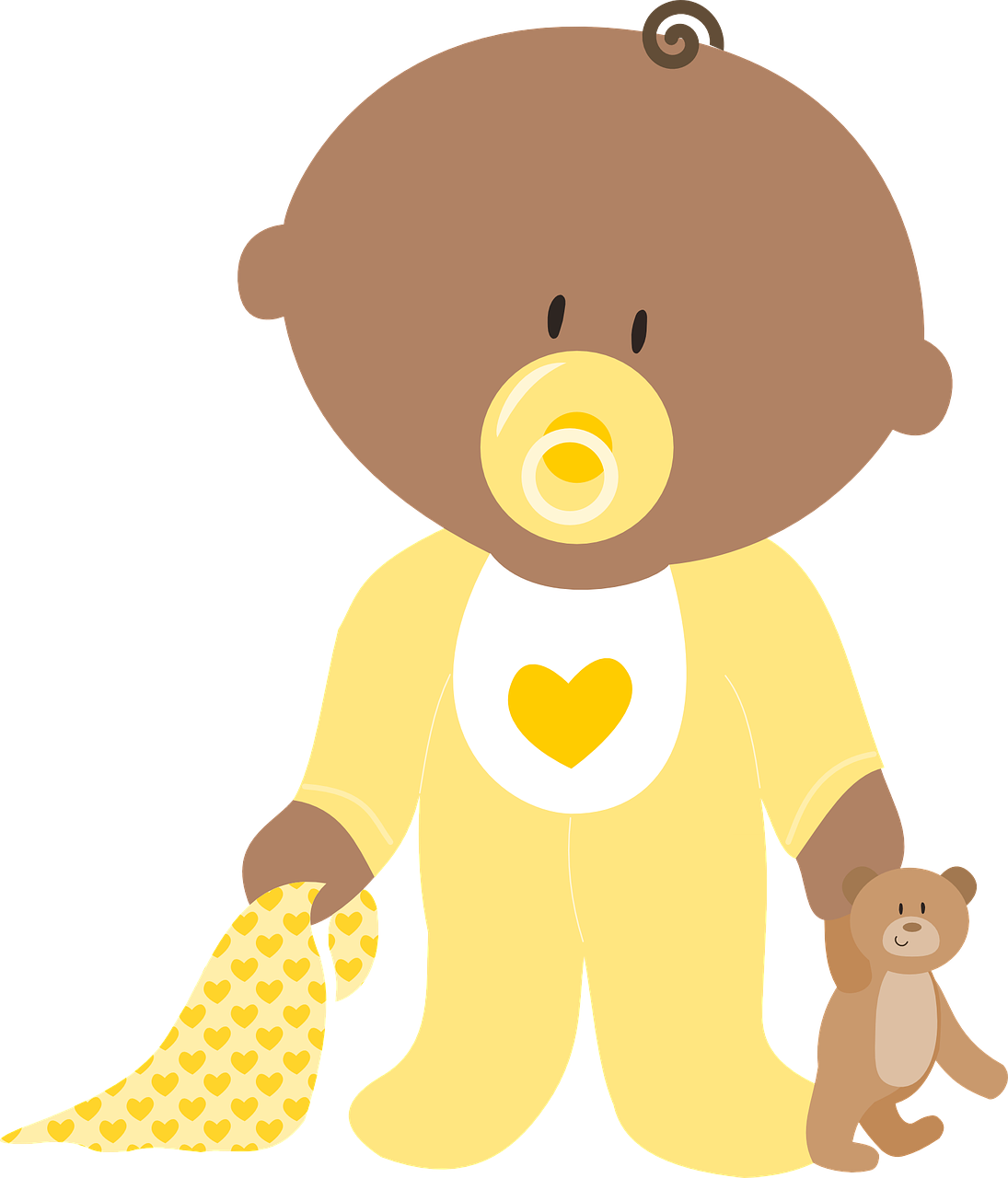 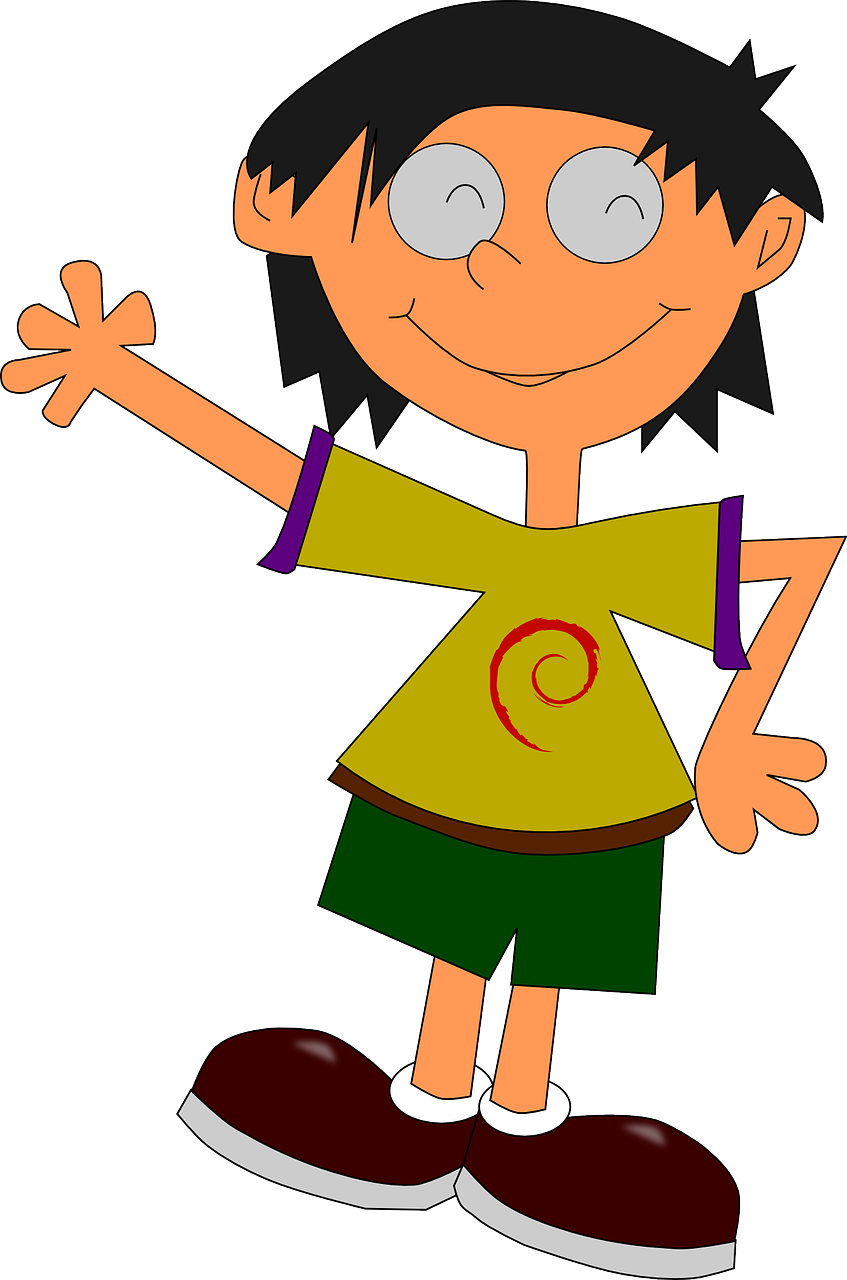 Gavroche
Laurent
[Speaker Notes: Frequency of unknown words:cloche [4273] gant [>5000] 
Londsale, D., & Le Bras, Y.  (2009). A Frequency Dictionary of French: Core vocabulary for learners London: Routledge.]
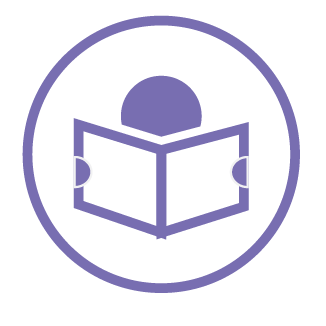 In English, we often say “the three Wise Men”, whereas the French name means ‘magic kings’.
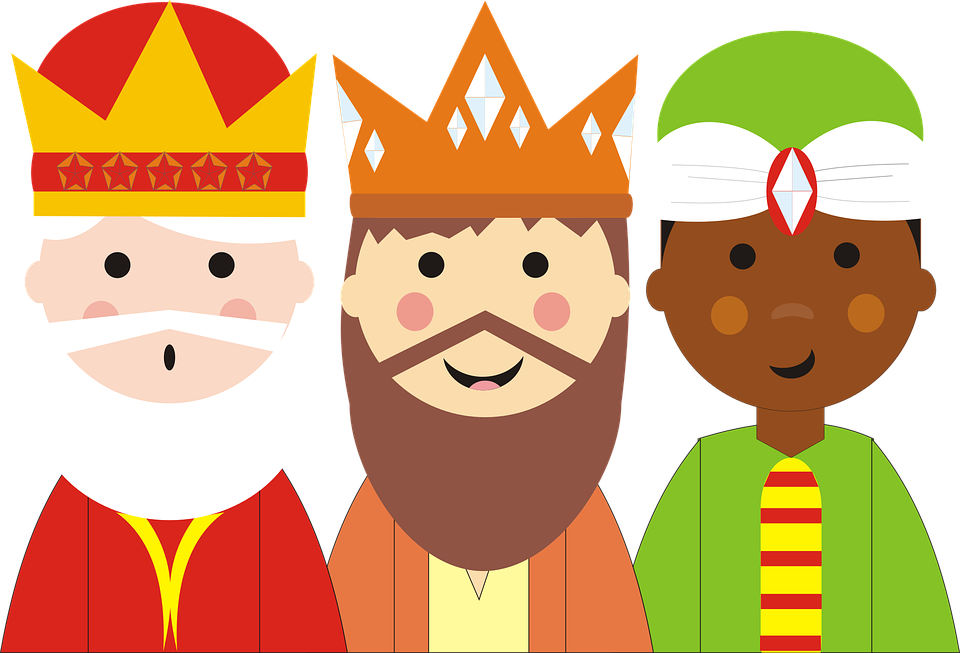 Les Rois mages
A Lis et complete le texte. ✍
lire
Adèle eats a ‘cake of the Kings’. It is for Epiphany and the arrival of the three kings:  Balthazar, Gaspard and Melchior in Bethlehem. It is a tradition.

In France, in January, there are ‘galettes’ in the north and ‘crowns’ in the south.  Each cake contains a lucky charm (or figurine) and a crown!

For ‘La Fête des Rois’ a child goes under the table and decides who has their slice of galette. It is the tradition.

On the 6th January, Adèle finds the lucky charm. She wears the crown. She is very pleased. 
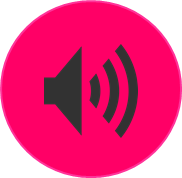 Adèle mange une galette des Rois.  C’est pour l’Épiphanie et l’arrivée des trois Rois mages : Balthazar, Gaspard et Melchior à Bethléem. C’est  une tradition.

En France, en janvier, il y a des galettes dans le nord et des couronnes dans le sud.

Chaque gâteau contient une fève  (ou figurine)et une couronne !  
Pour ‘ La Fête des Rois’, un enfant va sous la table    et décide qui a sa part de galette. 
C’est la   tradition.

Le 6 janvier, Adèle trouve la fève. Elle   porte la couronne. Elle est très contente.
__
__
____
____
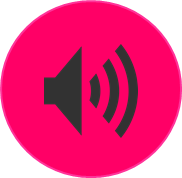 ______
____
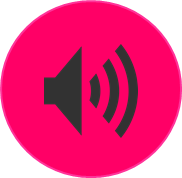 __
__ _____
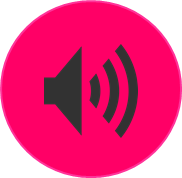 __ _____
_____ _
__
______
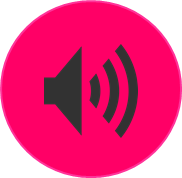 [Speaker Notes: Note: for all the activities during this lesson, pupils work independently.  Teachers may want to assign activity leaders who are responsible for clicking to check the answers and to move the activity on.  This frees up the teacher to listen to as many pupils doing the phonics read aloud as possible

Timing: 5 minutes

Aim: to practise written production of previously taught vocabulary.

Procedure:1. Using the English and French versions of the text to identify the words that are missing, pupils then write in the 8 missing words in French.
2. Click to reveal the answers and pupils mark their own work.]
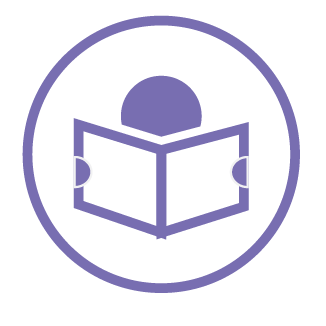 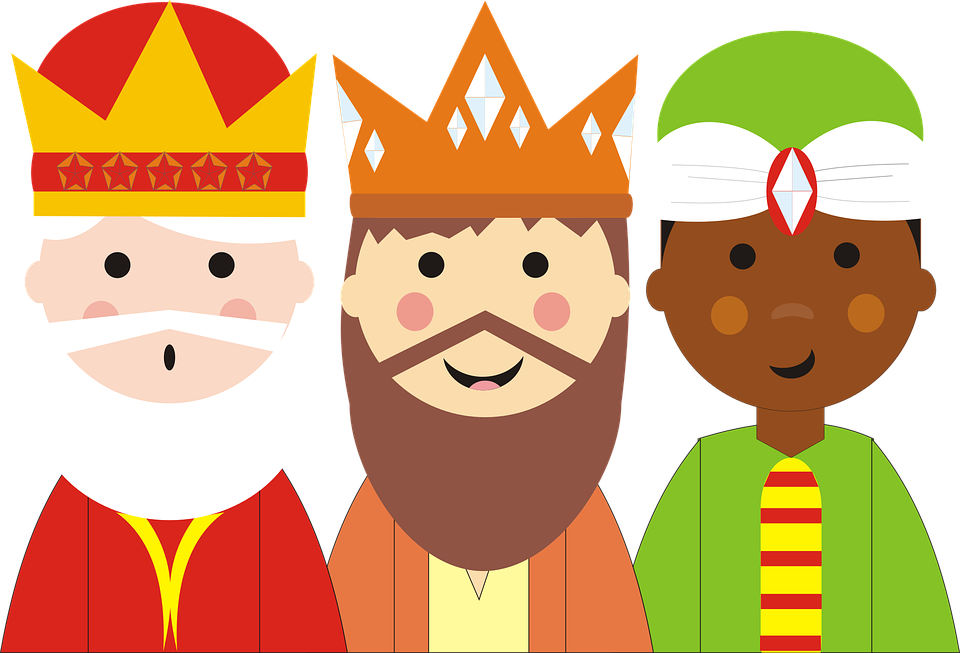 maison - house
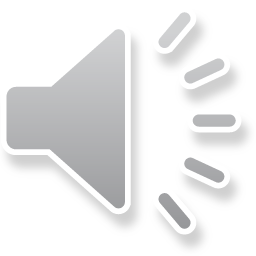 Les Rois mages
B Put the pictures in order according to the text.
lire
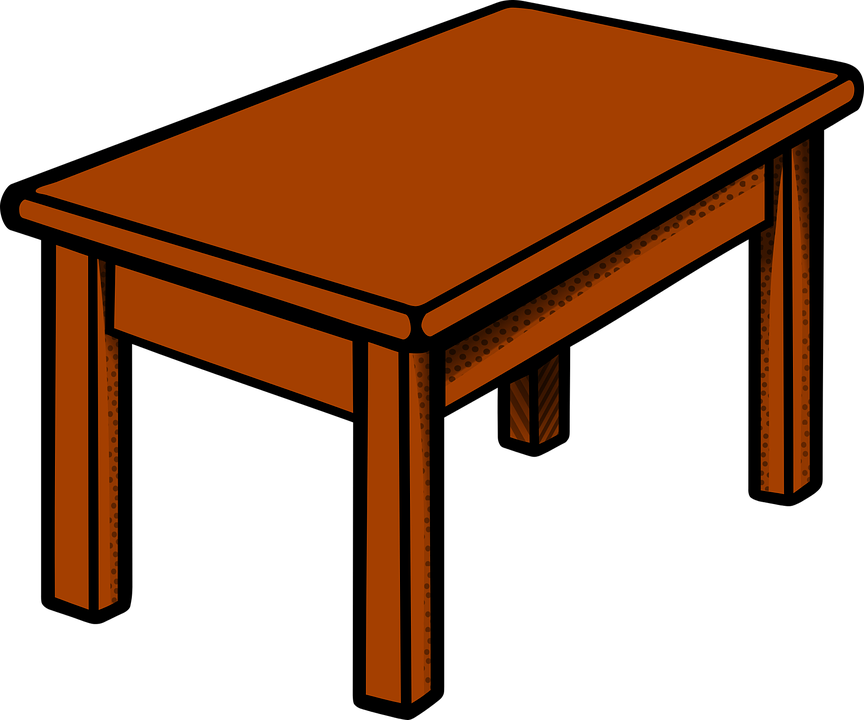 Adèle mange une galette des Rois.  C’est pour l’Épiphanie et l’arrivée des trois Rois mages: Balthazar, Gaspard et Melchior à Bethléem. C’est une tradition.

En France, en janvier, il y a des galettes dans le nord et des couronnes dans le sud.

Chaque gâteau contient une fève  (ou figurine)et une couronne !  
Pour ‘ La Fête des Rois’, un enfant va sous la table et décide qui a sa part de galette. 
C’est la tradition.

Le 6 janvier, Adèle trouve la fève. Elle porte la couronne. Elle est très contente.
[A]
[5]
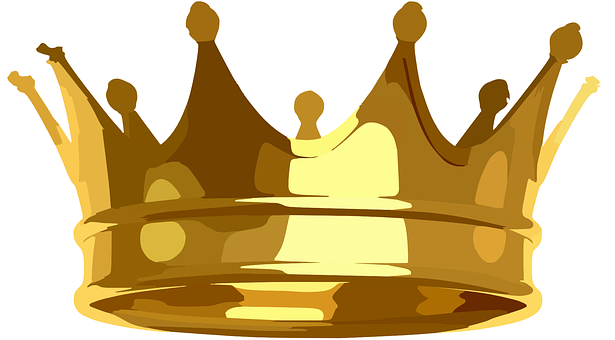 [B]
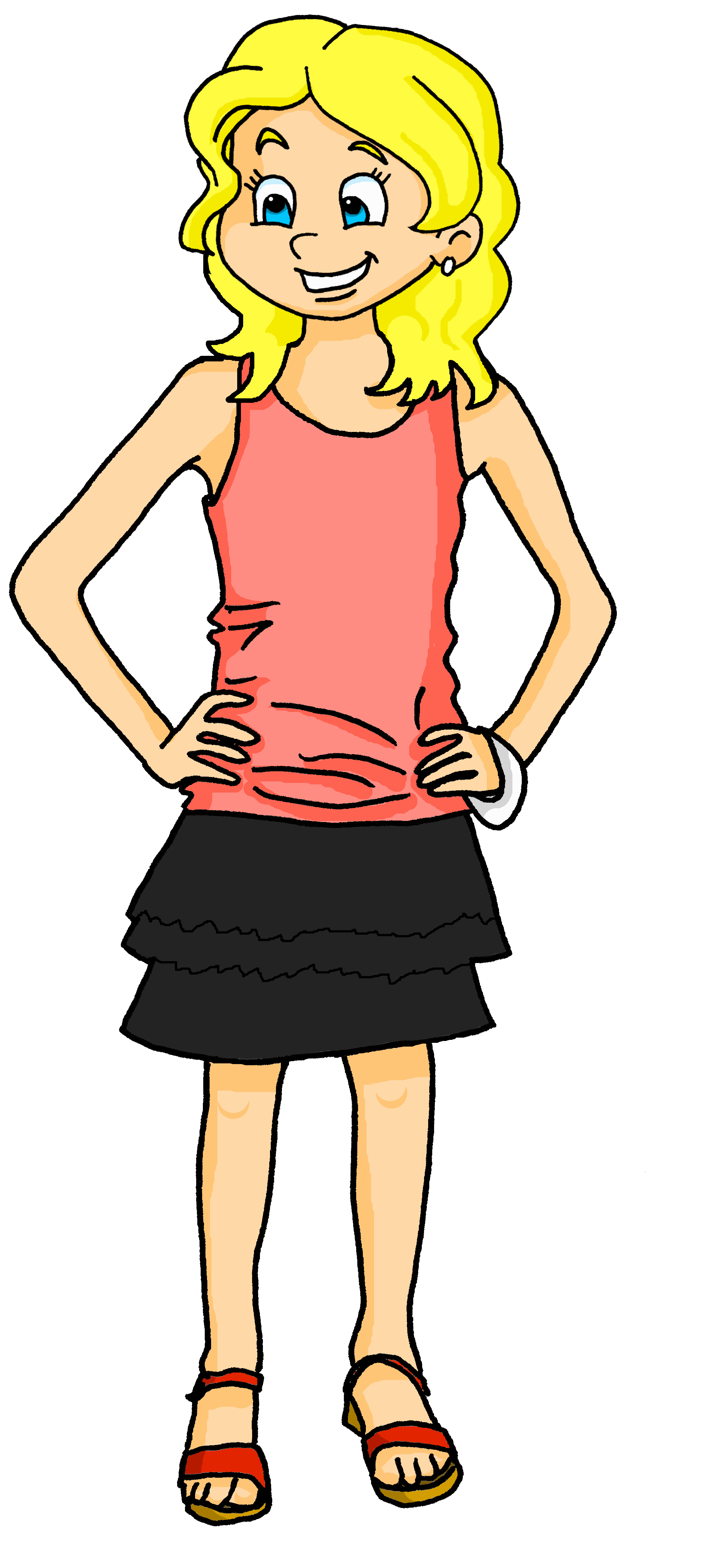 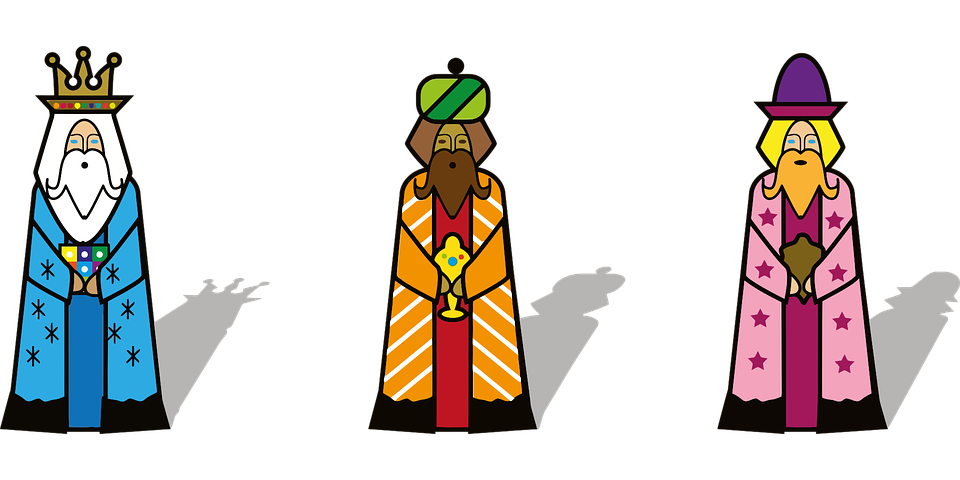 [E]
[4]
[7]
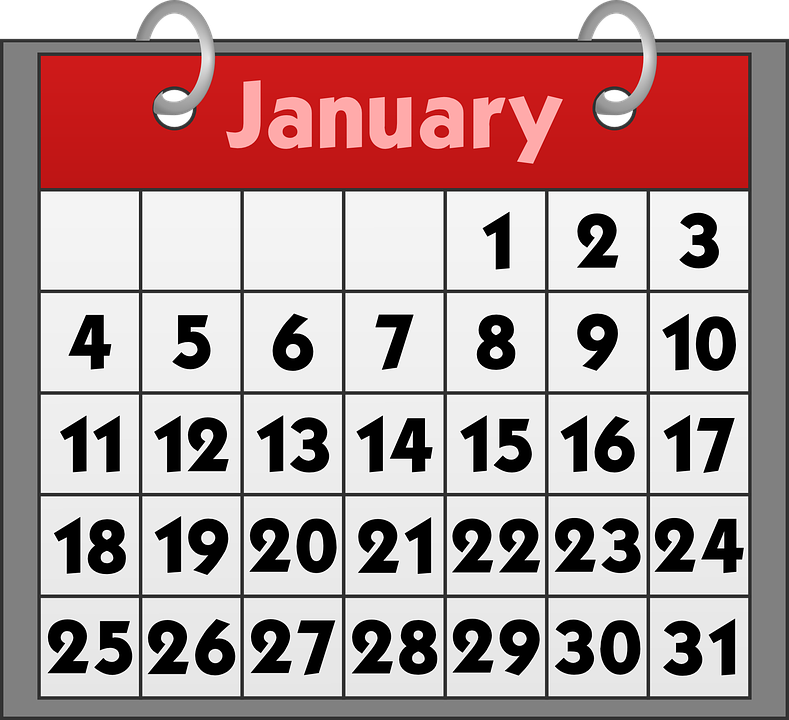 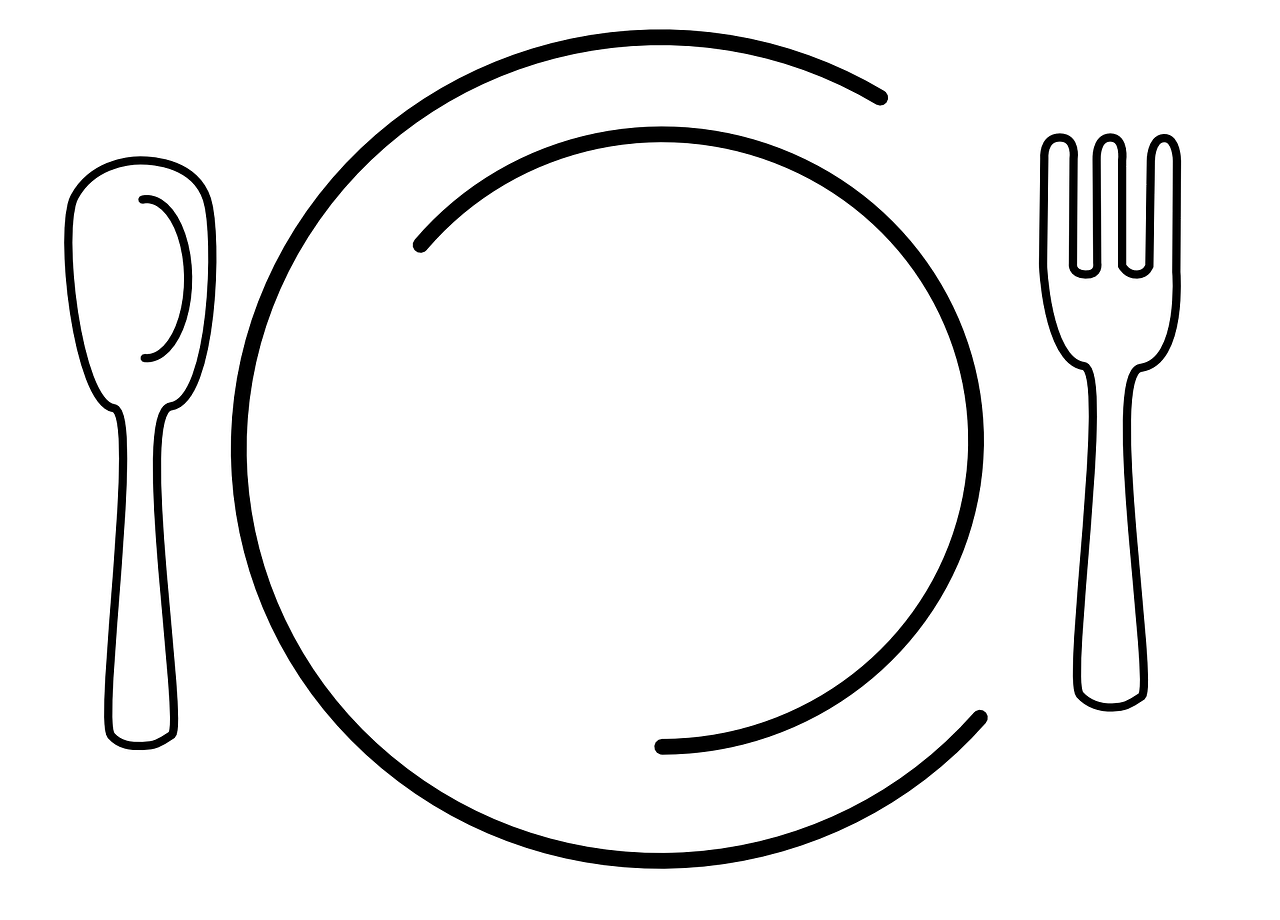 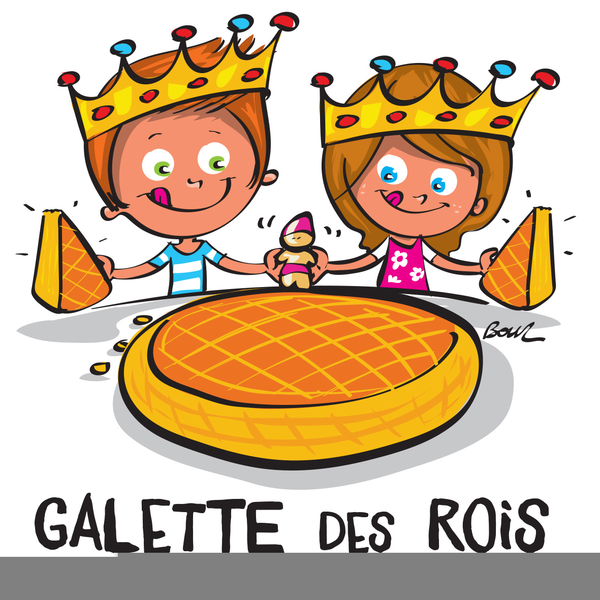 [C]
[1]
[6]
[F]
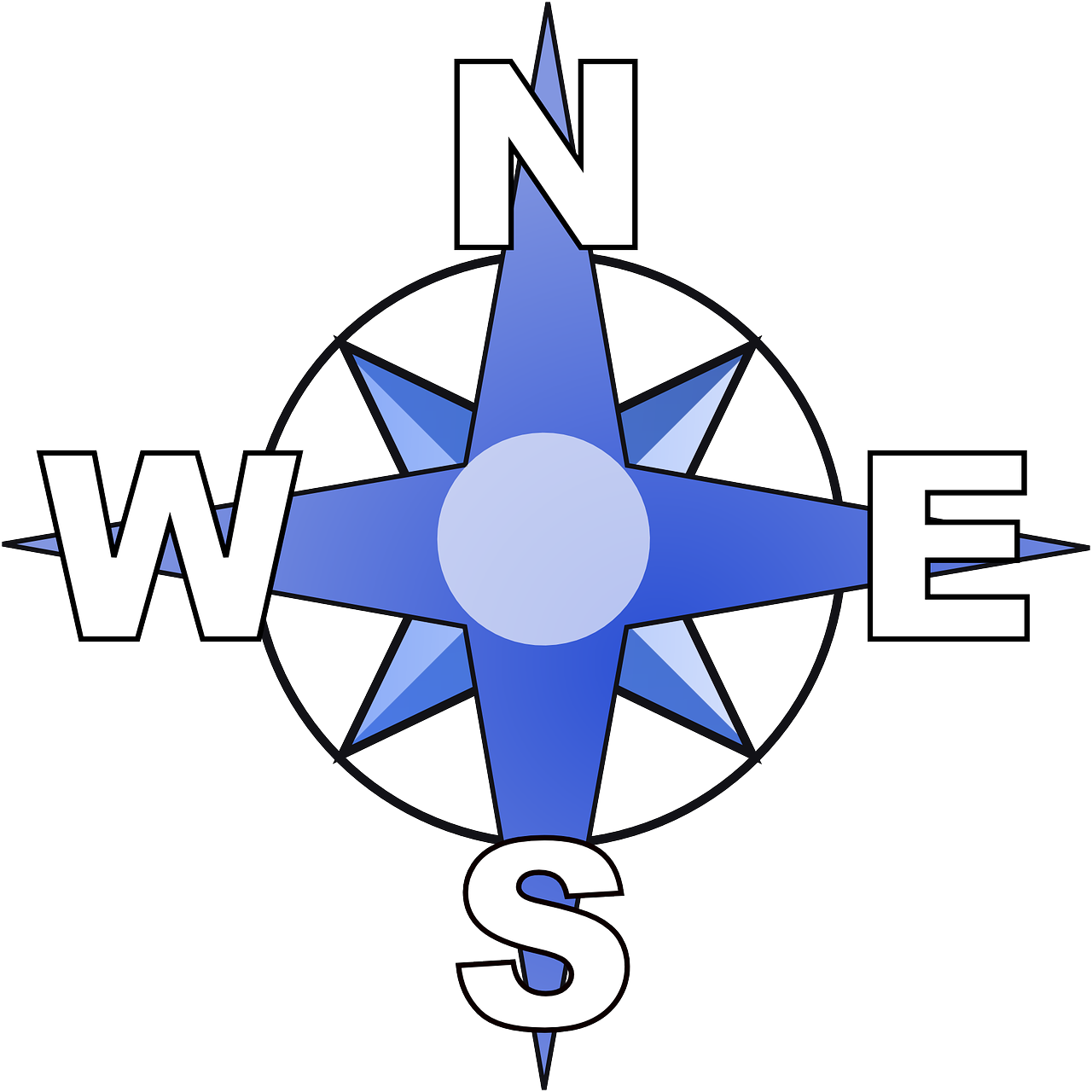 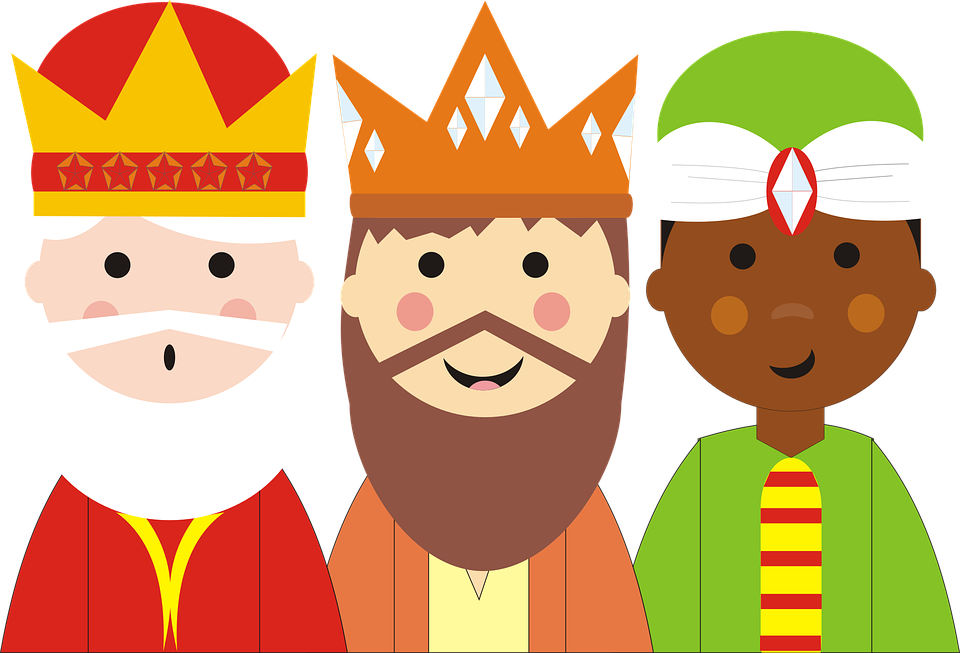 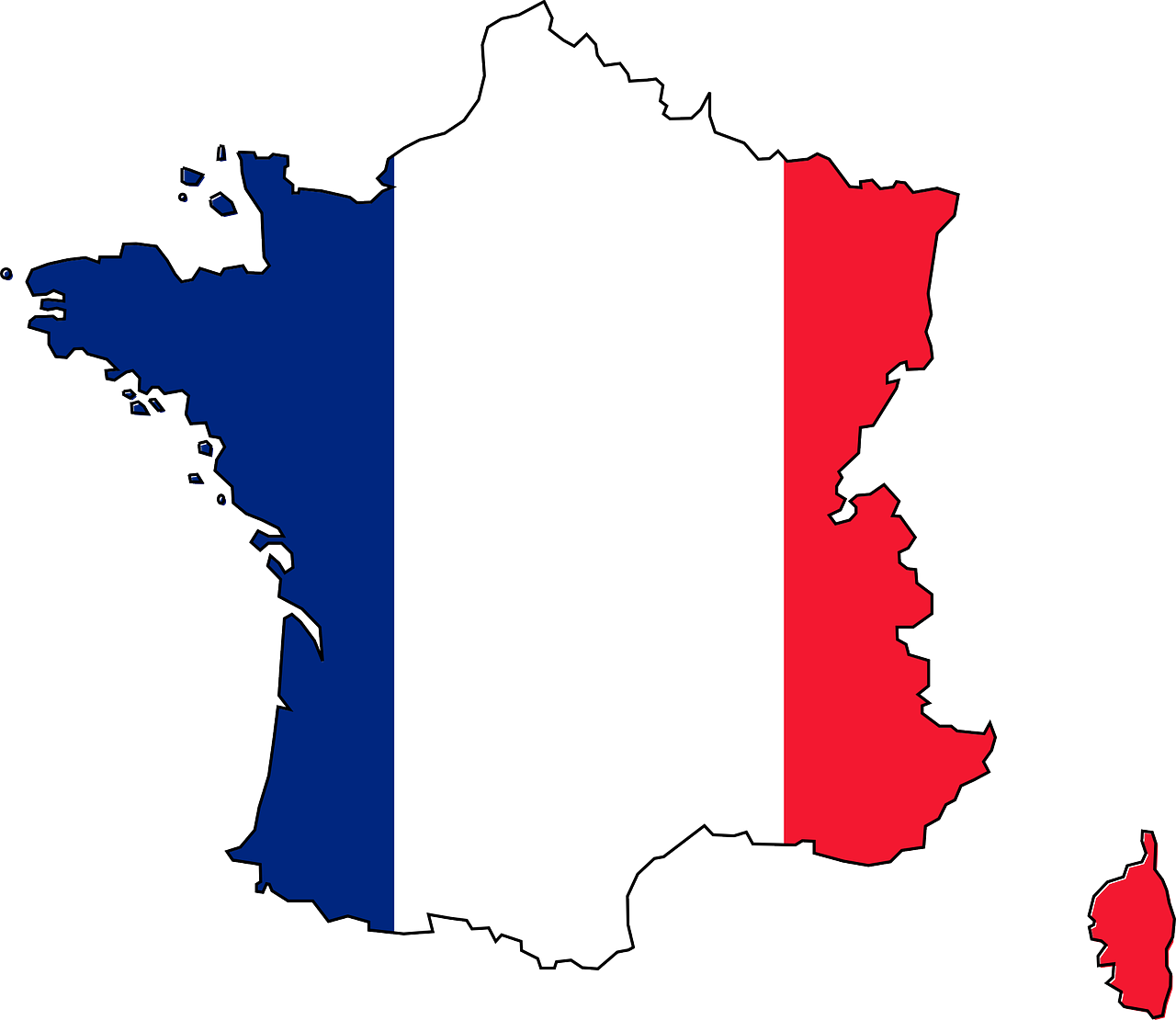 [G]
[3]
[2]
[D]
[Speaker Notes: Timing: 10 minutes

Aim: to practise written comprehension of the main details of the text.

Procedure:
1. Using the French and English versions of the text, as needed, pupils put the pictures in order of the text.2. Click to reveal the correct answers.

Note: There is a full version of the audio attached to a ‘player’ top right of the slide.]
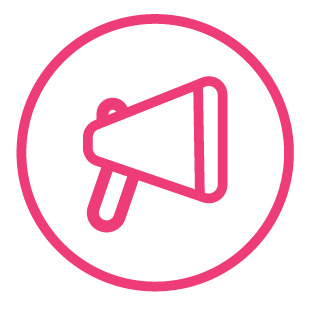 Les cadeaux de Noёl
Father Christmas prepares to deliver presents to French children.
parler
A Pronounce the presents. Which present is for which child?
B Regarde. C’est quel mois ?
French children normally address their letters to Father Christmas before the 25th December. Here, the Père Noël decided to match the first letter of each of the children’s names with their birthday month. 
What are the 
corresponding
 French
 months?
Un chat
septembre
Un crayon
février
Une moto
mars /mai
Un animal
avril
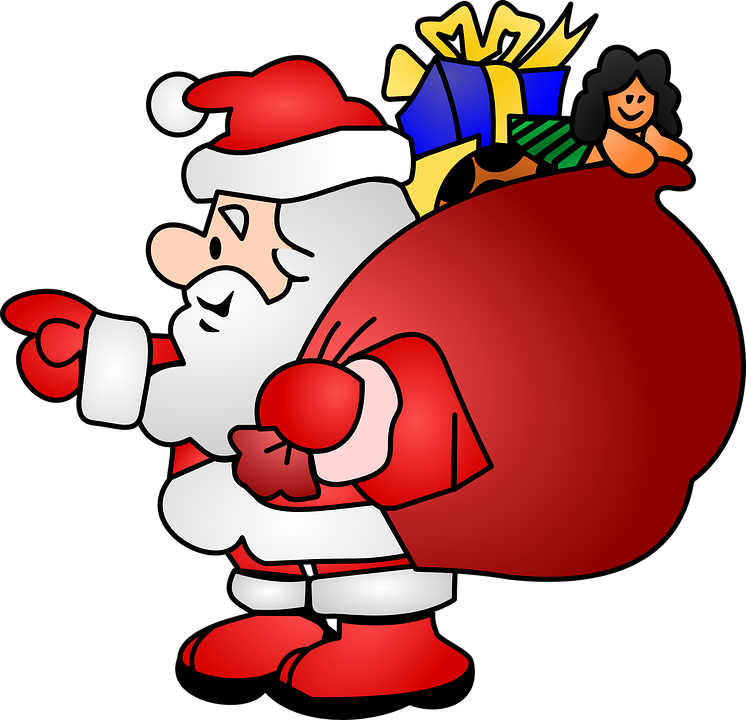 Un sac
juin / juillet
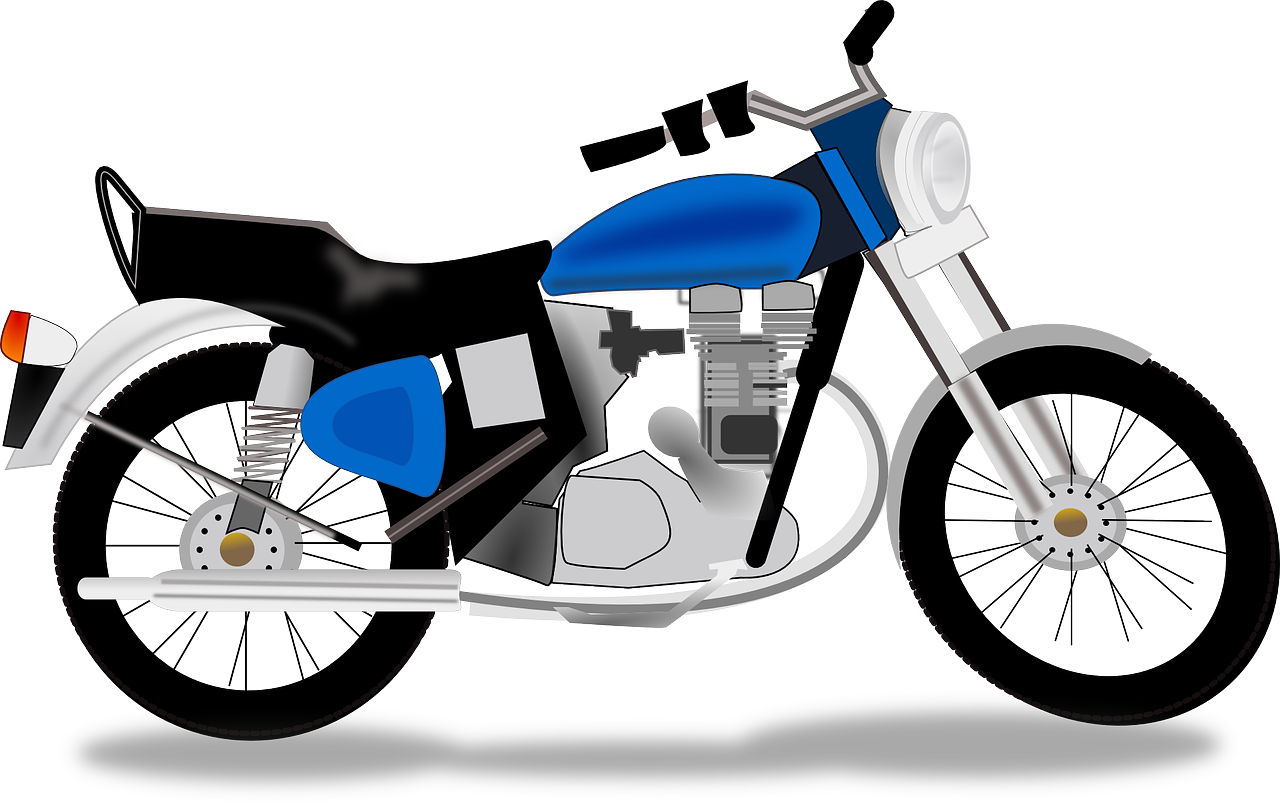 Un cahier
décembre
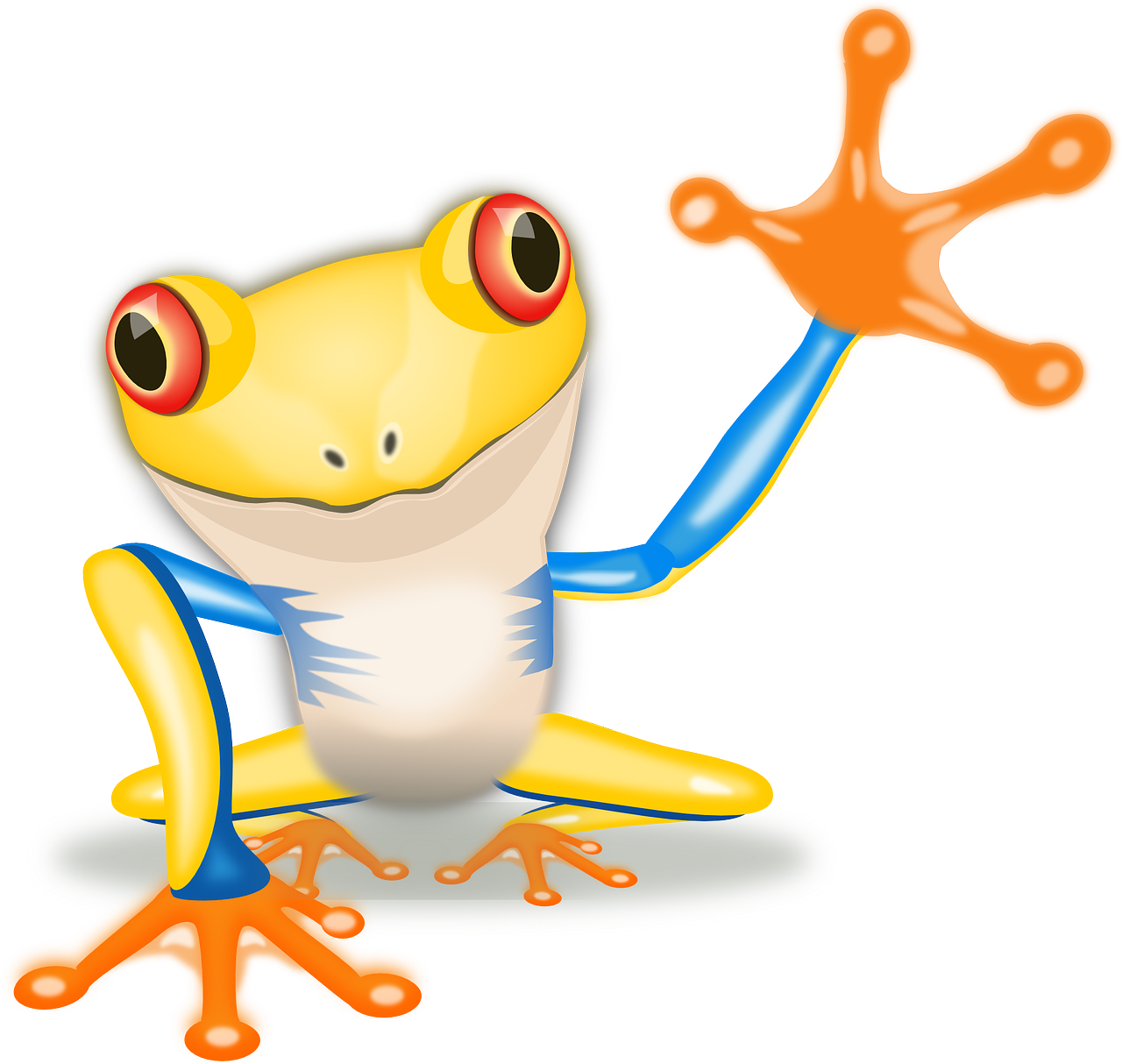 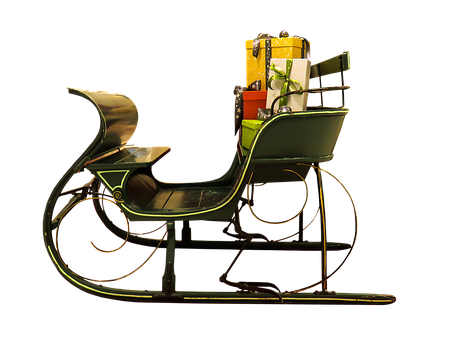 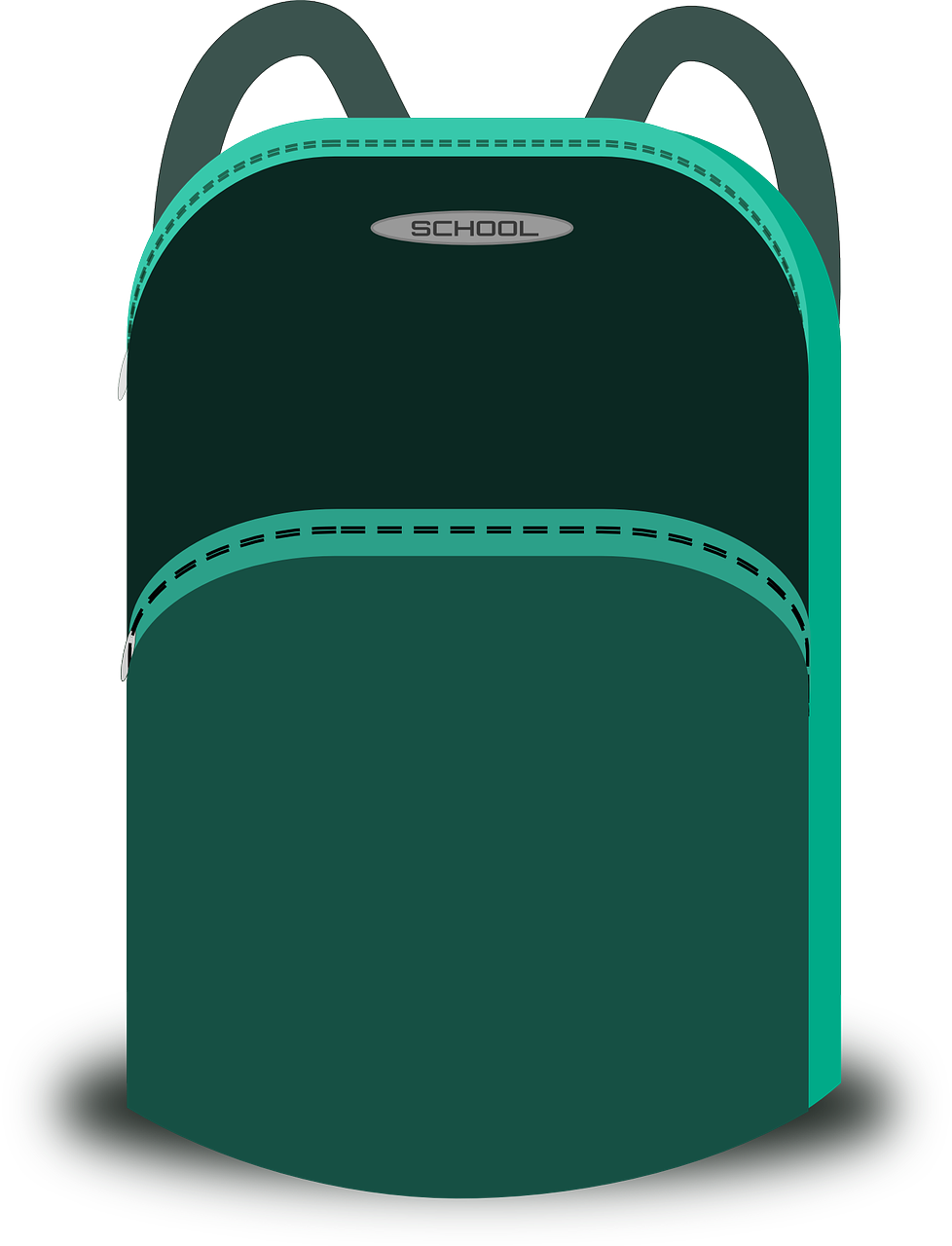 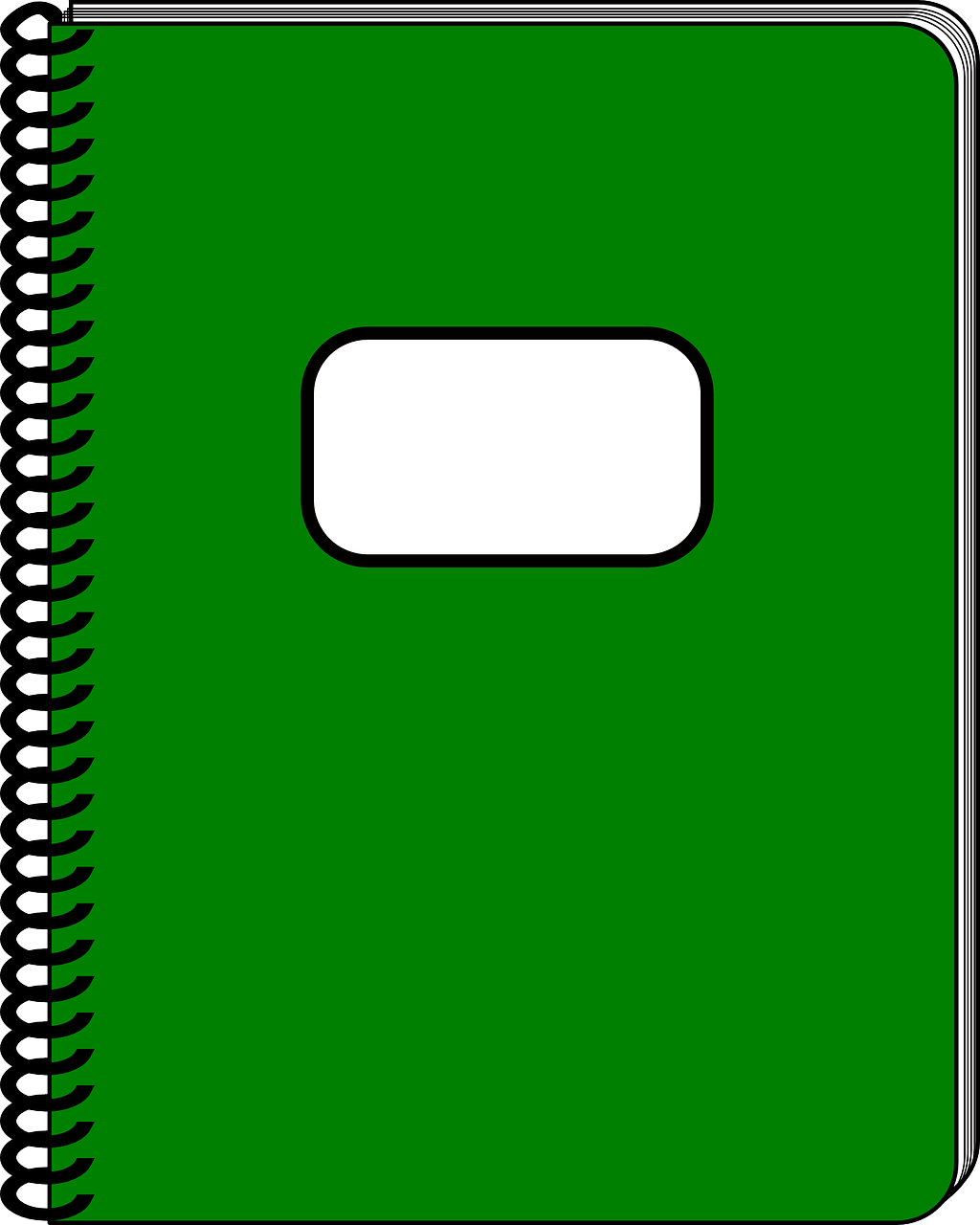 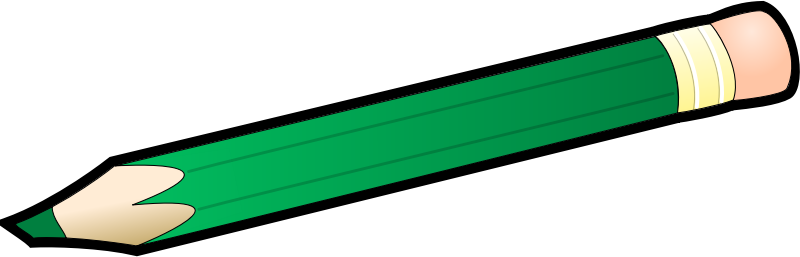 Father Christmas  travels by sleigh!
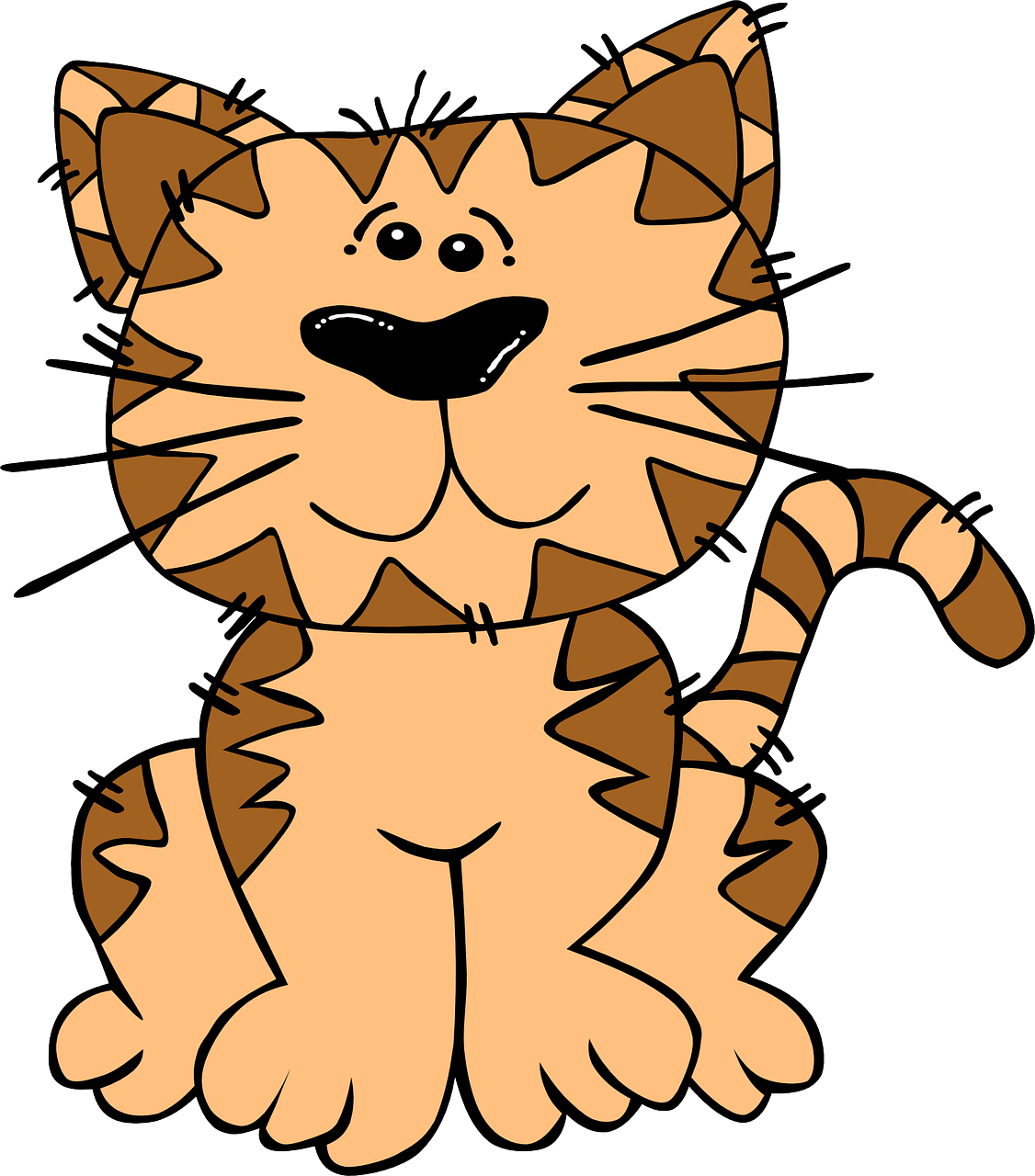 Le Père Noël
un traîneau
[Speaker Notes: Timing: 5 minutes

Aim: to practise read aloud of known nouns and unfamiliar names and their SSC connection; to practise written comprehension of six previously taught nouns.

Procedure:
Pupils match the presents to each person by saying the phrase aloud.
Click to reveal the French words for the six presents.
Pupils then identify the names of the months the children have their birthdays in. 
4.    Click to reveal the months.]
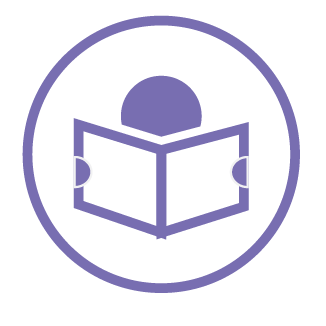 La Galette des Rois
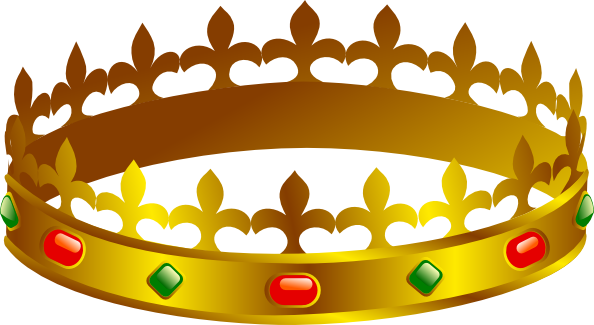 lire
A ‘Galette des Rois’ is a traditional French flaky pastry and almond paste tart, eaten to celebrate the Epiphany on the 6th of January (12 days after Christmas day).

Hidden inside, there is a small figure. The person who finds the figure will be crowned king or queen for the day. 

Originally this was a small bean (une fève) and this word is now used for the figurine.
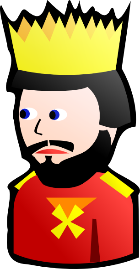 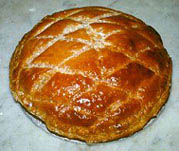 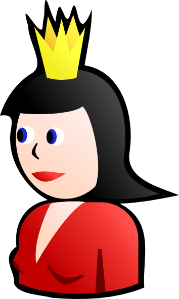 A ‘couronne’ also accompanies the Galette, and the king or queen gets to wear it. 
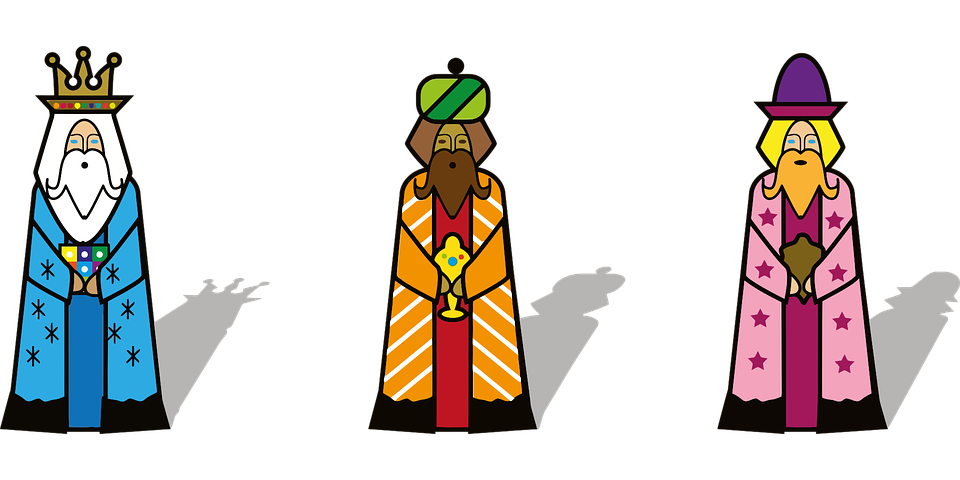 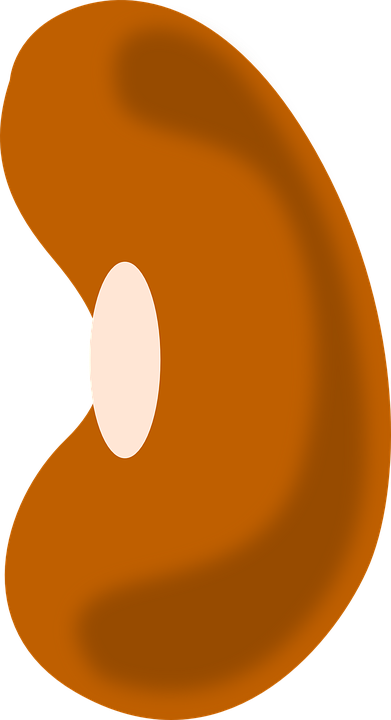 une fève
[Speaker Notes: Timing: 10 minutes

Aim: to learn about a typical food eaten to celebrate la Fête des Rois (Epiphany) ; to practise spoken recall of singular persons of avoir and nouns from weeks 9, 10, 11 and 12.

Procedure:1. Read the text in English explaining what the Galette des Rois is.2. Tell pupils that they are going to have the chance to practise hiding and finding the figurine.]
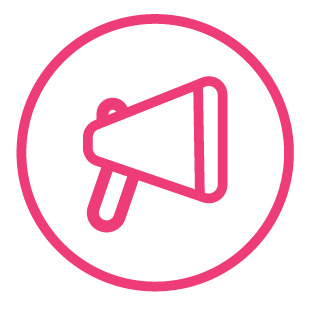 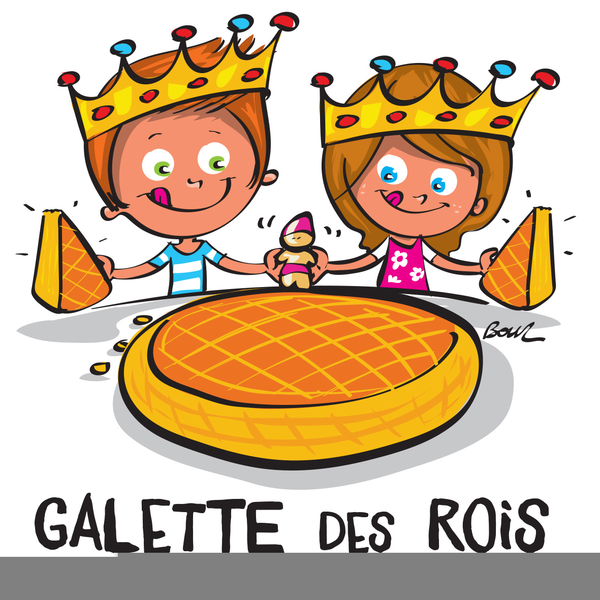 La Galette des Rois
Where is the figurine hidden? Say French sentences to find it.
parler
an exercise book
a female friend
a present
a question
A
B
D
C
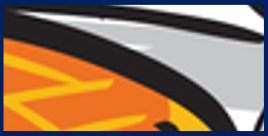 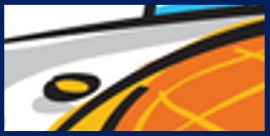 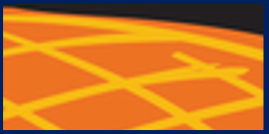 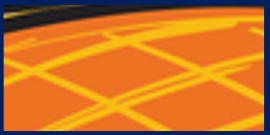 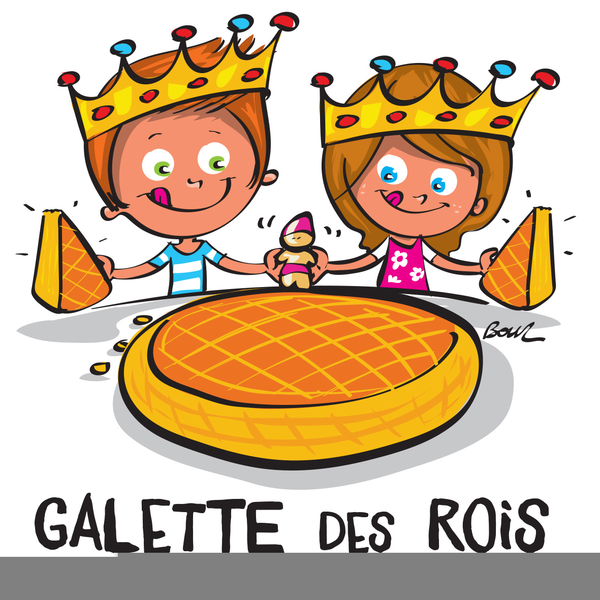 1
Do you have…?
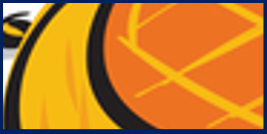 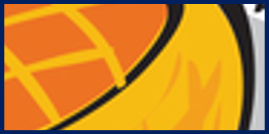 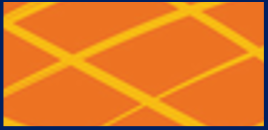 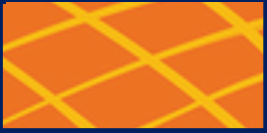 2
S/he has…
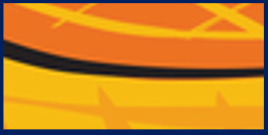 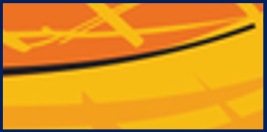 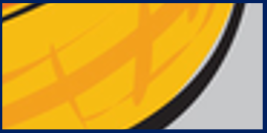 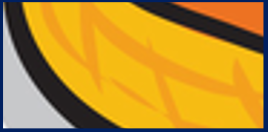 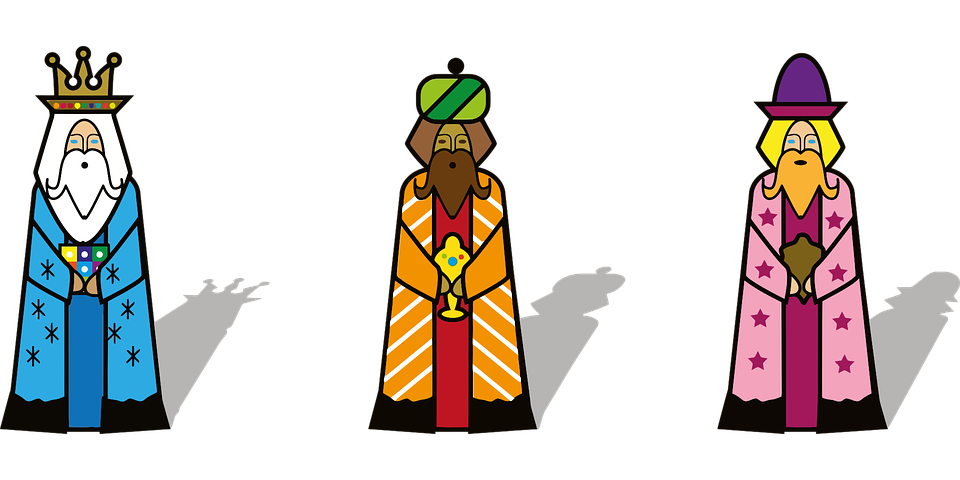 3
You have…
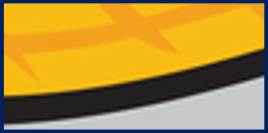 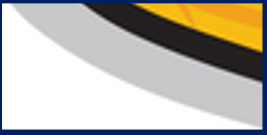 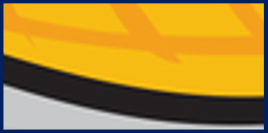 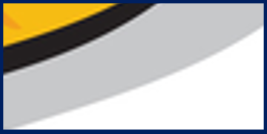 4
I have…
[Speaker Notes: Teacher-led version of the task (if needed, to model the activity)Aim: to practise spoken production of singular persons of avoir and nouns from this term.Procedure: 1. Pupils ask a question or make a statement. E.g.  Tu as une amie. (You have a female friend.)2. Teacher clicks the square to reveal what is underneath.  3. Pupils continue to ask produce utterances until the figurine has been located.

You have + a present = figurine [tu as un cadeau]

A= nouns from week 9
B = nouns from week 10
C = nouns from week 11
D = nouns from week 12]
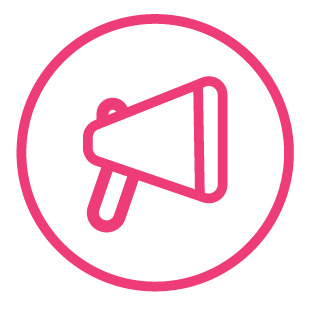 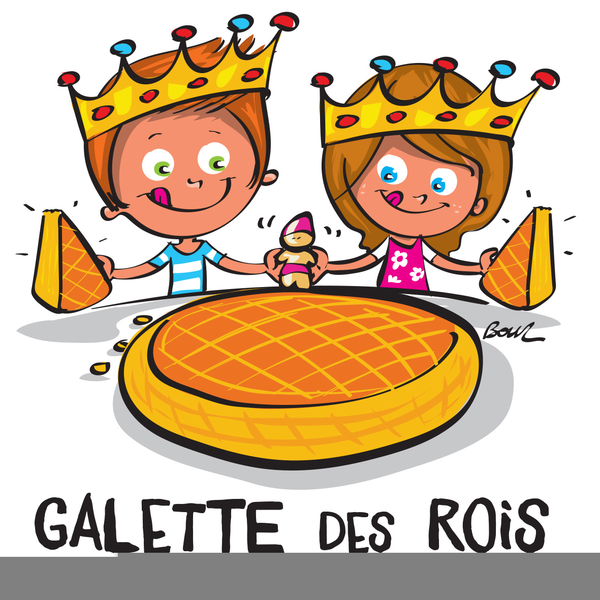 La Galette des Rois
In secret, choose a space and draw your ‘fève’. ✍
parler
B
A
C
D
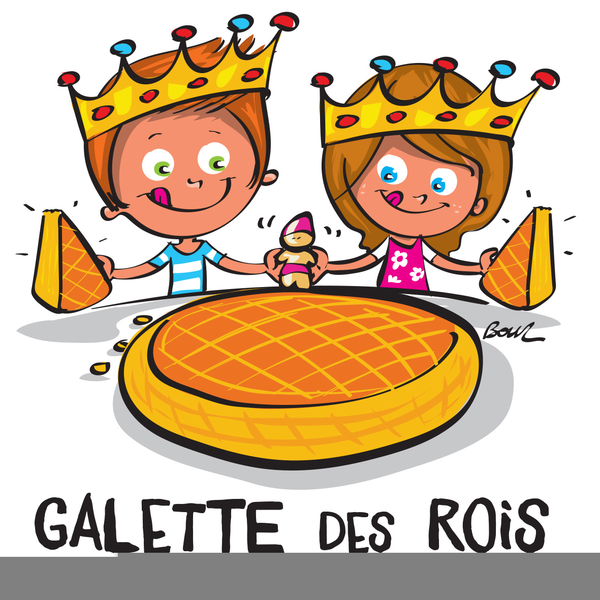 1
Do you have…?
2
S/he has…
3
You have…
4
I have…
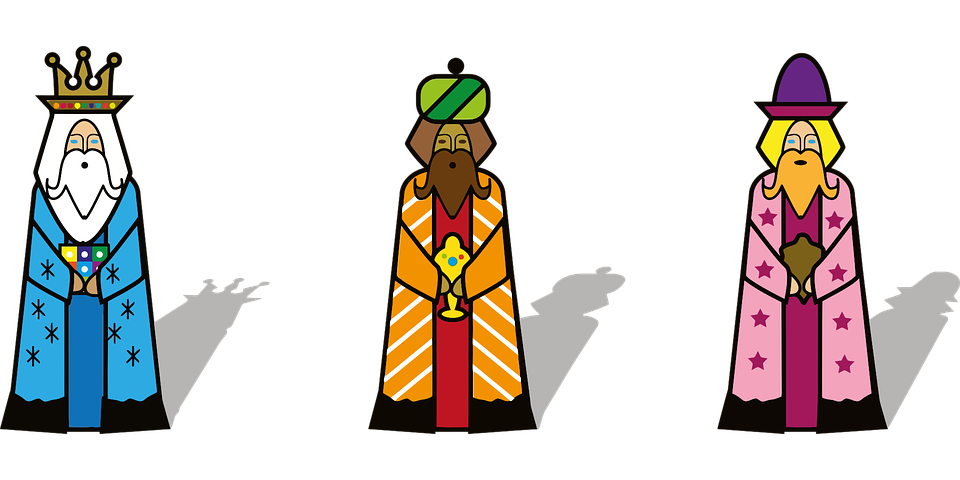 la fève
[Speaker Notes: Procedure:1. Display this slide.2. Pupils collect their handout and secretly draw their figure in their selected cell.
3. They then play in pairs, trying to be the first to find the other’s hidden figure.
4. See slides at the end of the presentation for two versions of the handout.

Picture attribution: http://www.clker.com/clipart-image-clipart-galette-des-rois.html

Note: in this version of the game, pupils can say any noun from a, b, c or d when targeting these coordinates.  This gives the opportunity to practise saying/reading aloud more vocabulary.
Nouns are the 18 nouns learnt in weeks 8,9,10 and 11.]
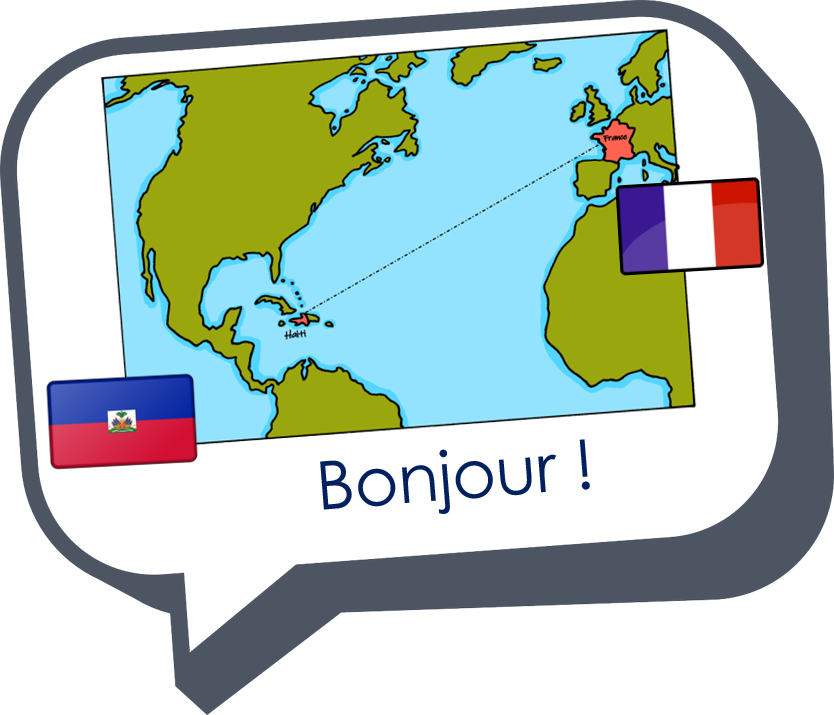 Au revoir !
rouge
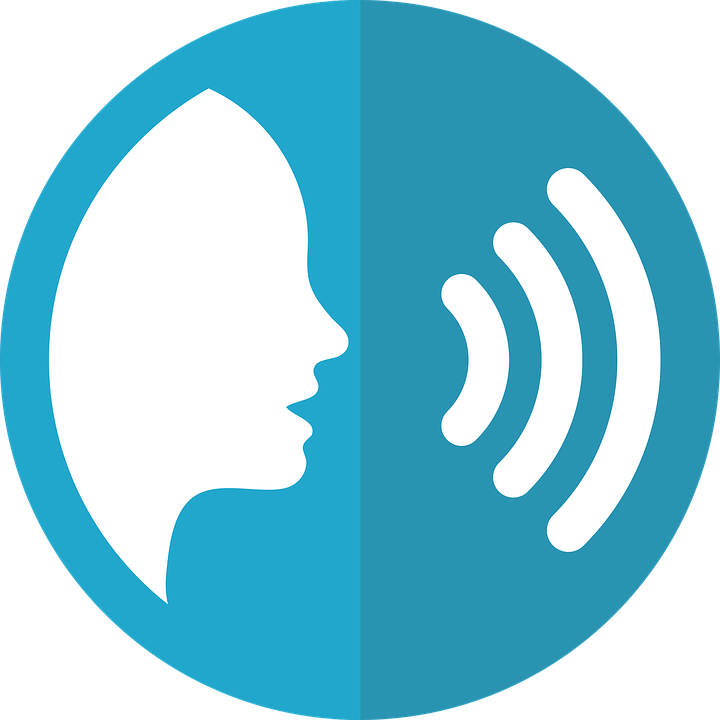 Teacher audio version
Notes:1]  Words have been deliberately chosen to assess the same SSC spelt in different ways – as/at –o/eau – en/anThis is a challenging but important aspect of French SSC knowledge.2] Each item offers two opportunities to assess the same SSC, but only one SSC is assessed per item (e.g. Laurent only assesses [en] not [au] or SFC.3] Teachers award one point for the SSC in each word (max. 2 points per item).4] Teachers may want to note additional SSC that are pronounced correctly/incorrectly to inform their planning of further practice.
5] Note that we are teaching phonics to achieve clear, comprehensible speech rather than native-like pronunciation. We therefore listen out for signs that the children are applying their phonemic knowledge to these new words, knowing that the SSC are not pronounced as in English.
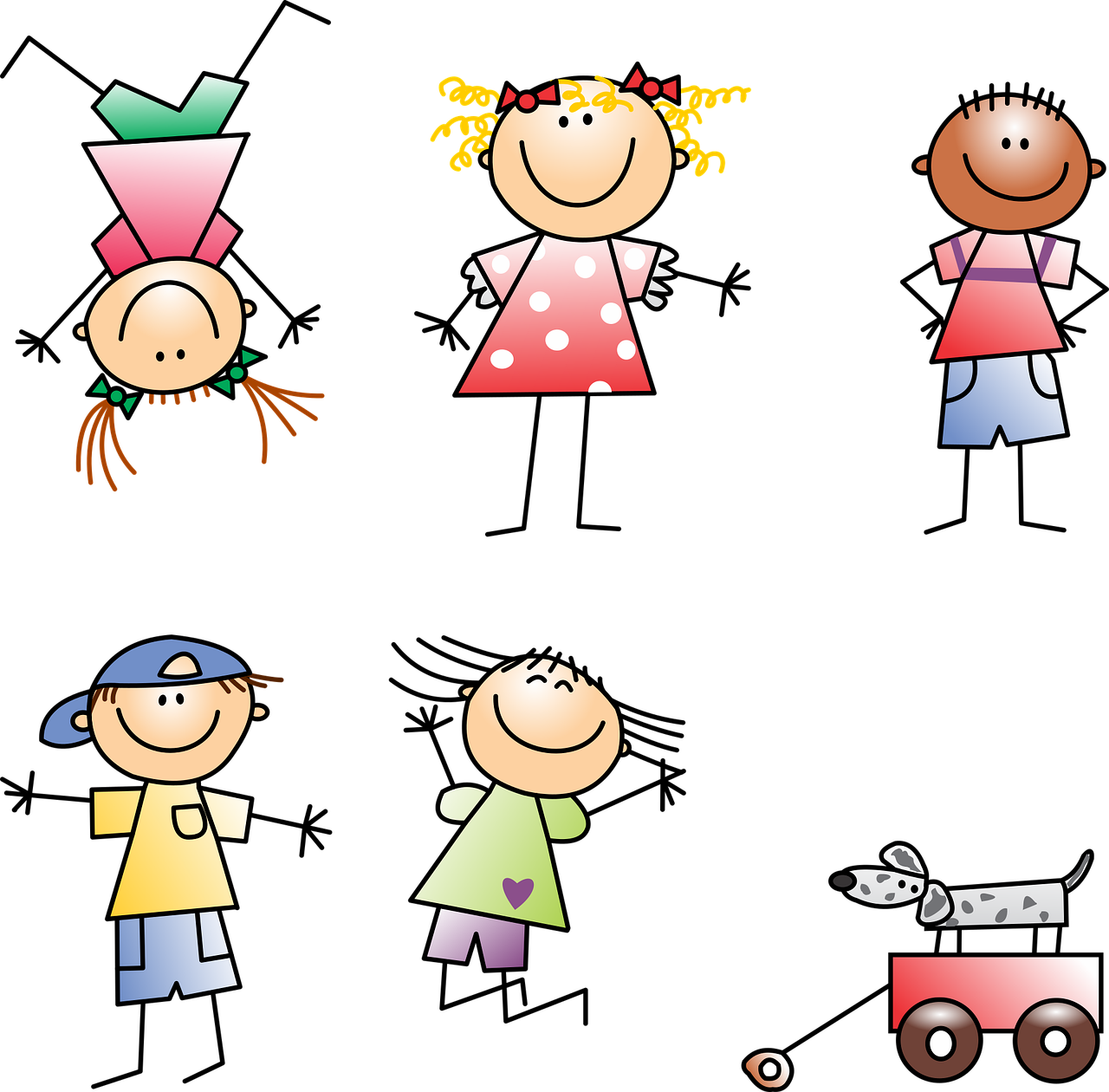 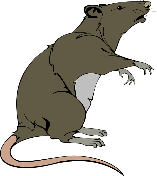 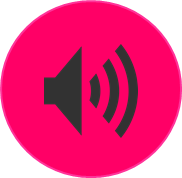 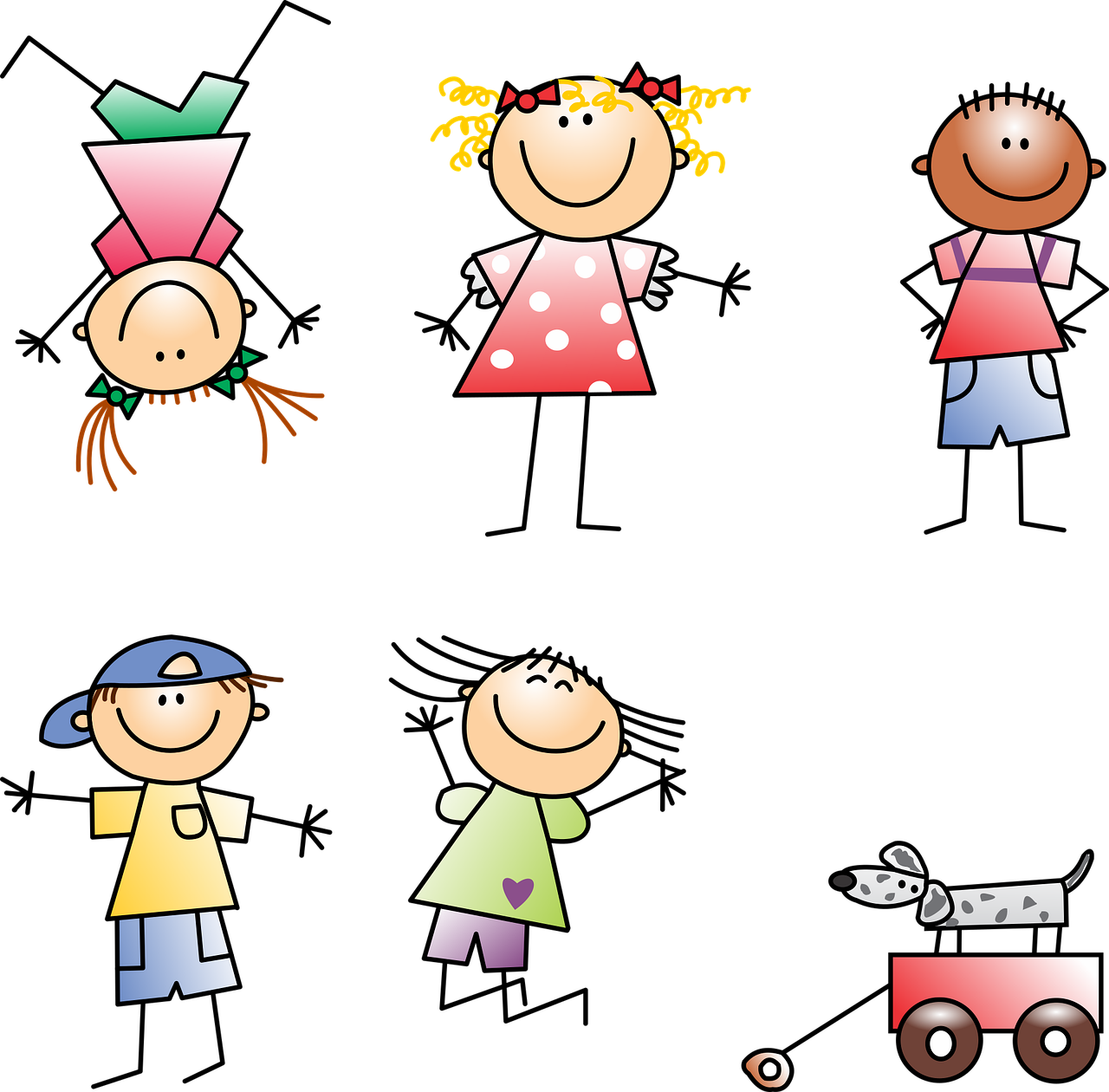 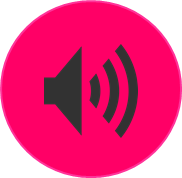 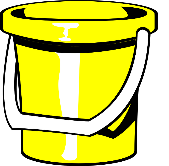 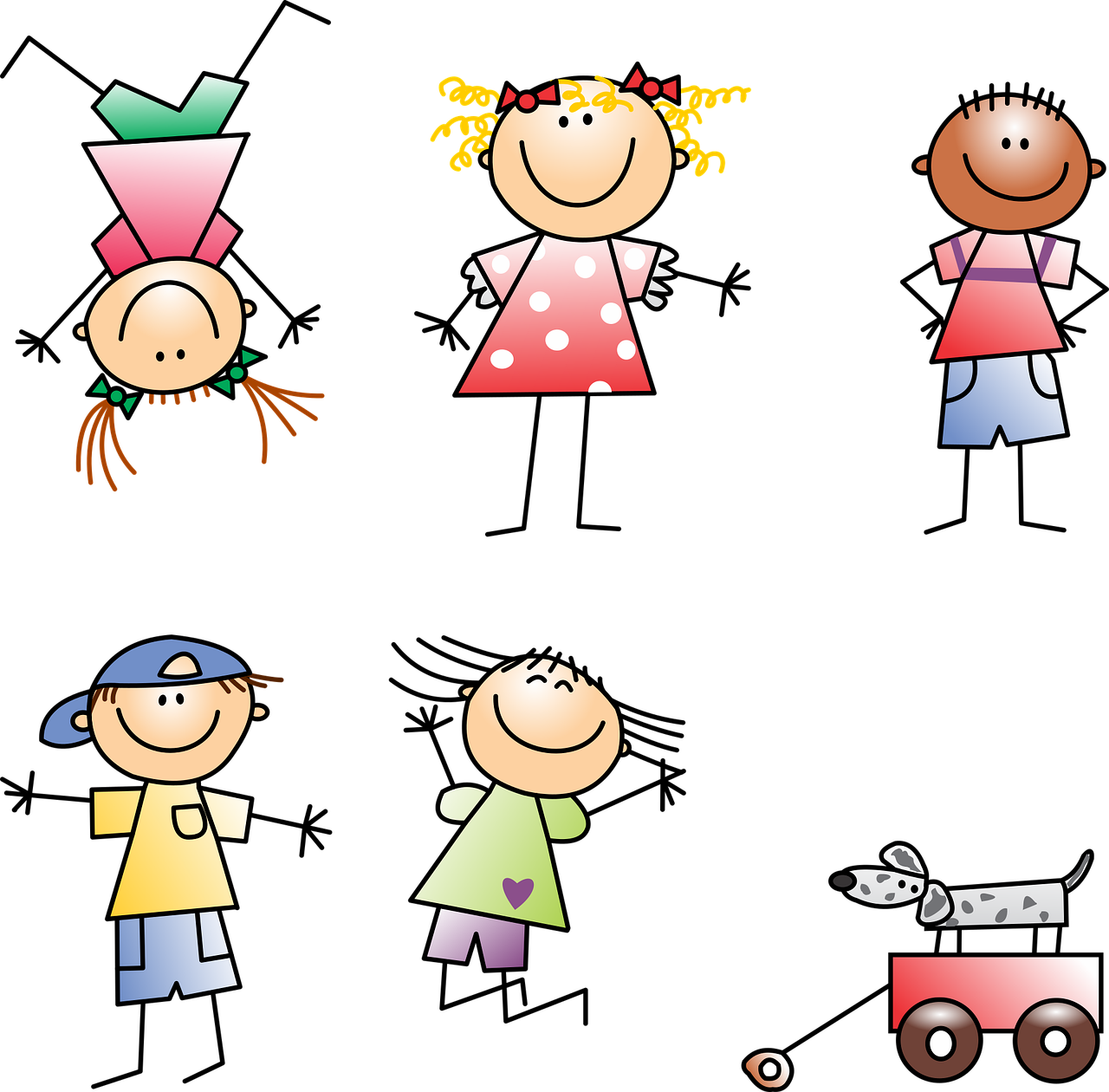 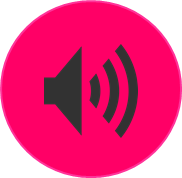 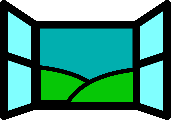 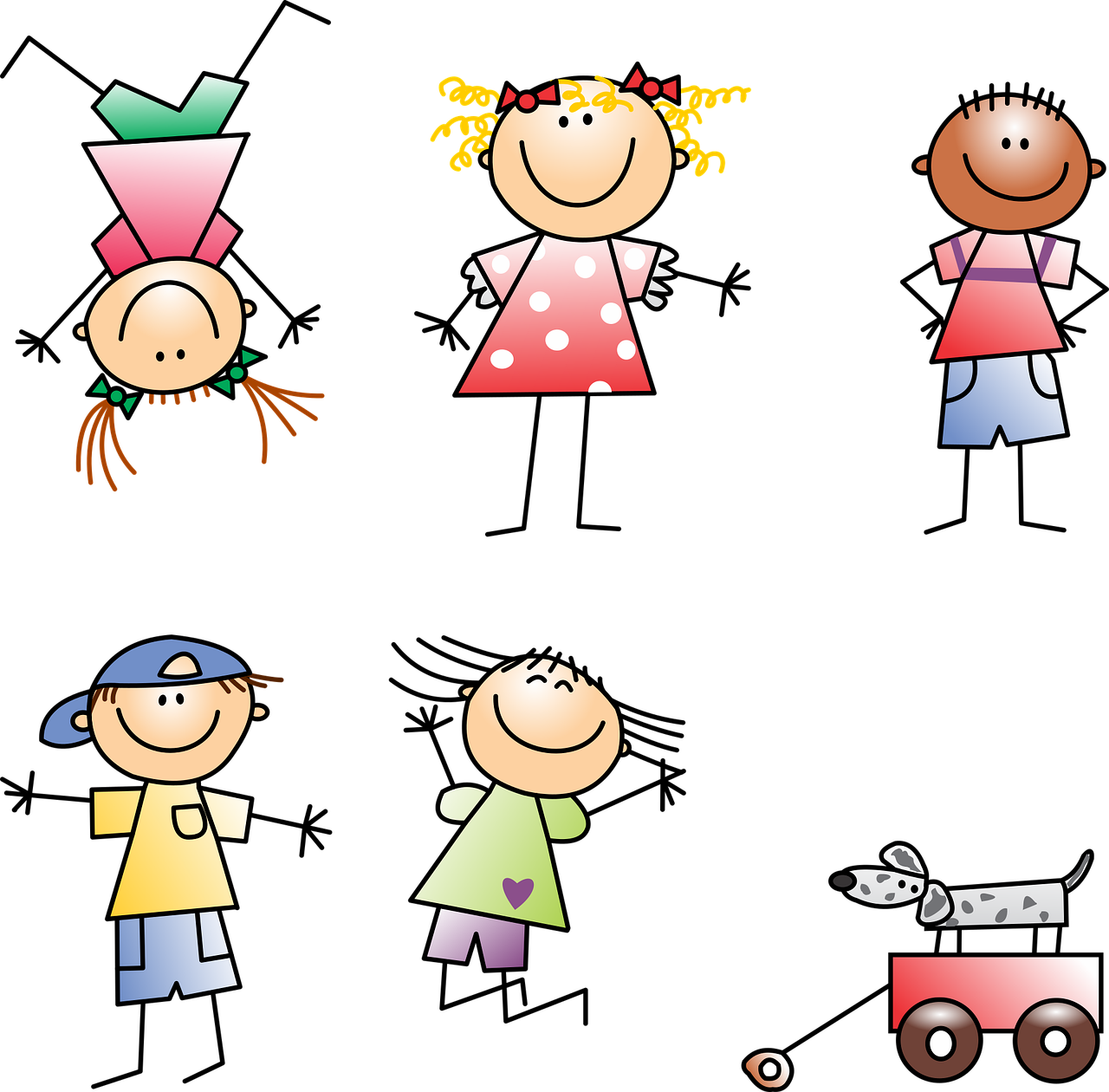 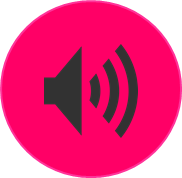 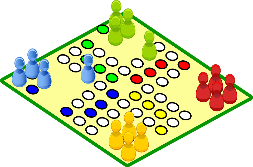 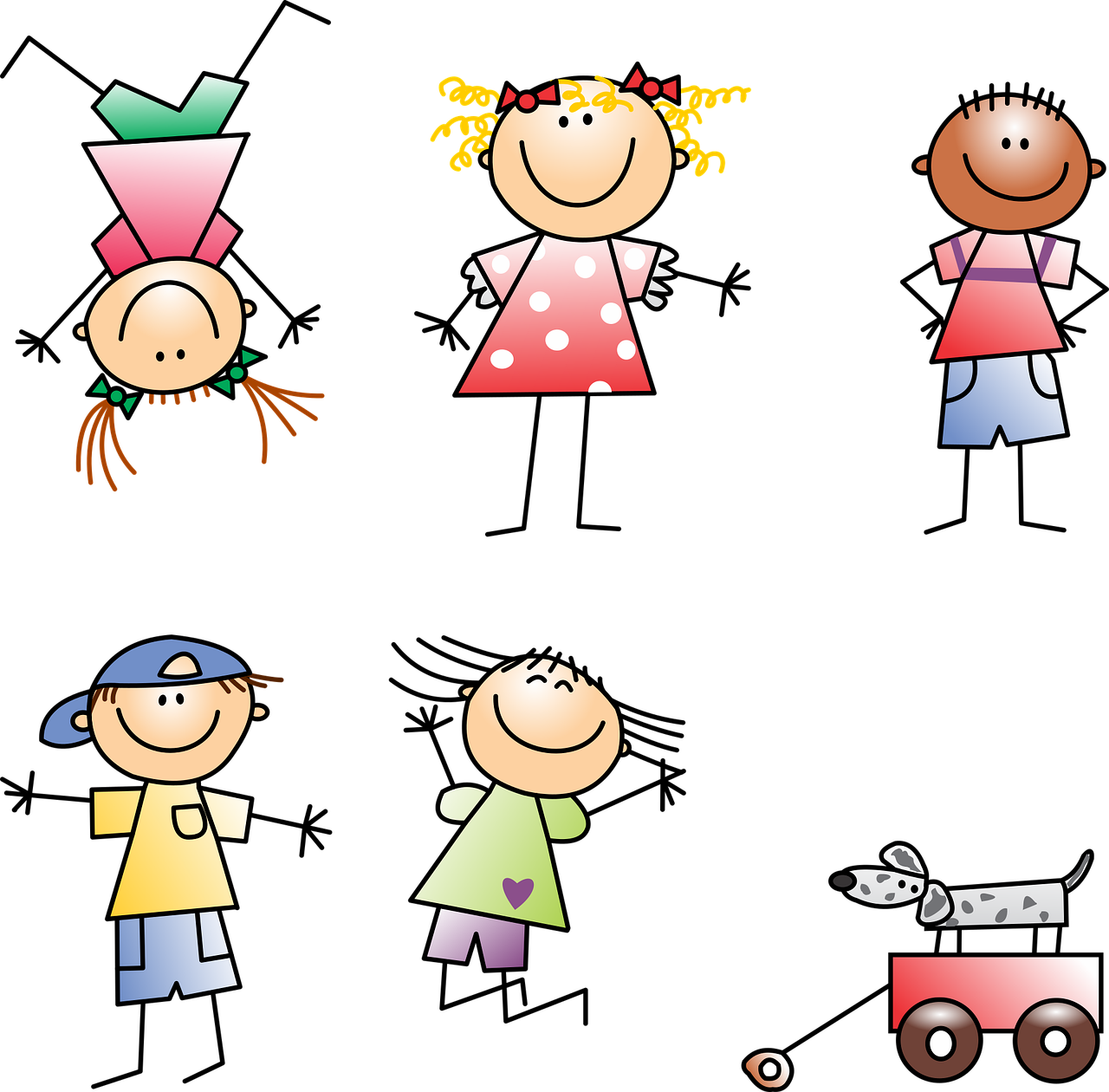 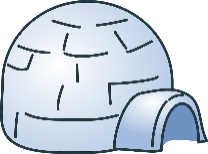 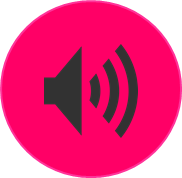 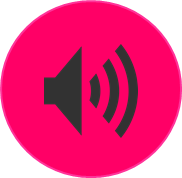 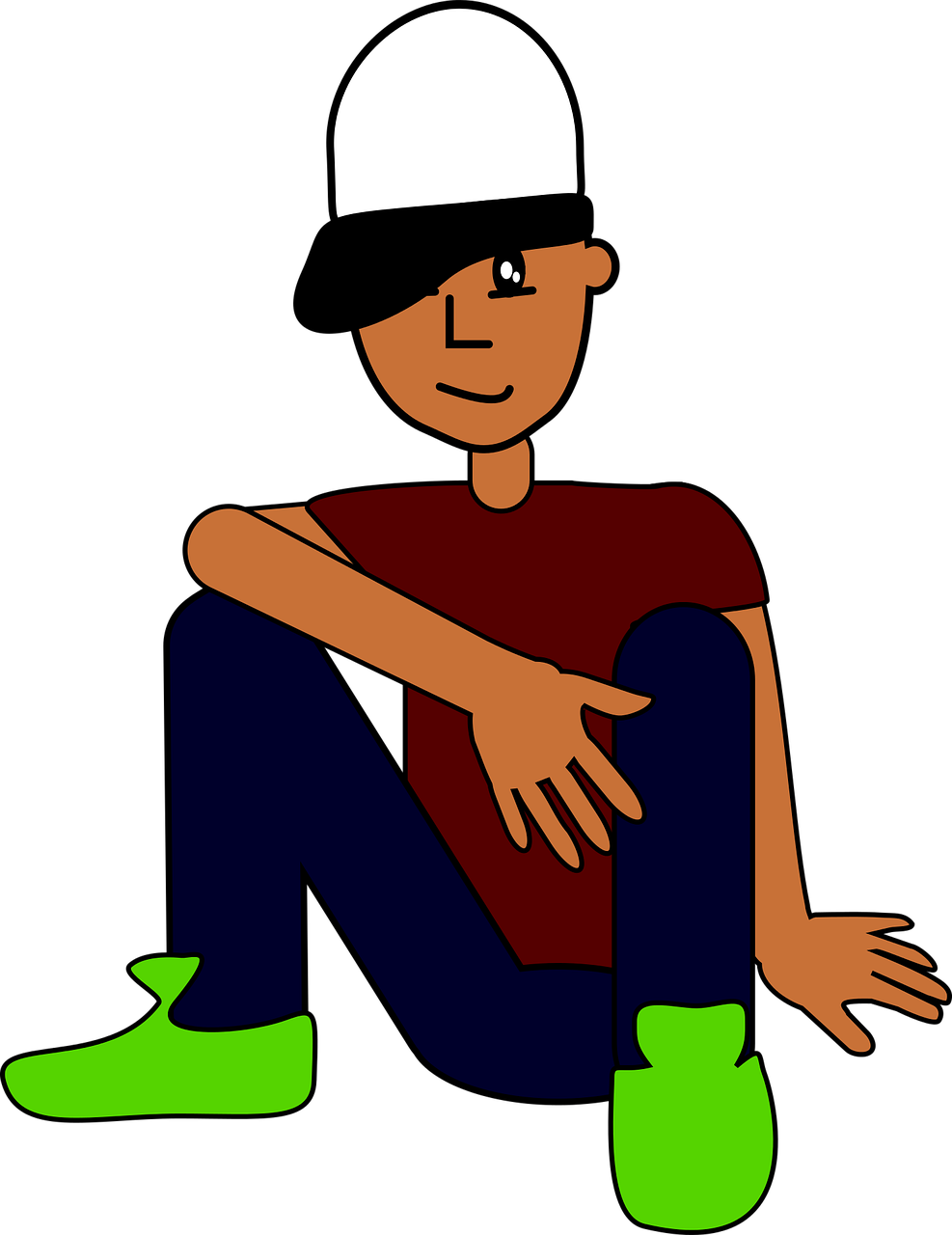 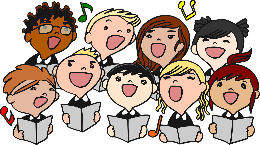 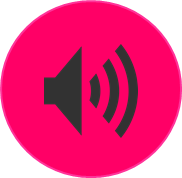 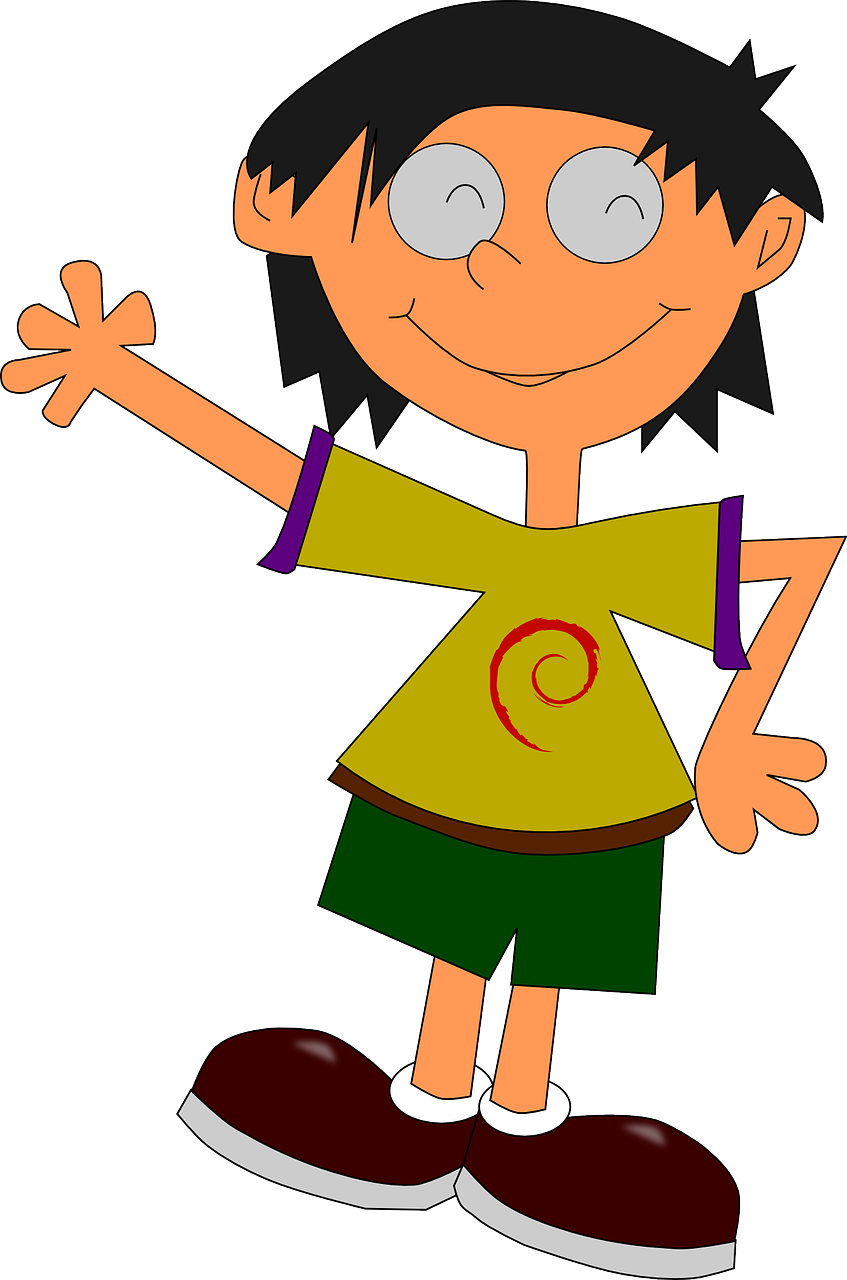 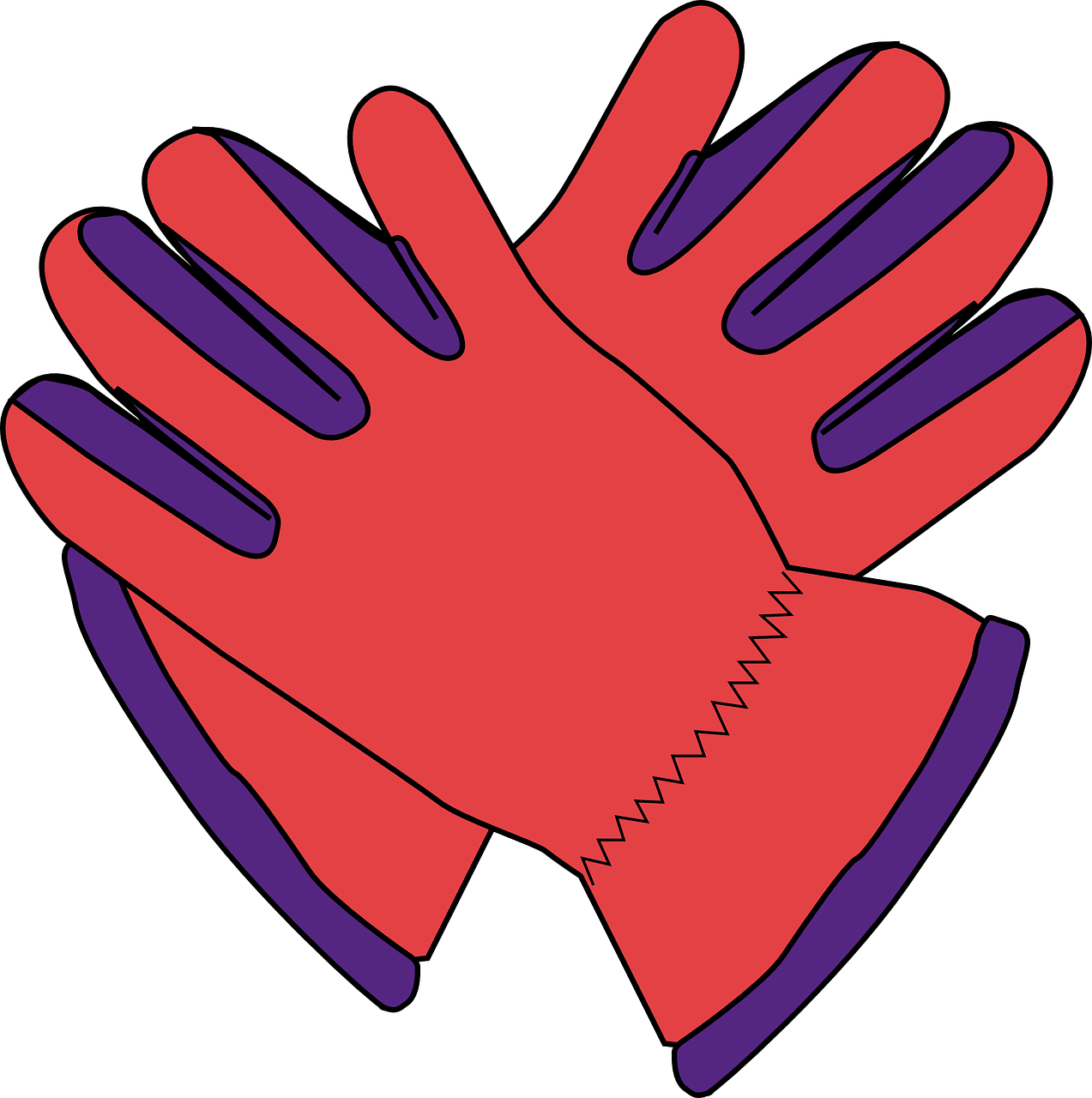 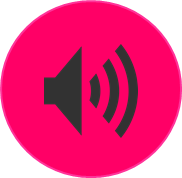 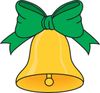 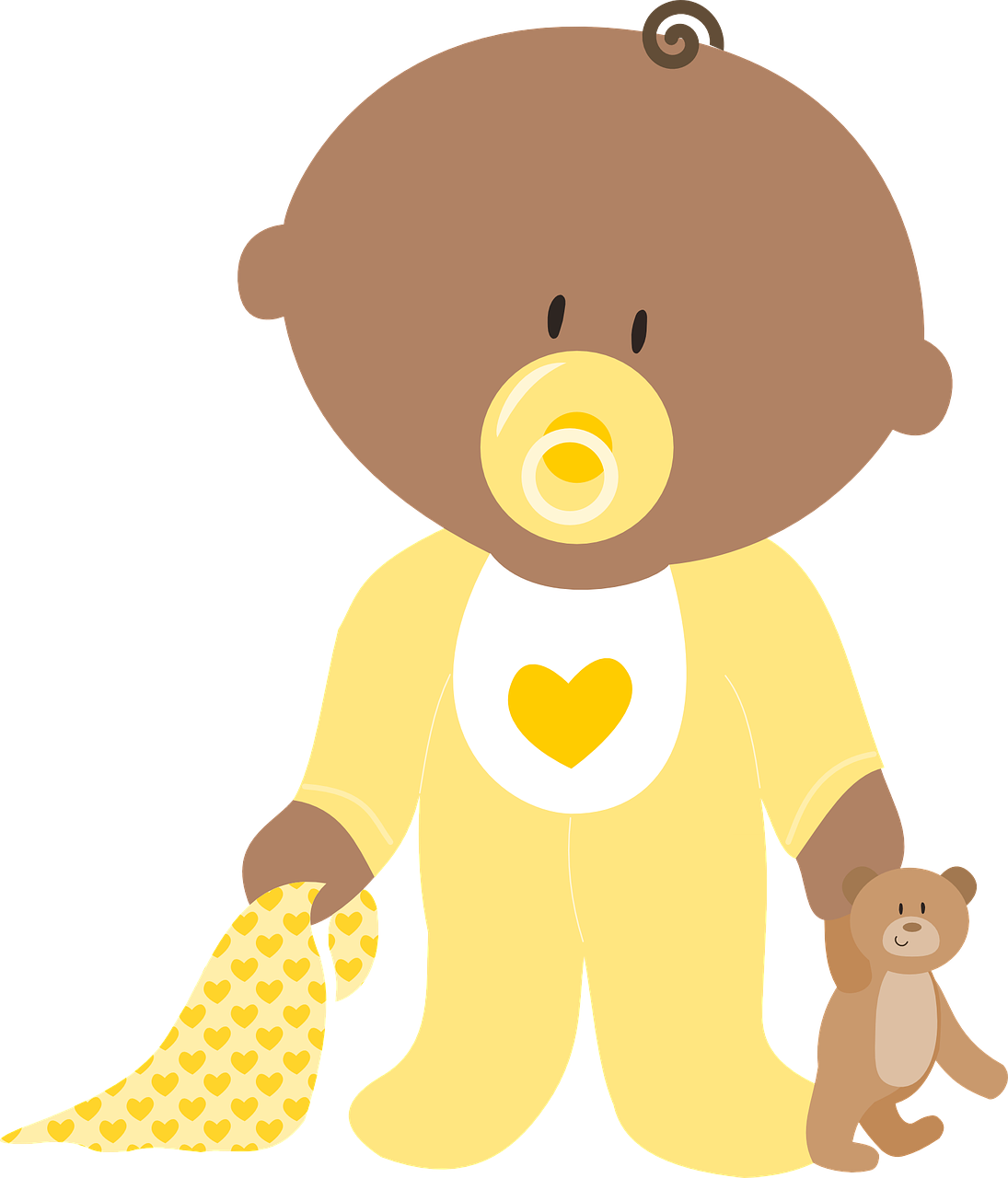 [Speaker Notes: Teacher audio version for preparation]
handout
Joyeux Noël !
Read aloud the French name and the Christmas present with the same final sound.  You have not learnt these words so use what you know about how to pronounce French. Remember Silent Final Consonants!
Total score: _____ / 16
Pupil name:  _____________________
Joyeux Noël !
Read aloud the French name and the Christmas present with the same final sound.  You have not learnt these words so use what you know about how to pronounce French. Remember Silent Final Consonants!
Total score: _____ / 16
Pupil name:  _____________________
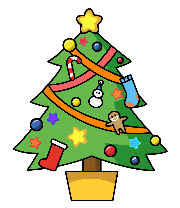 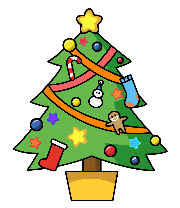 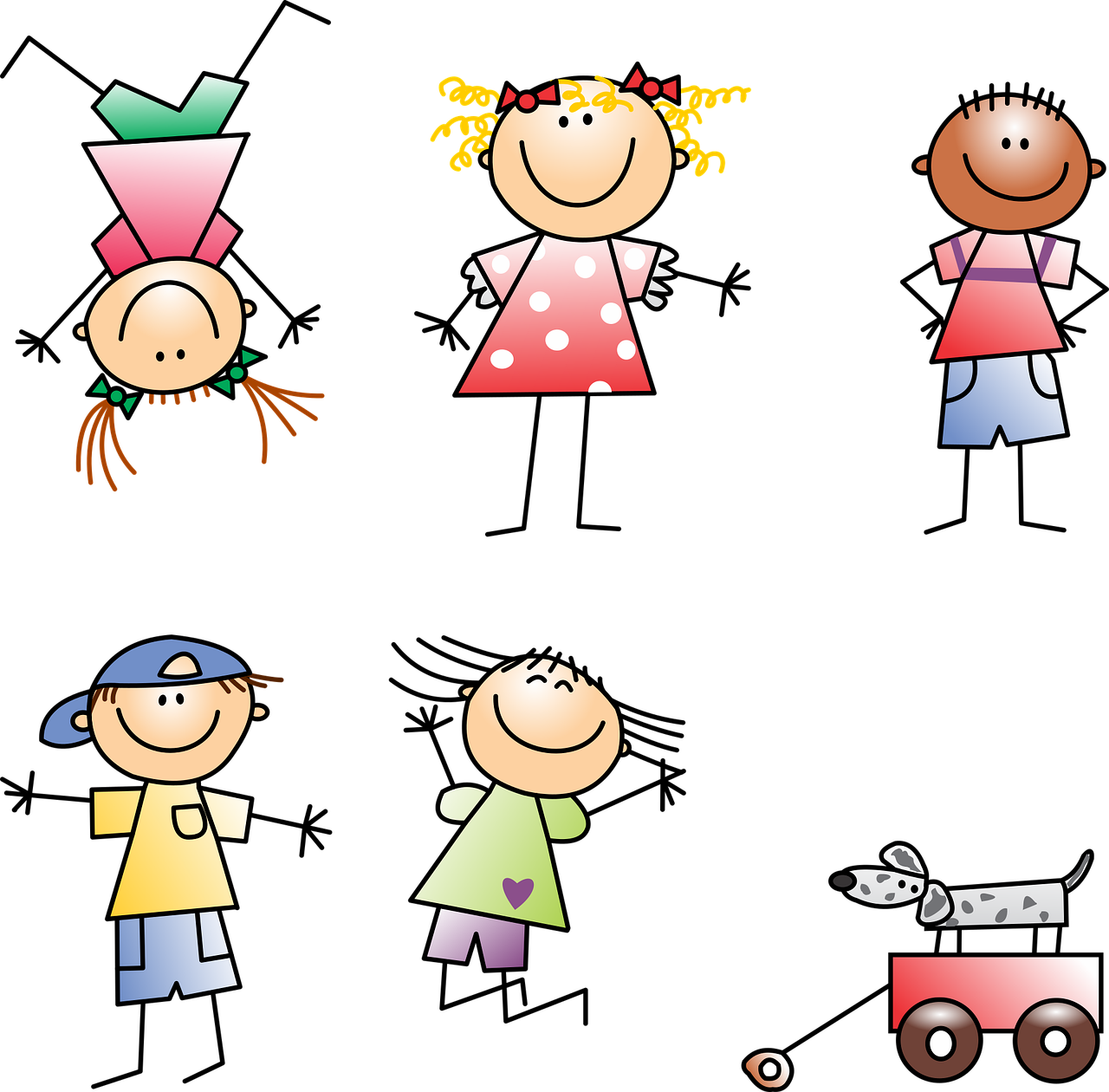 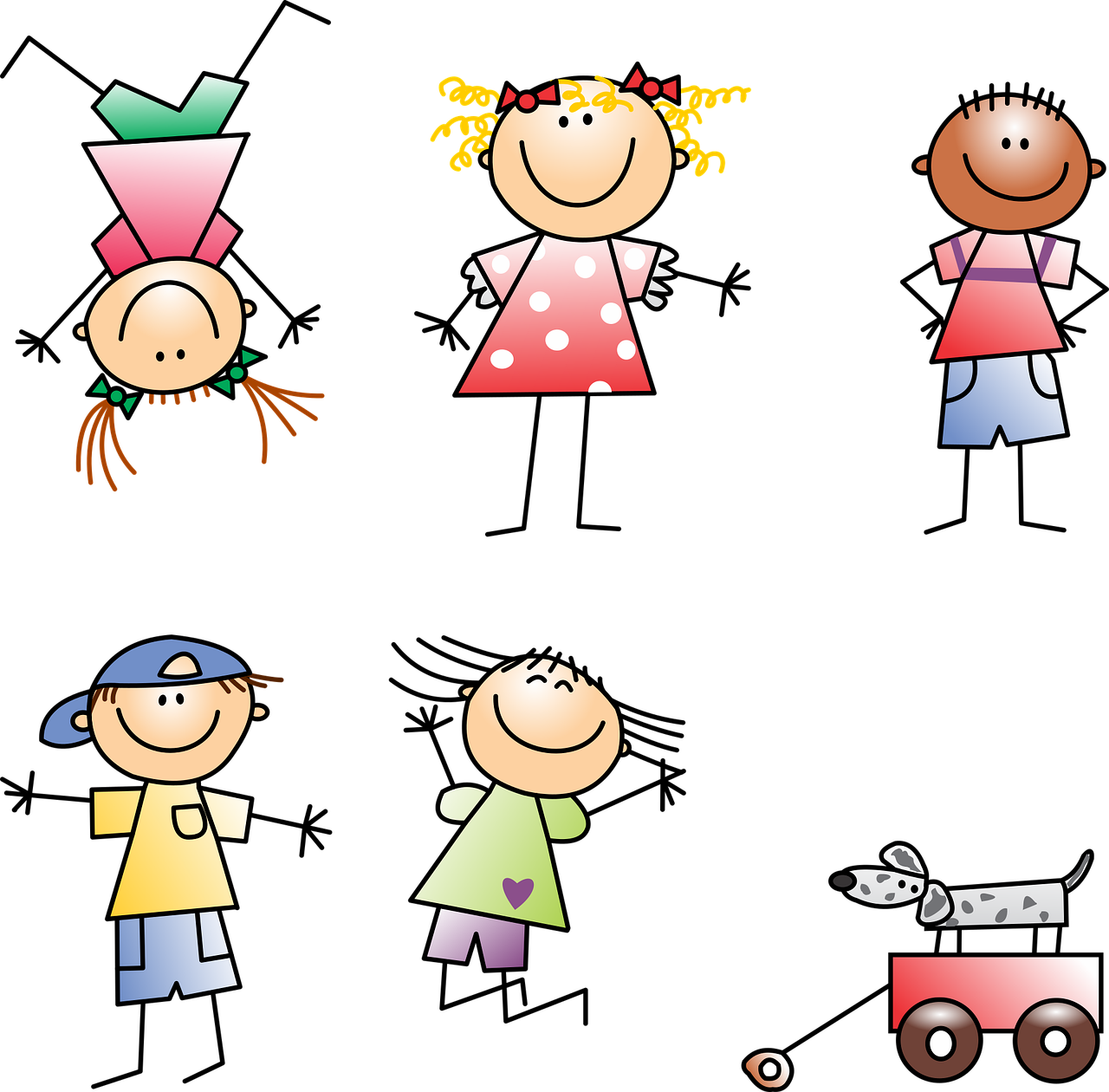 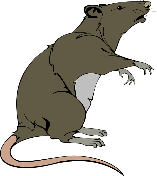 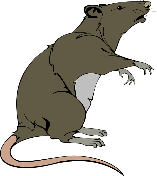 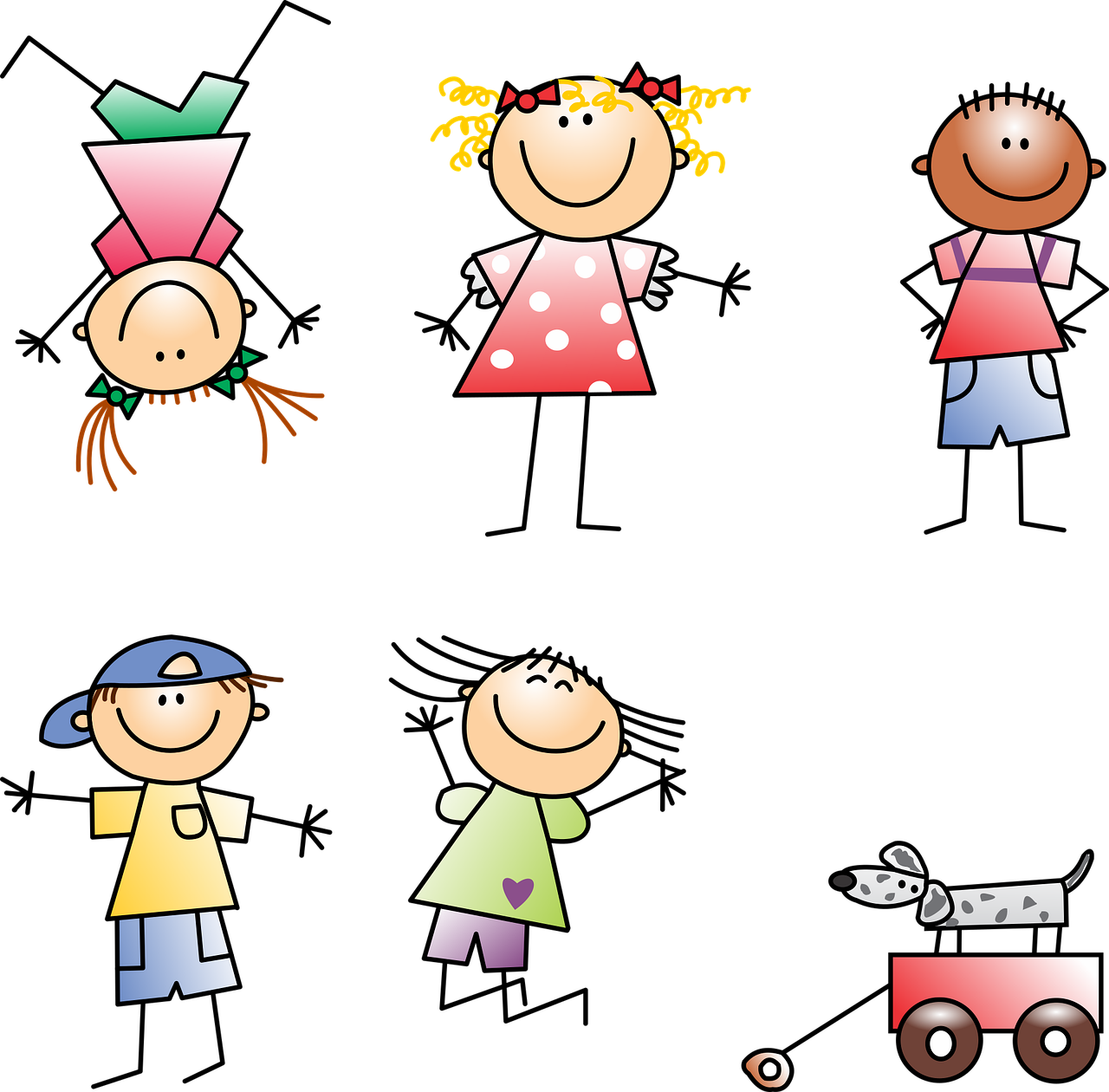 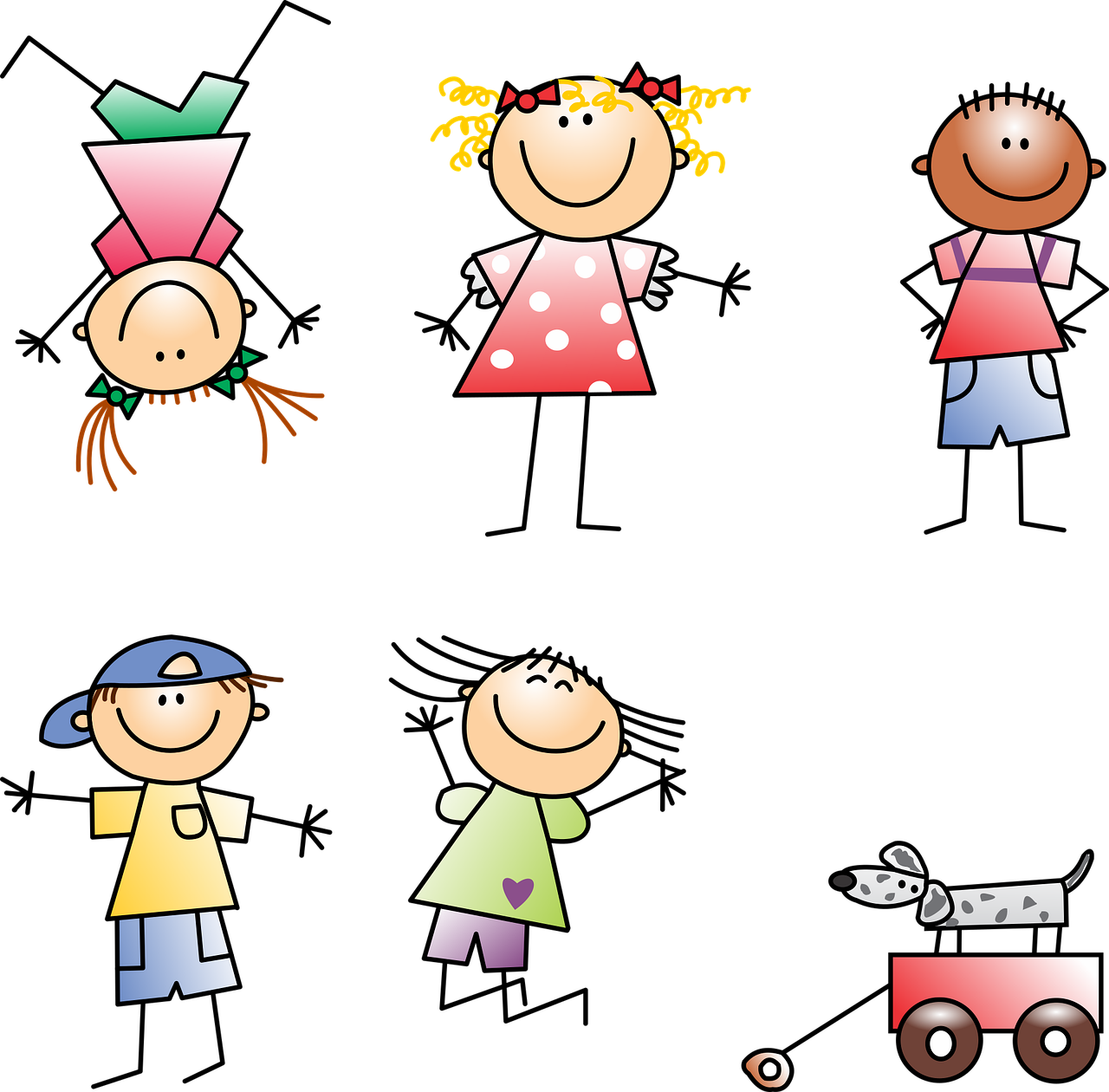 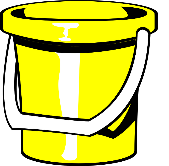 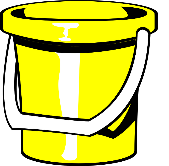 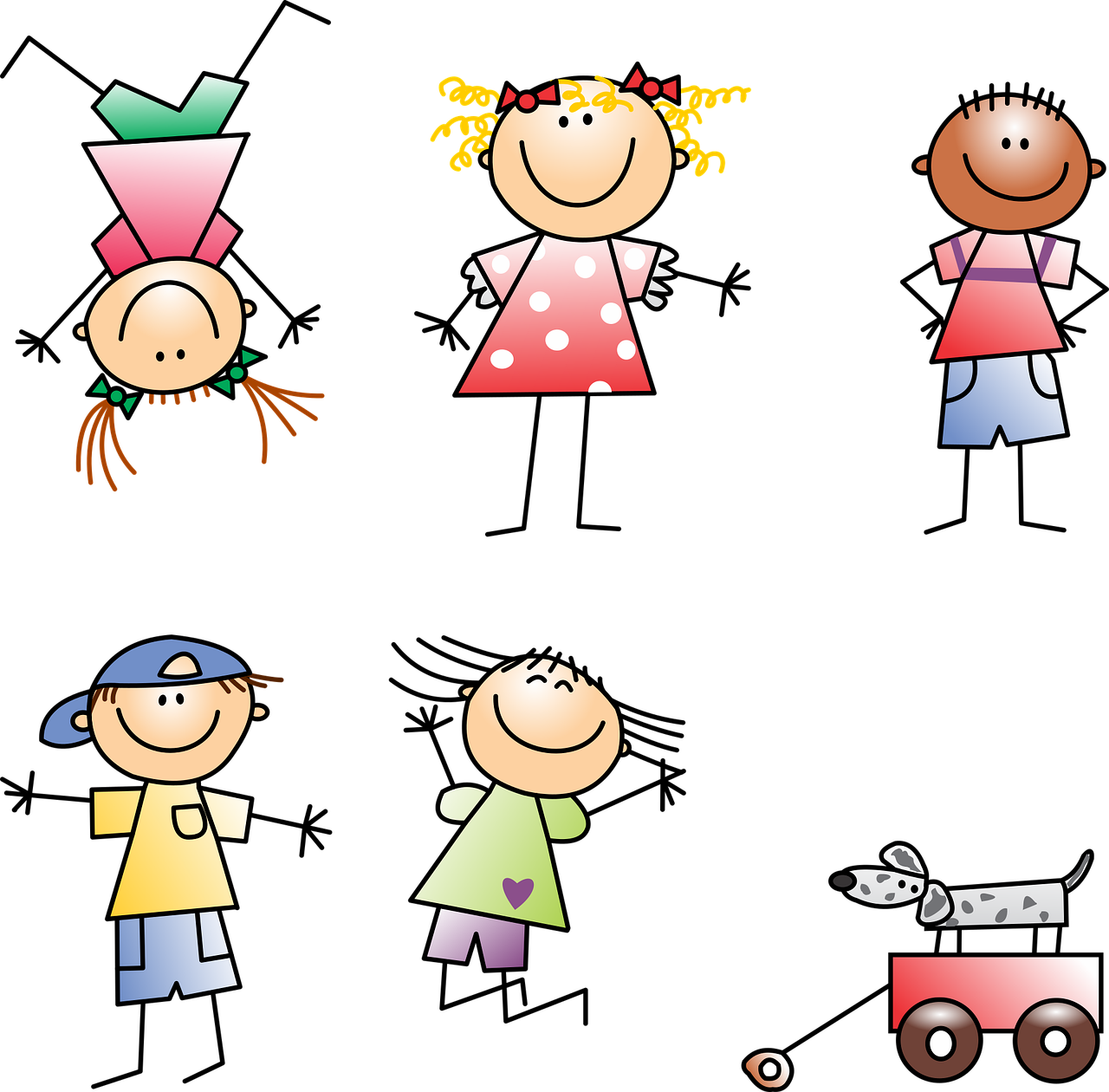 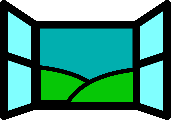 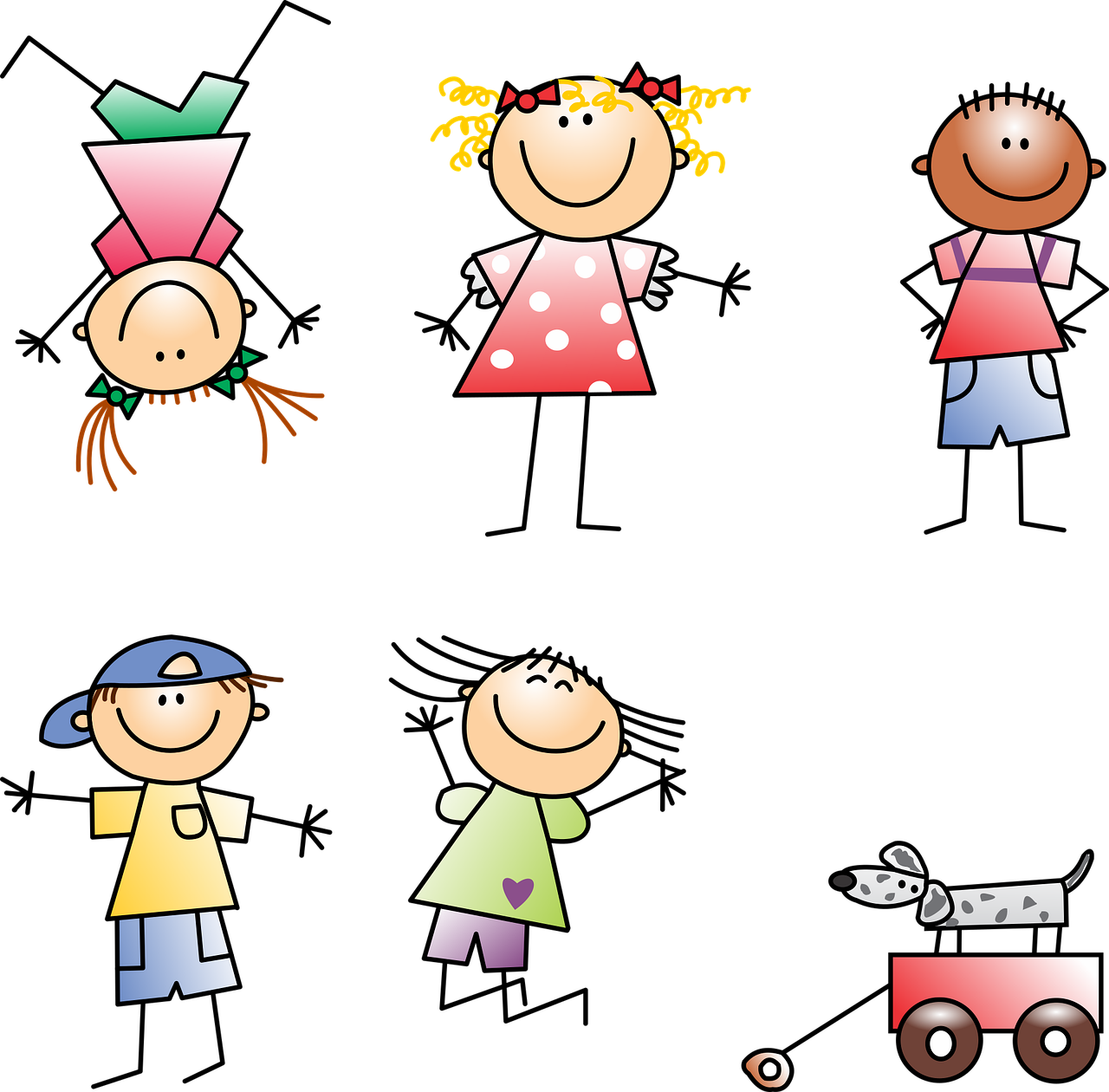 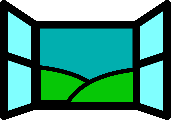 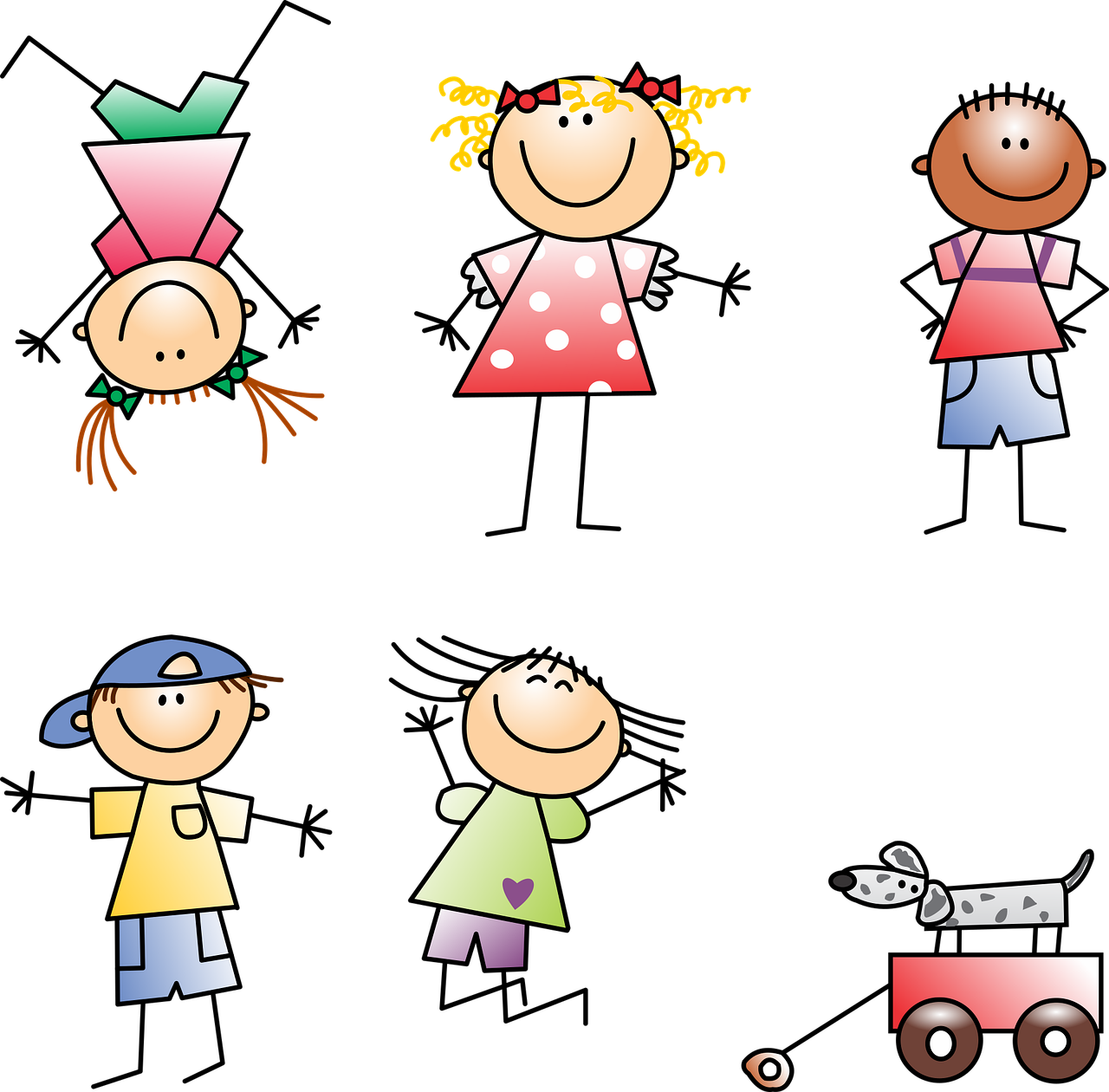 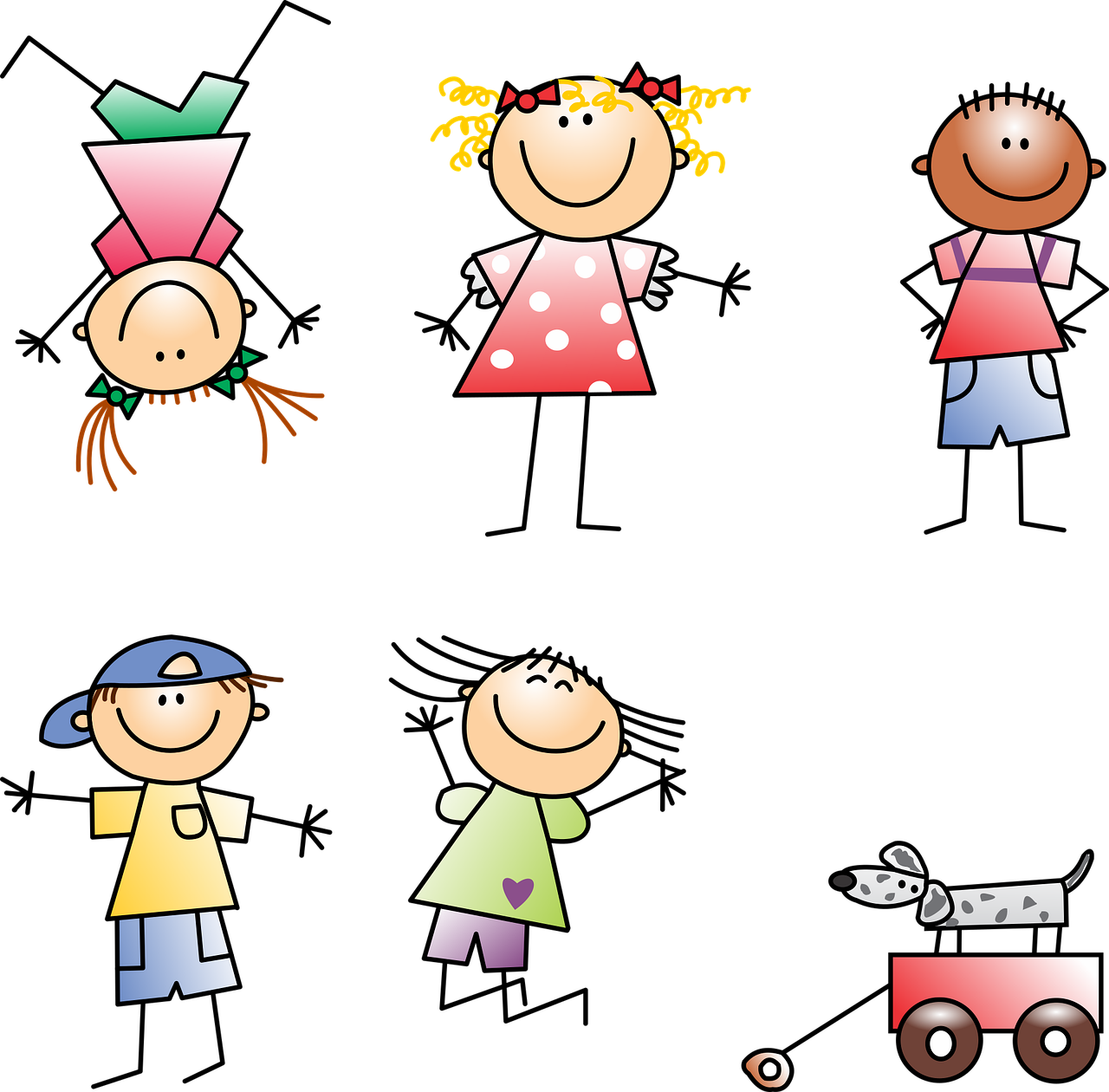 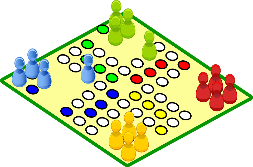 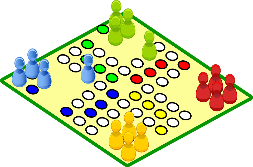 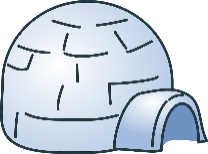 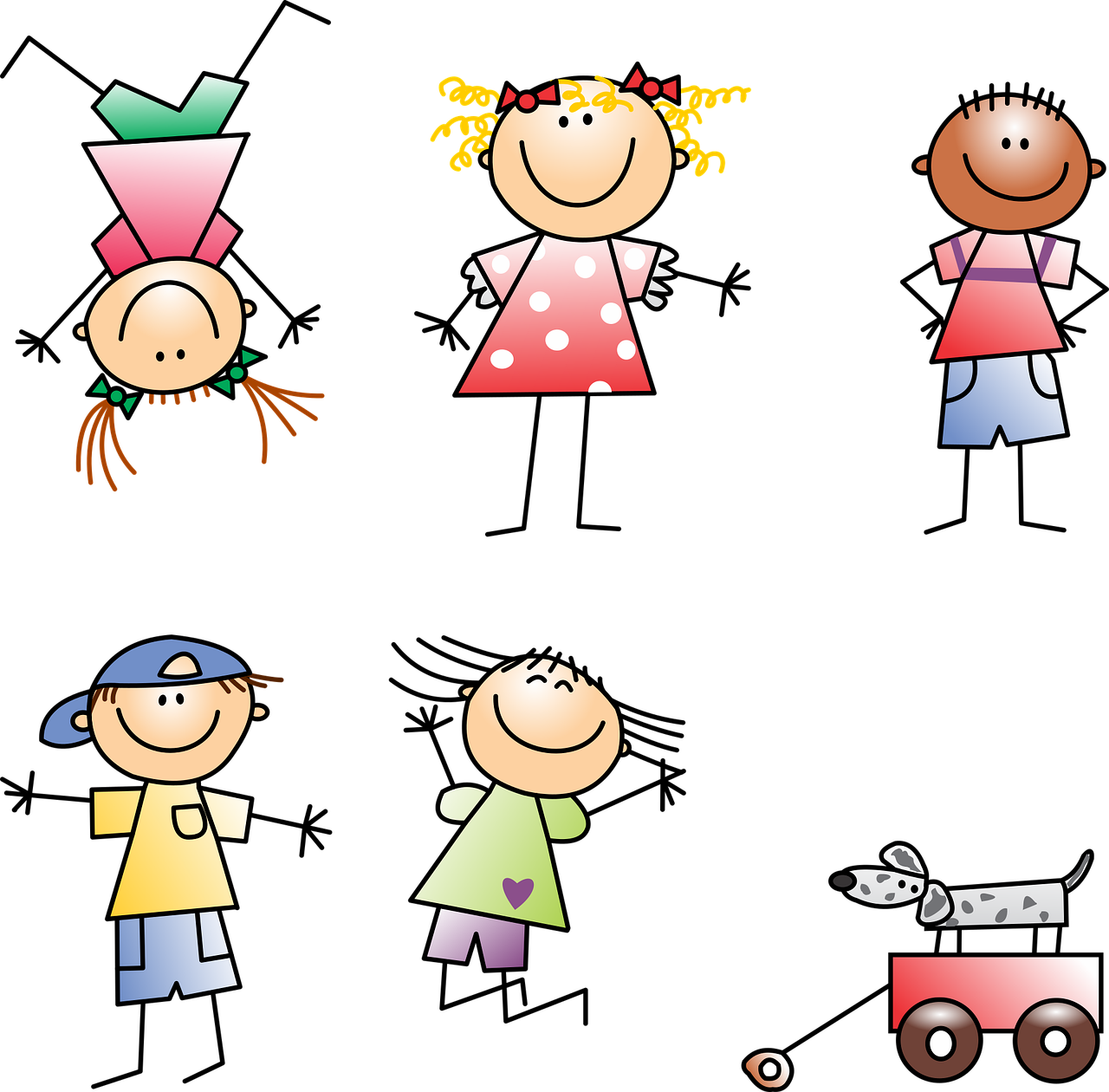 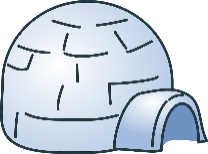 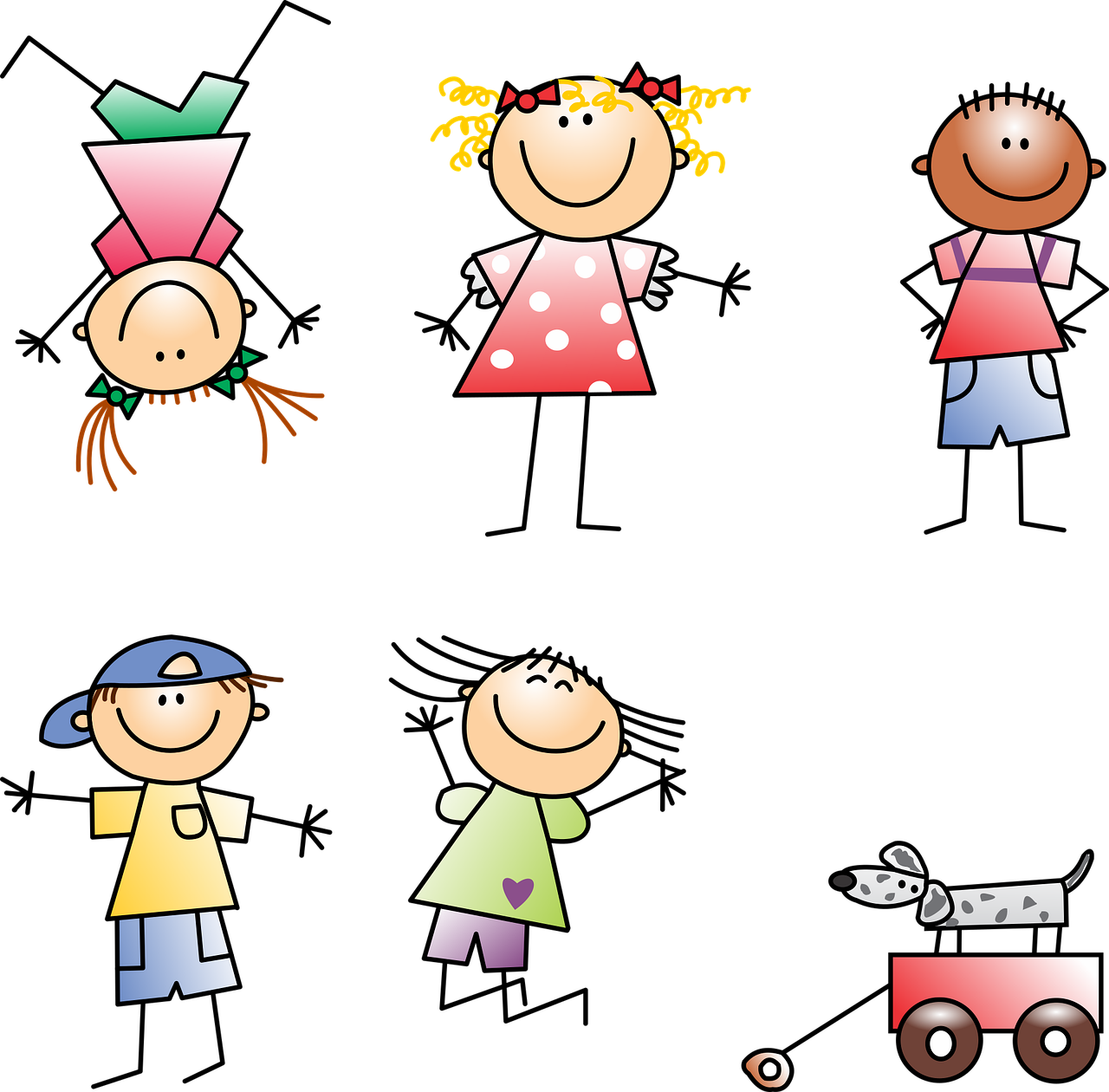 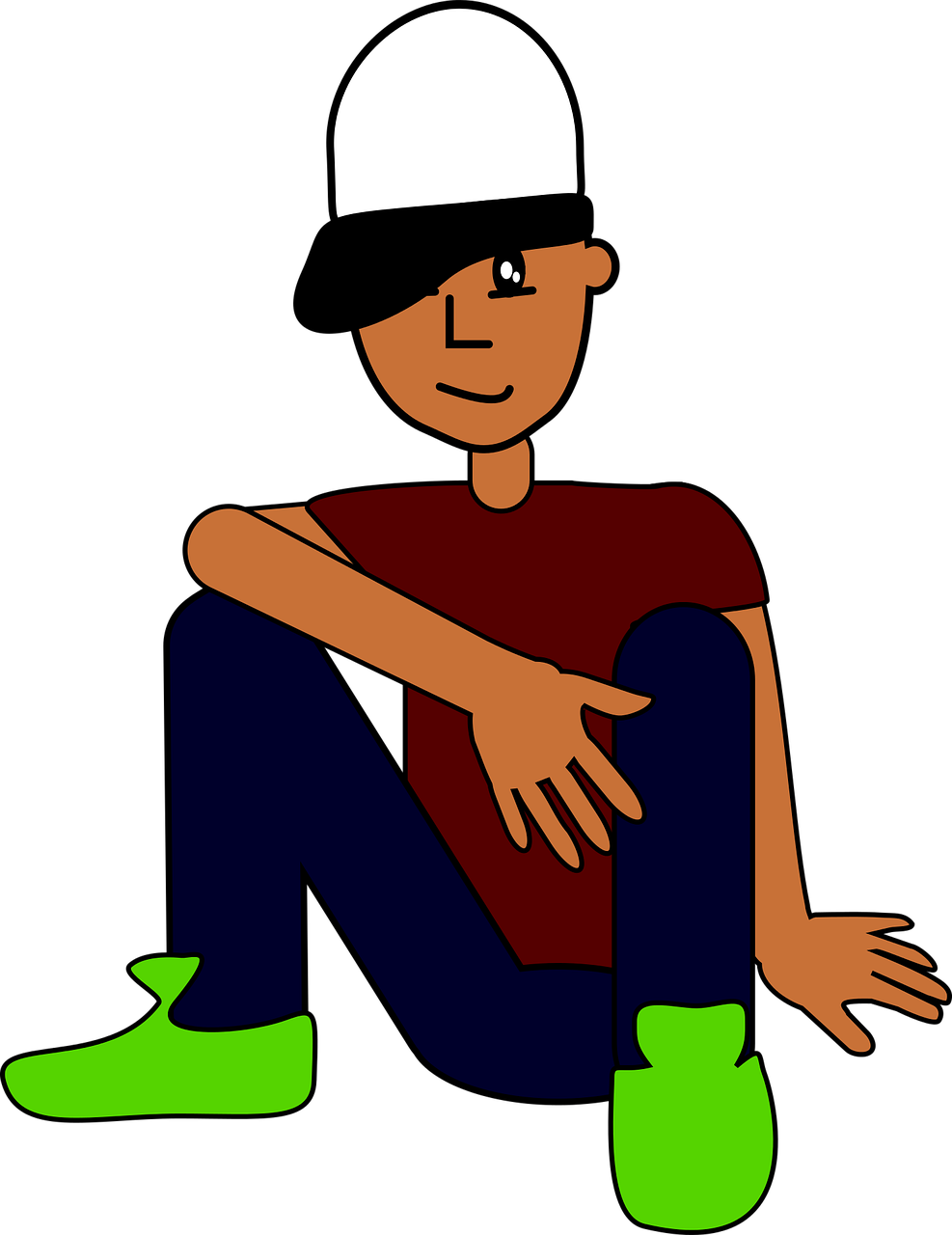 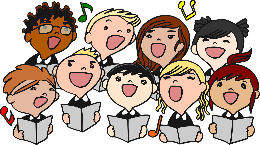 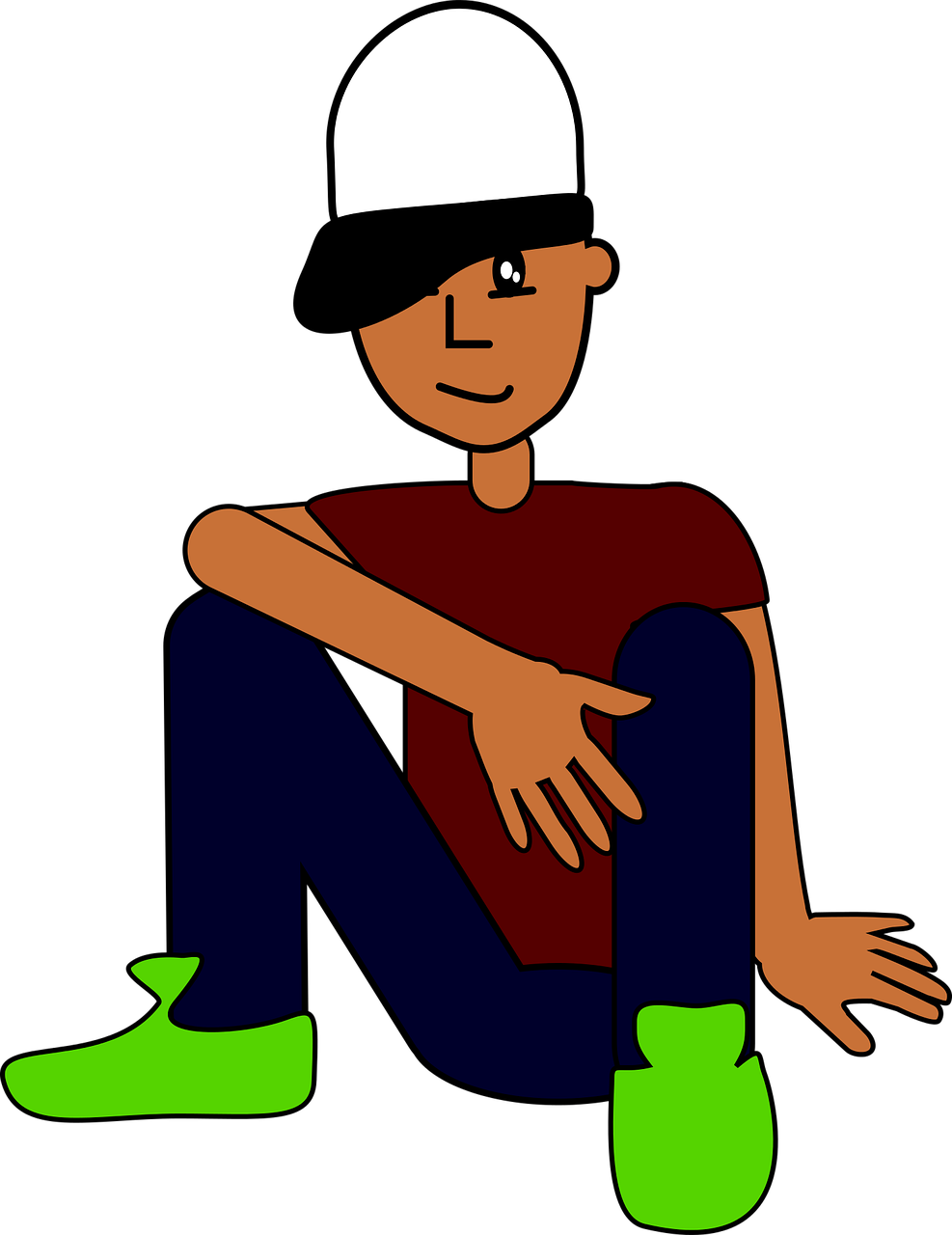 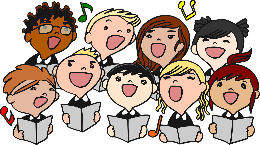 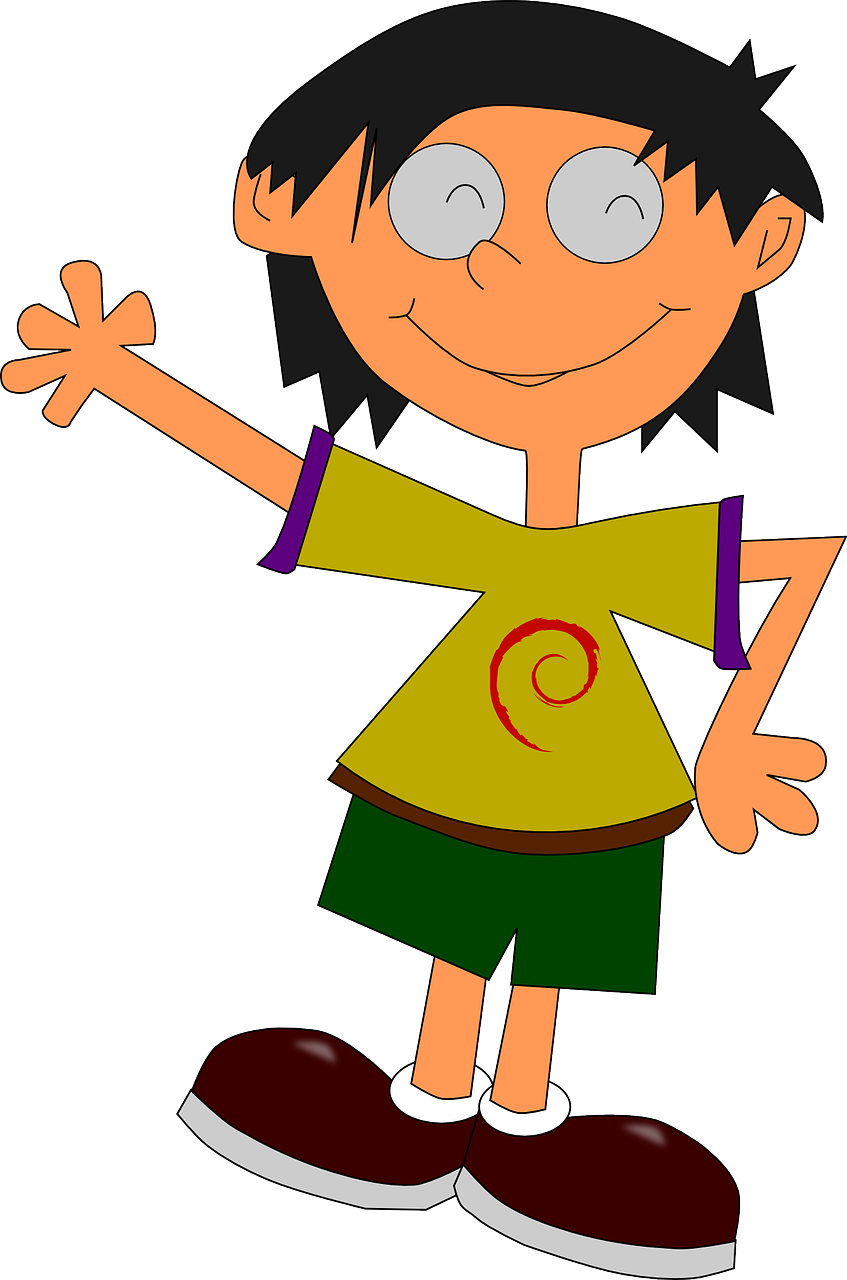 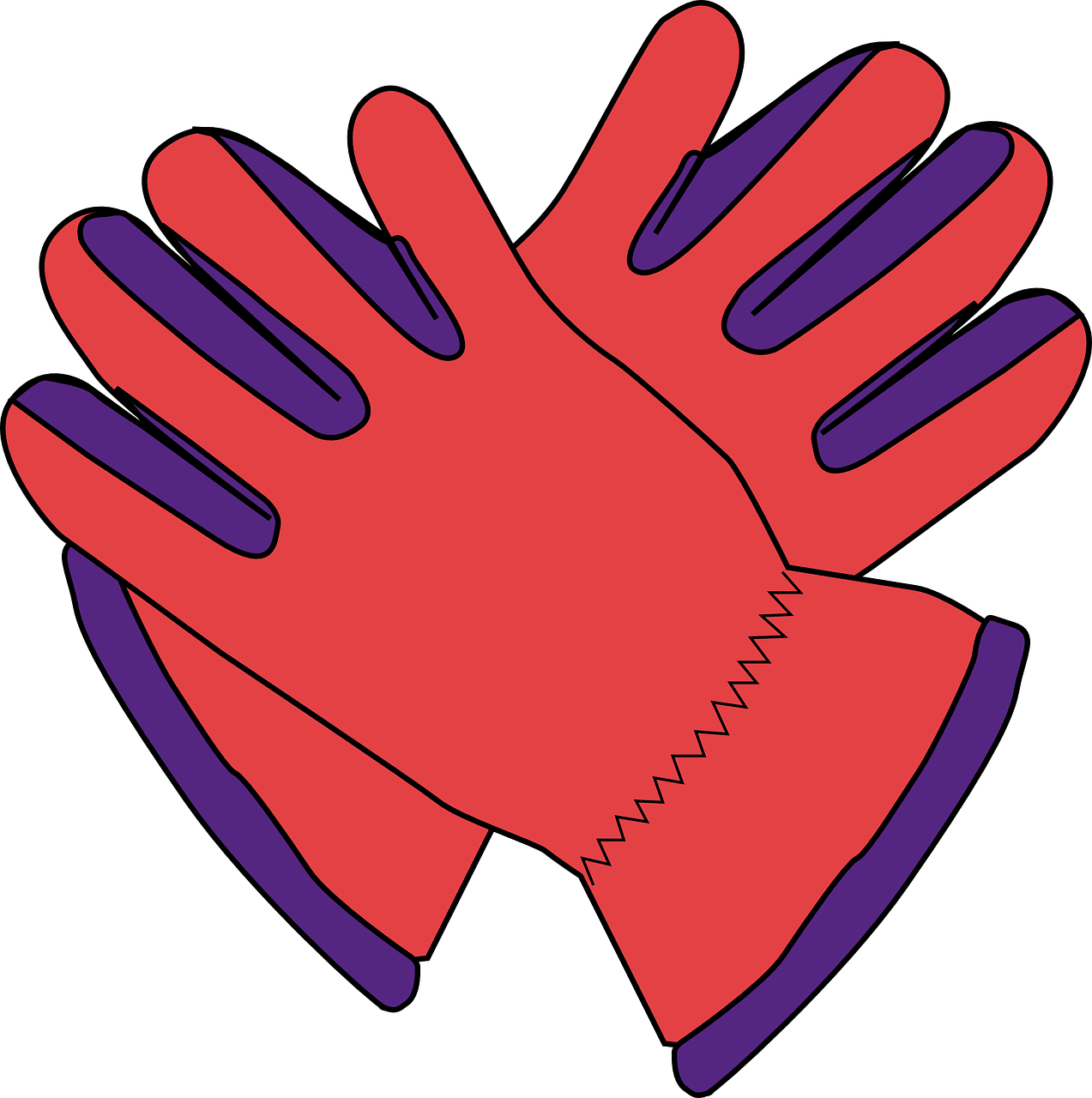 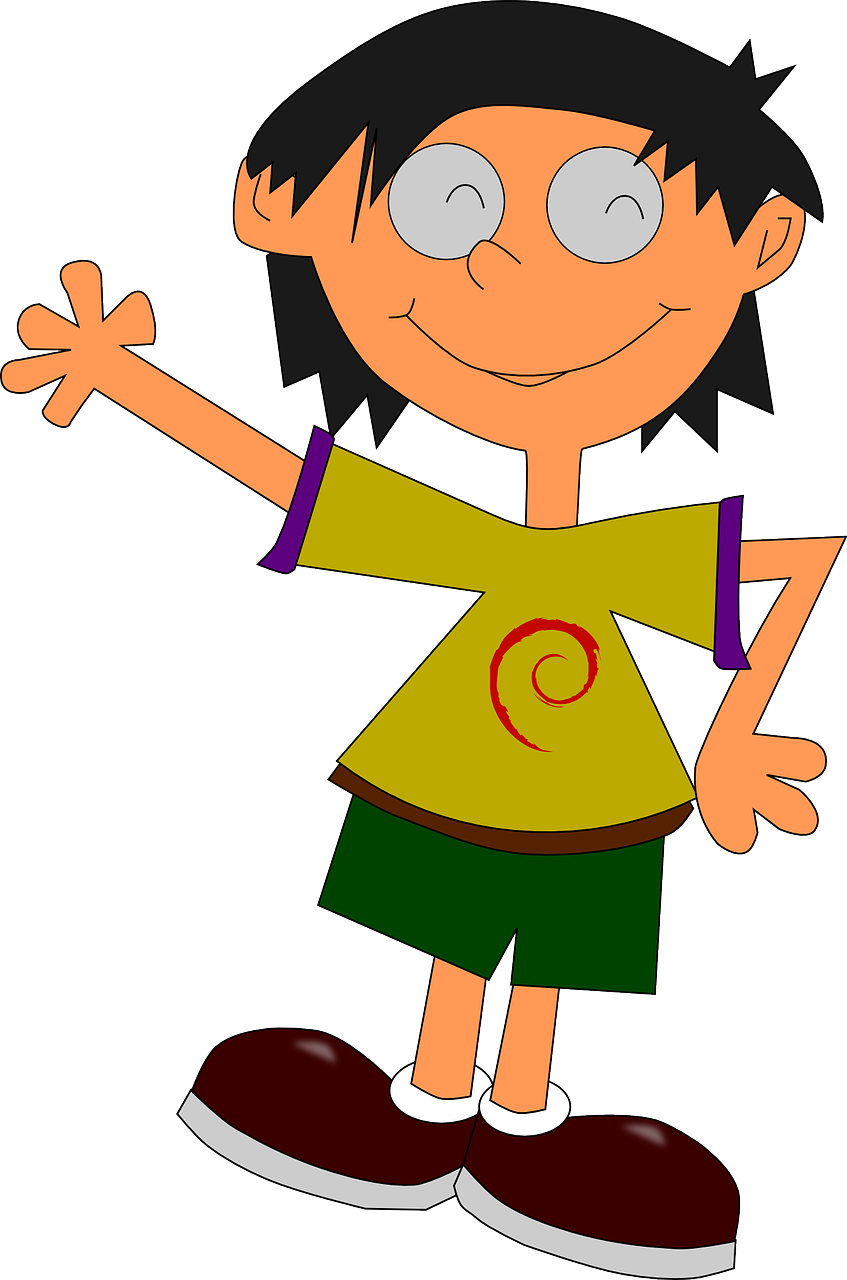 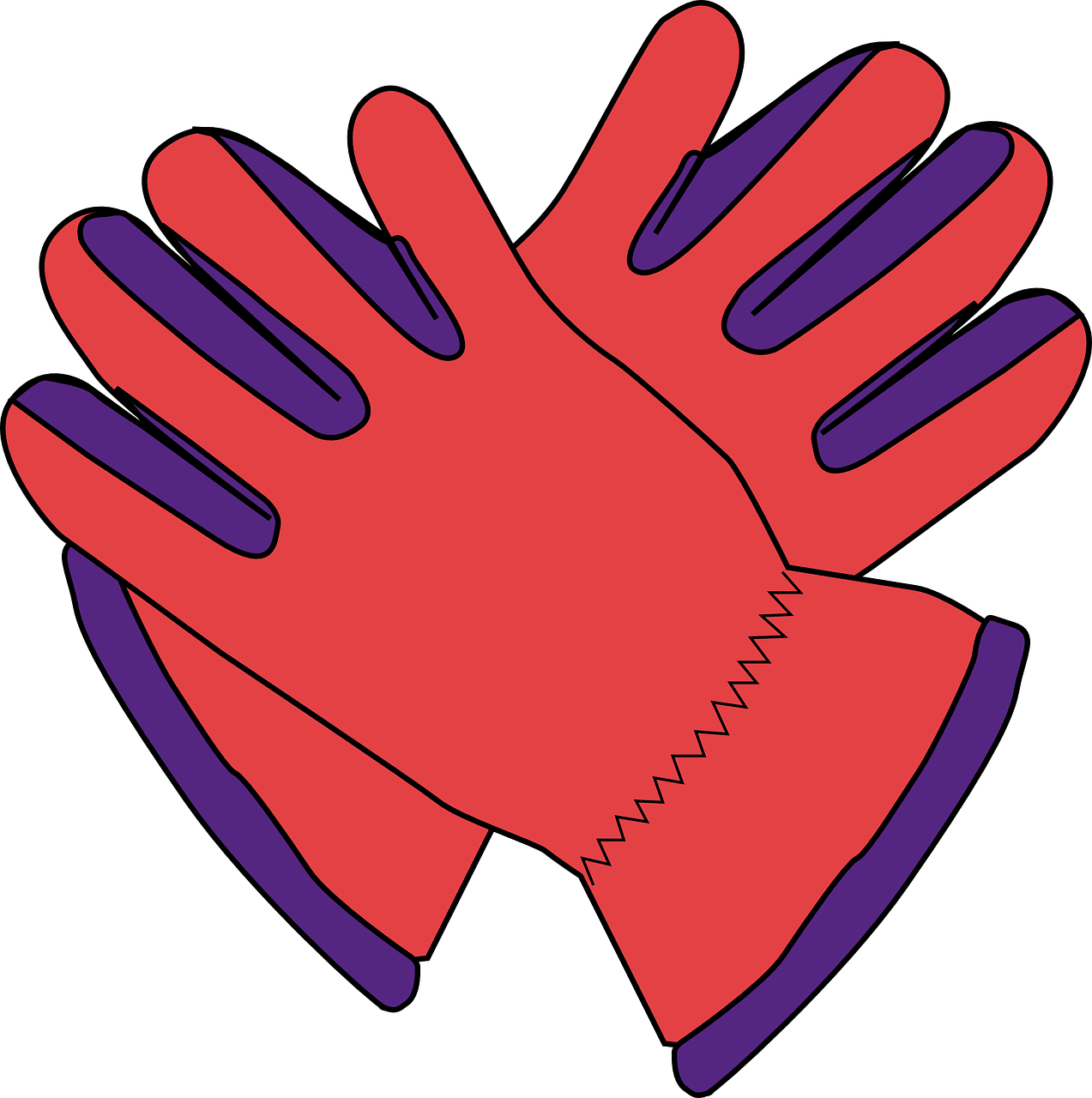 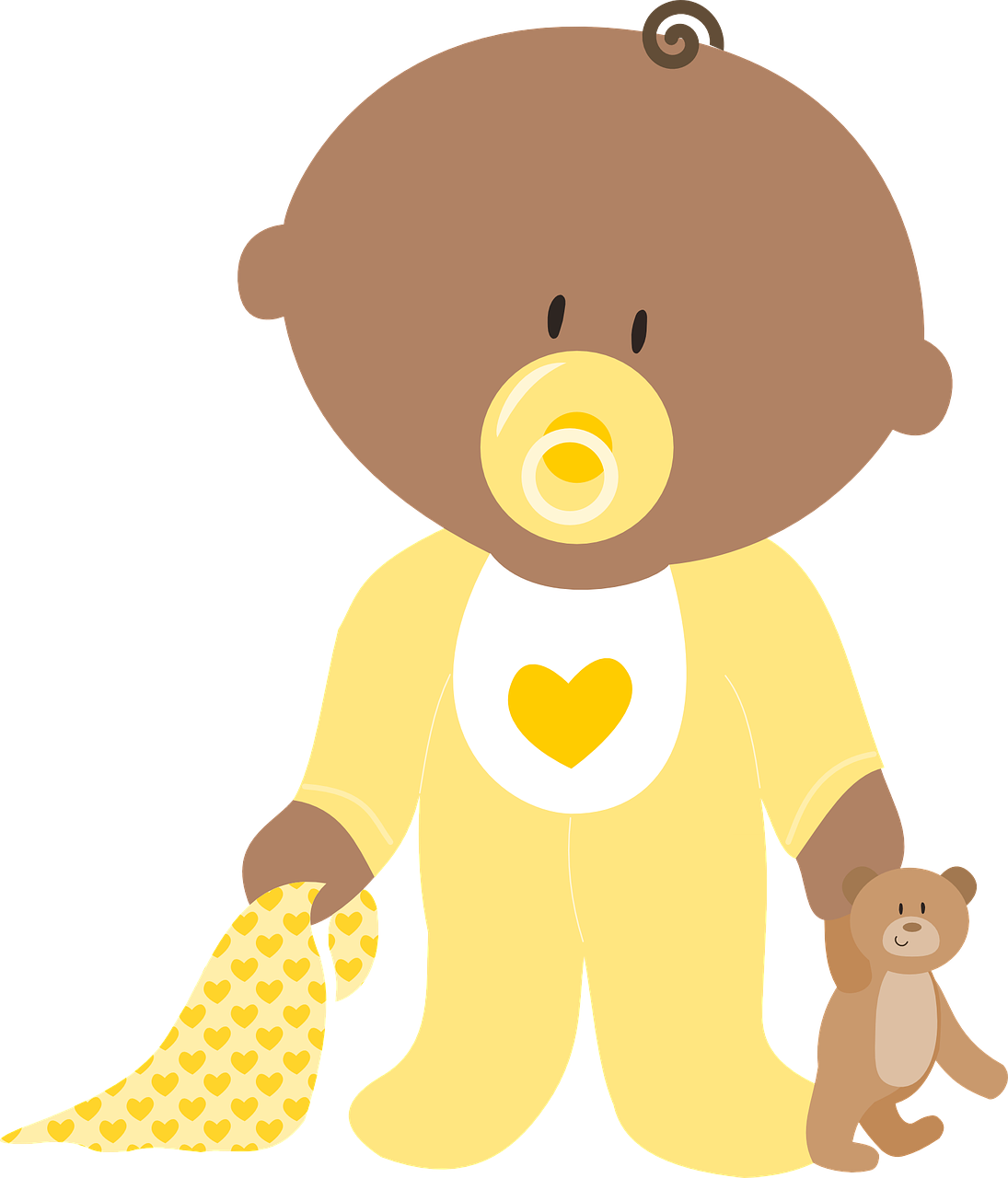 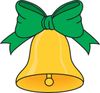 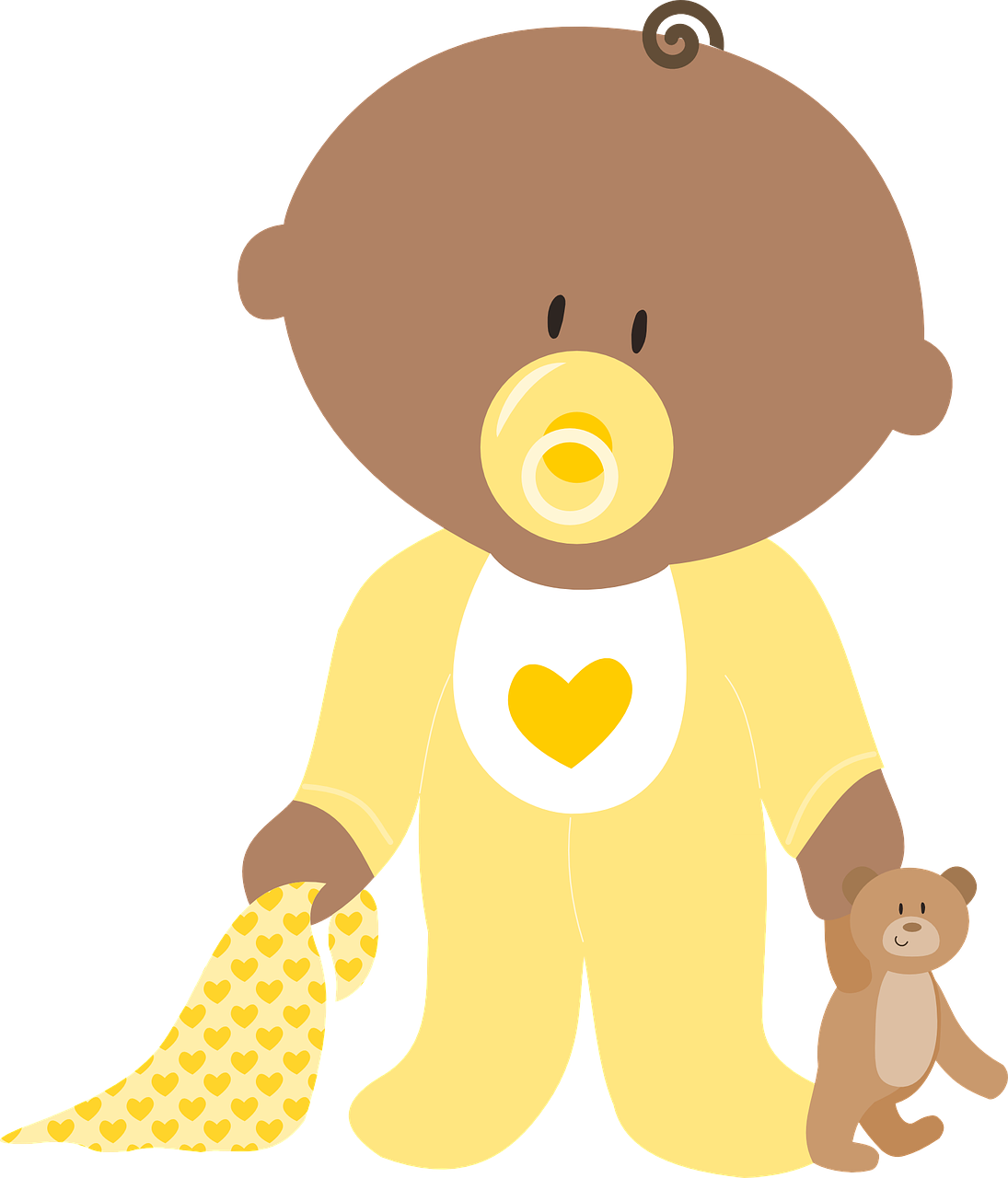 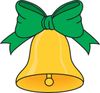 [Speaker Notes: pupil handout / feedback sheet]
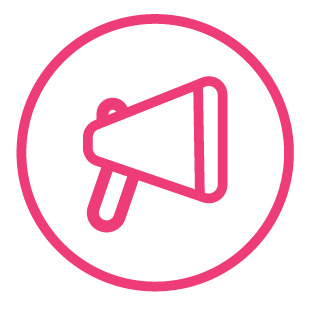 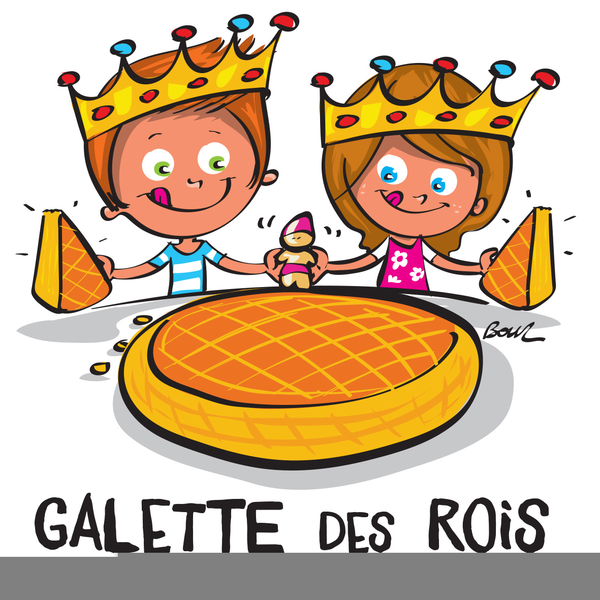 La Galette des Rois
In secret, choose a space and draw your ‘fève’. ✍
parler
B
A
C
D
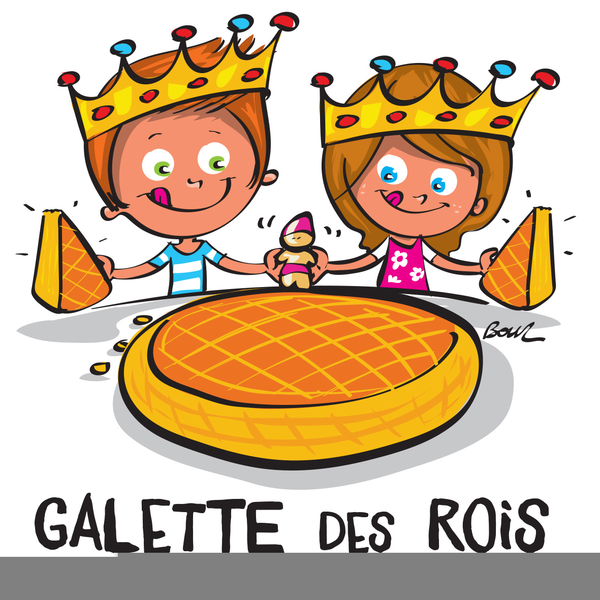 1
Do you have…?
2
S/he has…
3
You have…
4
I have…
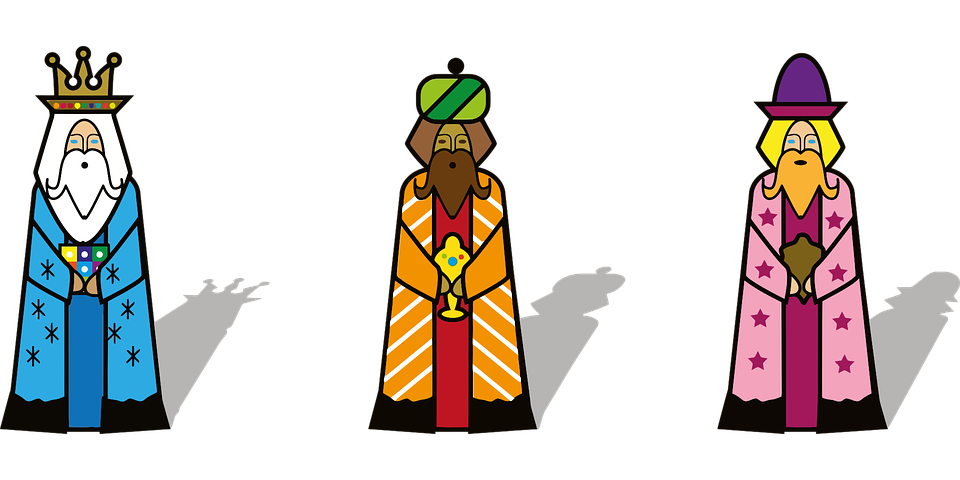 la fève
[Speaker Notes: HANDOUT AThis version has the French words for all the nouns.]
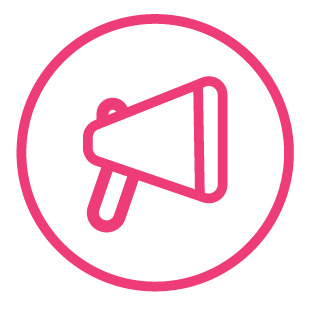 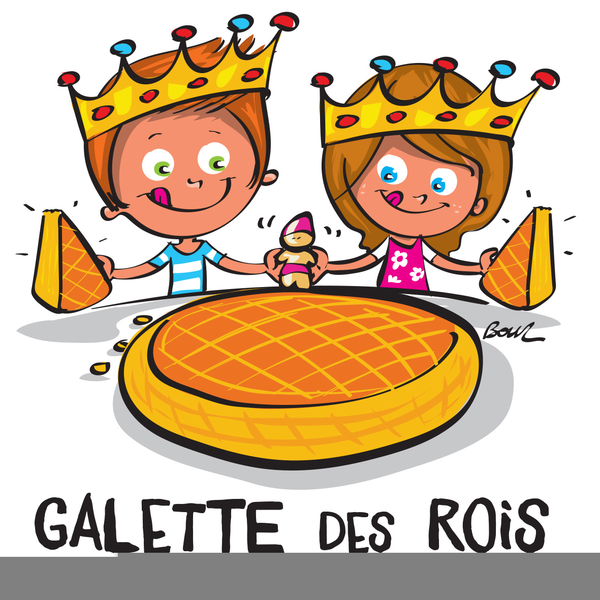 La Galette des Rois
In secret, choose a space and draw your ‘fève’. ✍
parler
B
A
C
D
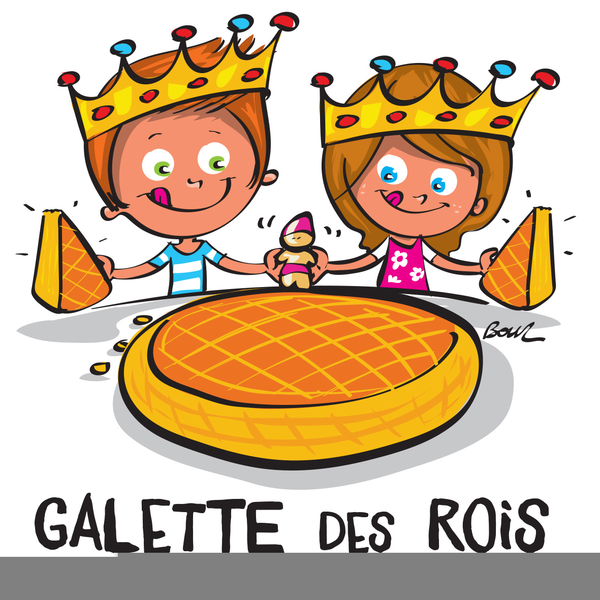 1
Do you have…?
2
S/he has…
3
You have…
4
I have…
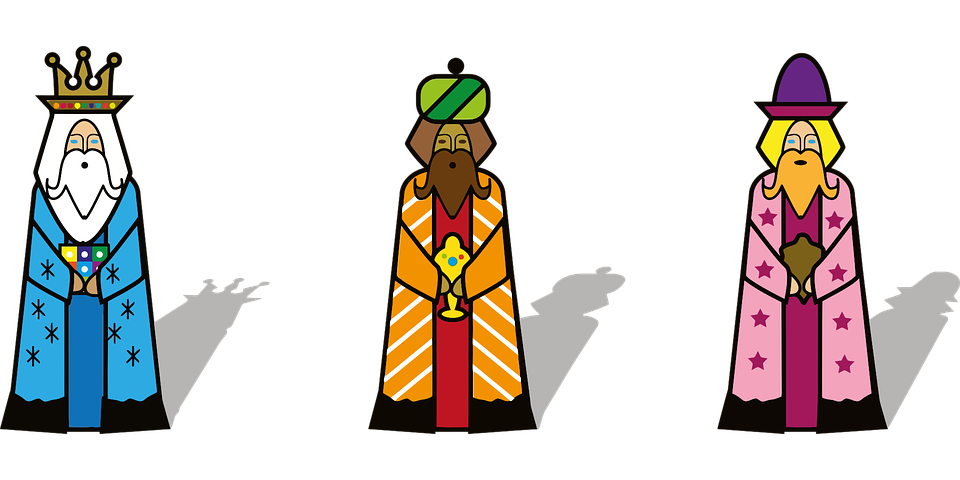 la fève
[Speaker Notes: HANDOUT BThis version has only the English words for the nouns.]